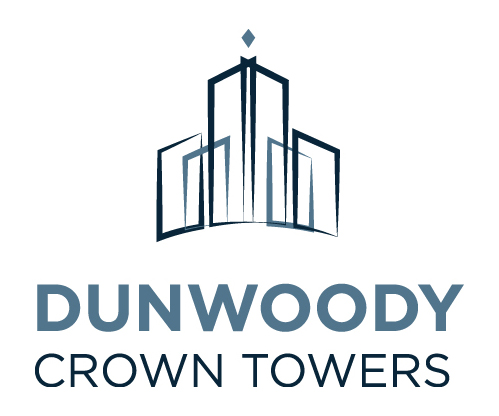 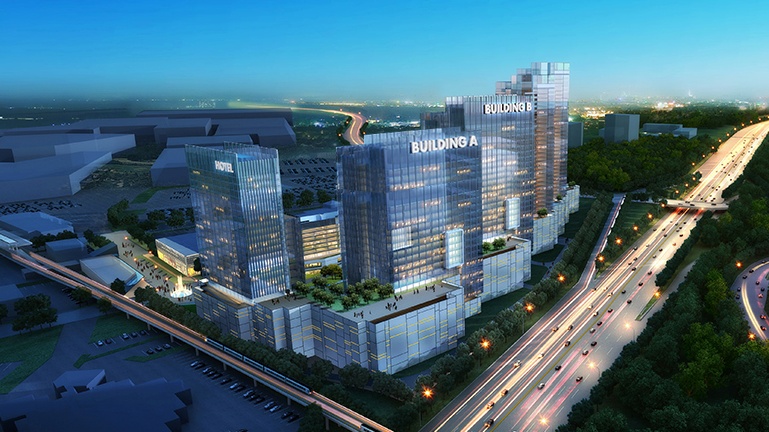 244 Perimeter Center Parkway – Site B
RZ 16-041:  Rezone O-I to CR-1
SLUP 1:  Crown Tower 1 Height
SLUP 2:  Crown Tower 2 Height
SLUP 3:  Multi-Unit Residential in CR1
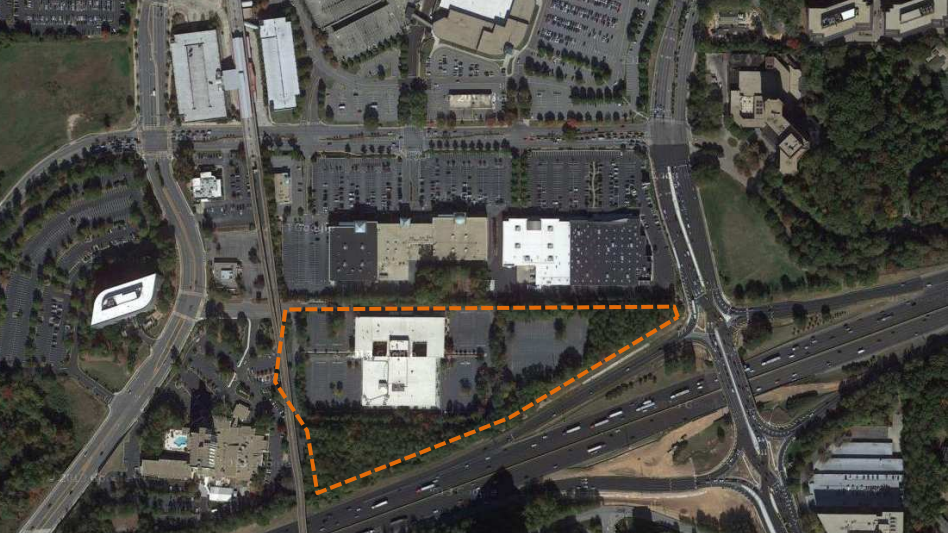 244 Perimeter Center
Existing Condition
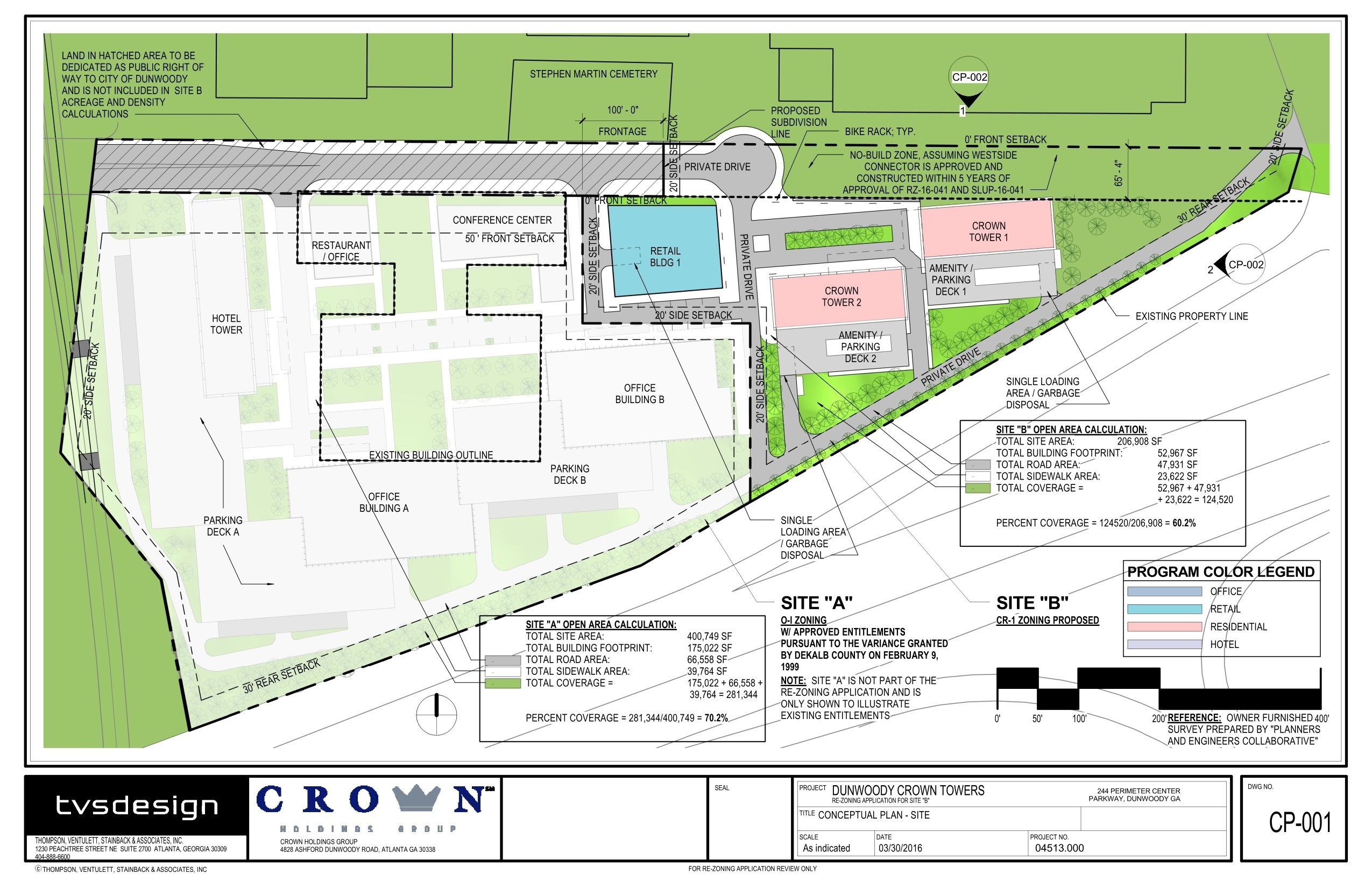 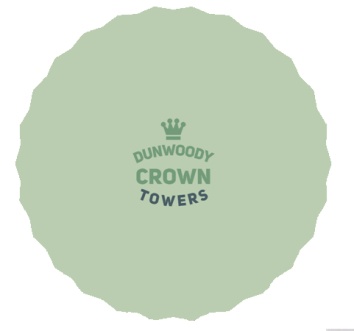 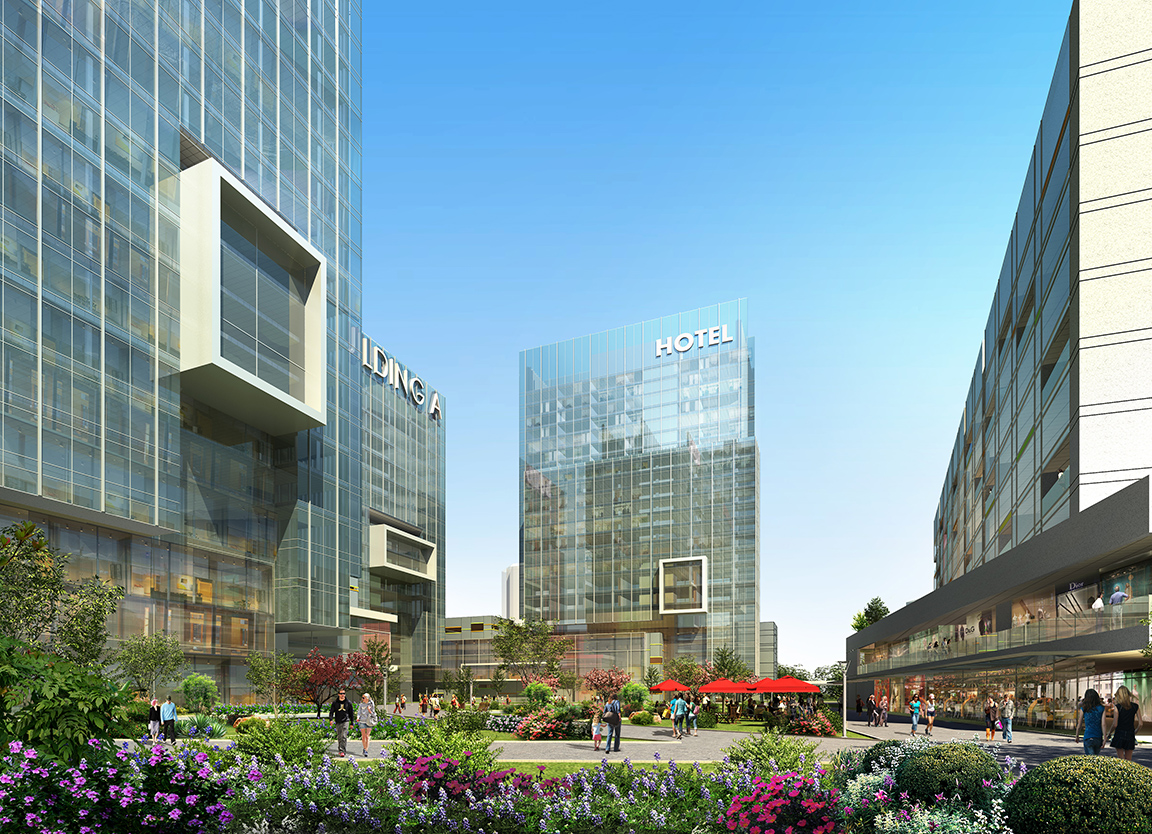 244 Perimeter Center Parkway – Site B
Team Introduction:

Pursley Friese Torgrimson (legal)
tvsdesign (architecture)
Moreland Altobelli  & VHB (traffic)
Planners & Enginners (civil)
Berkshire Hathaway (marketing & finance)

Community:
Dunwoody Preservation Trust
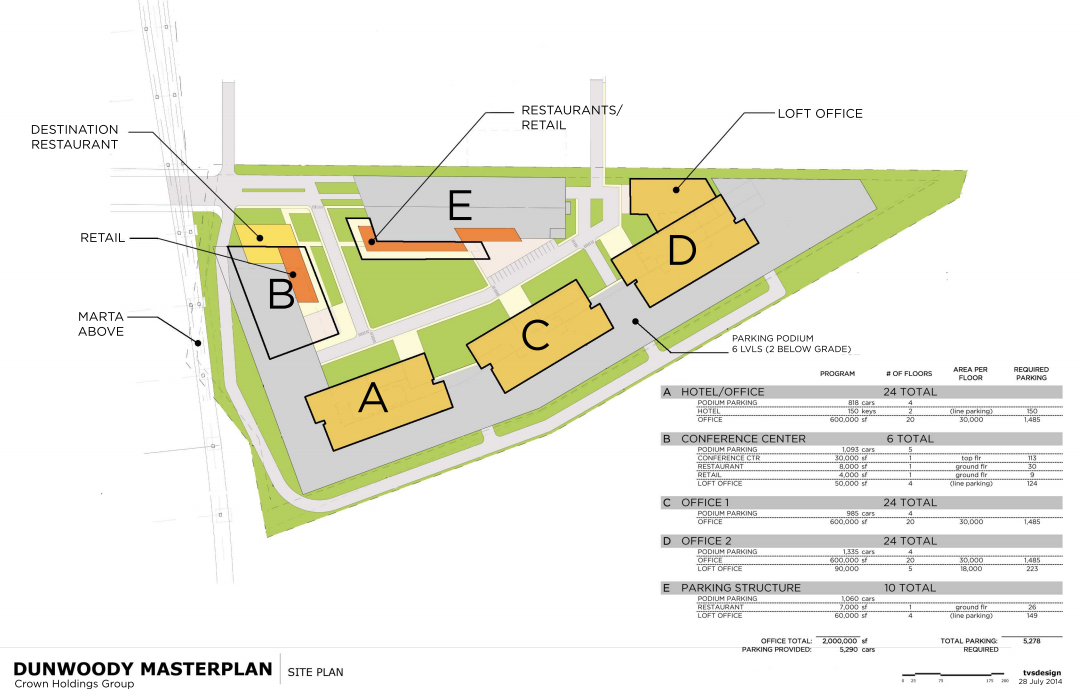 244 Perimeter Center
Entitlement Maximum Density
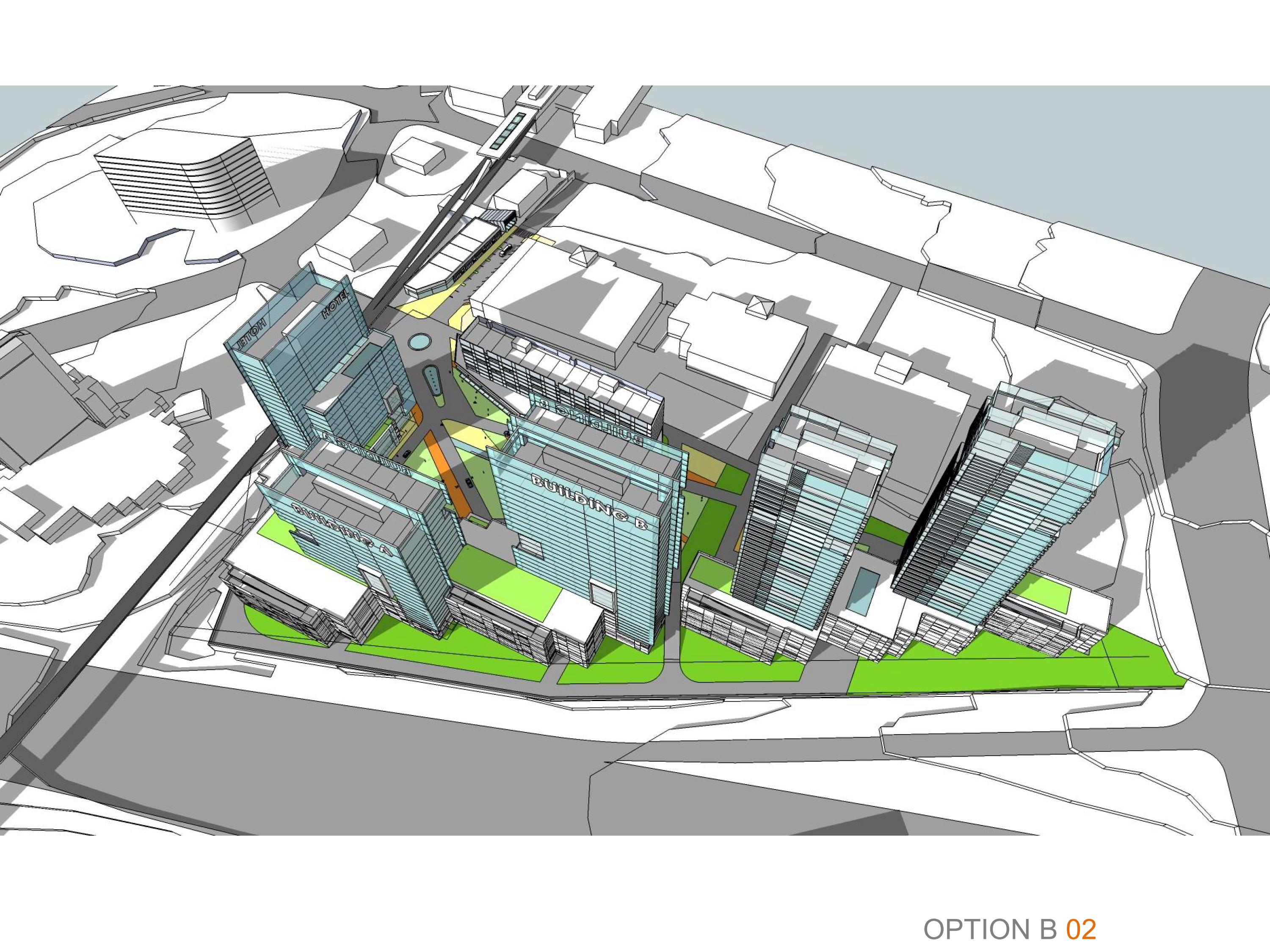 244 Perimeter Center
Conceptual Massing
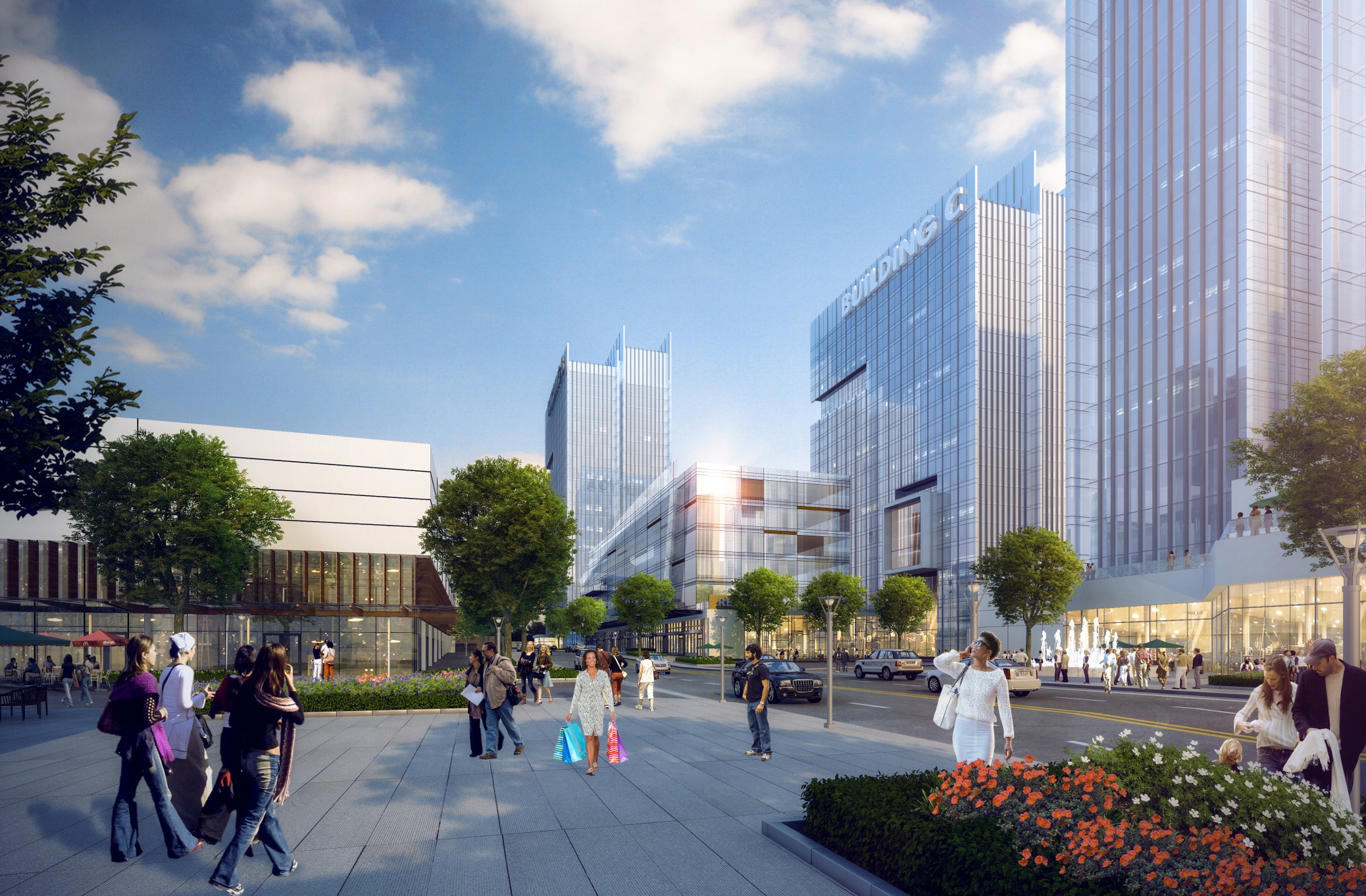 Vision
People, Connectivity & Transportation
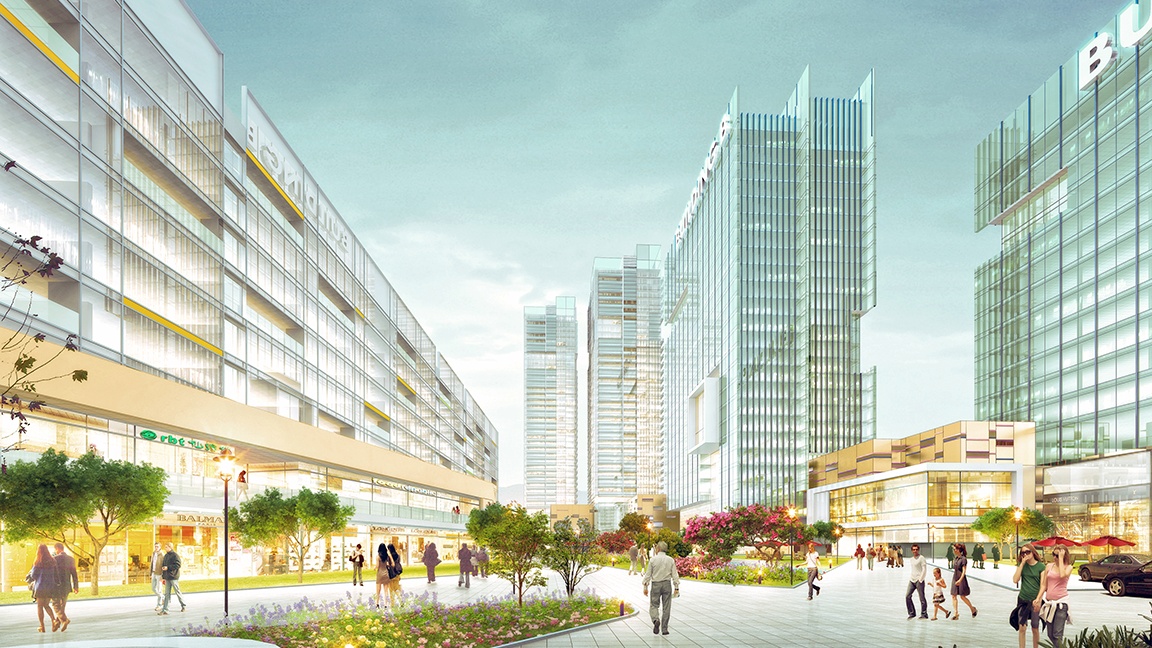 Central Green Space
Looking East
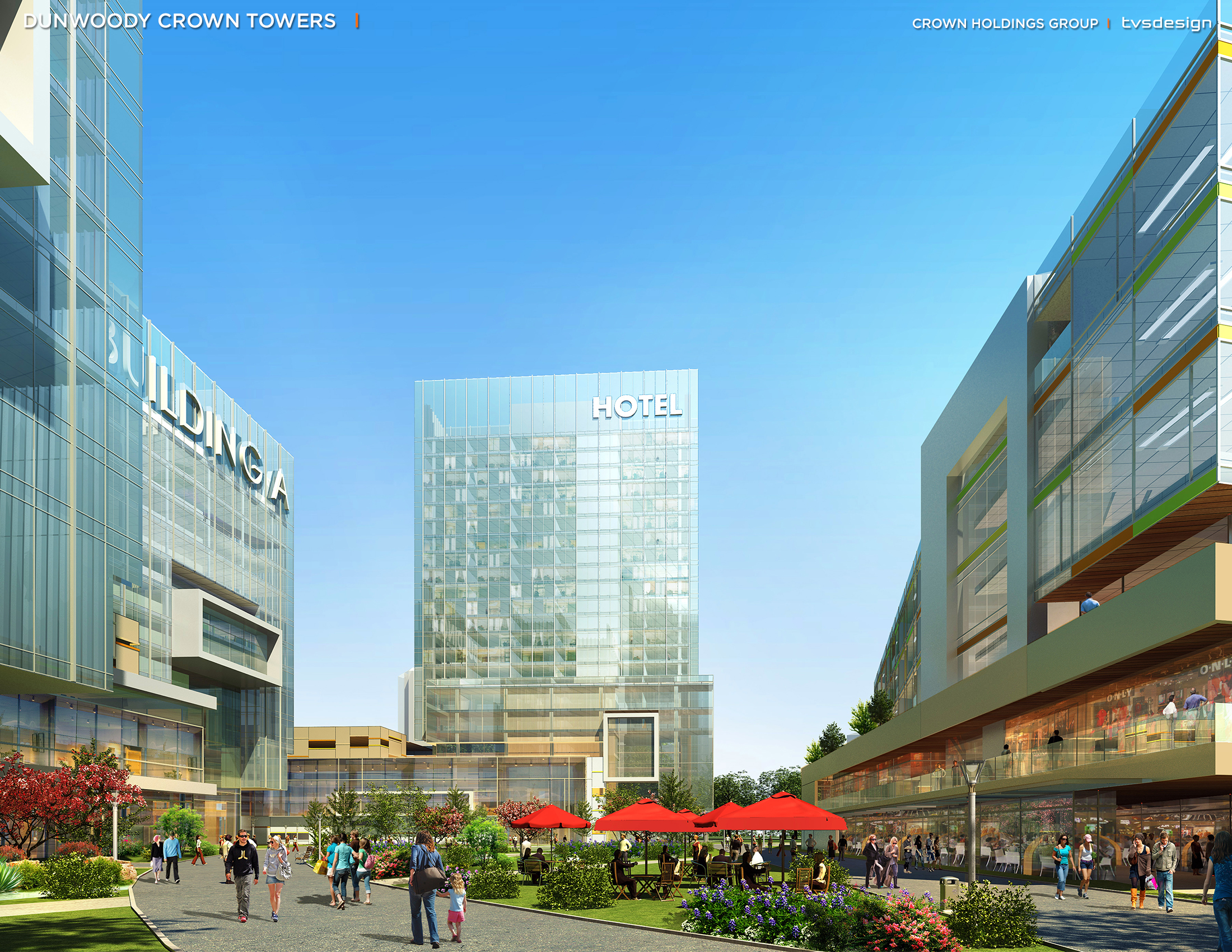 Central Green Space
Looking West
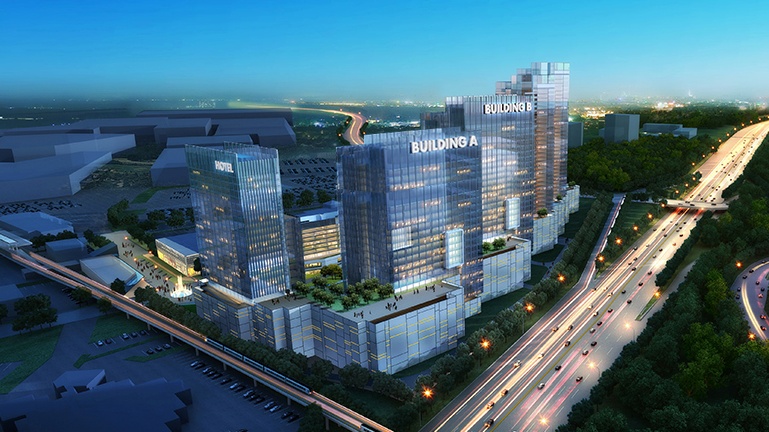 Gateway to Dunwoody
Skyline
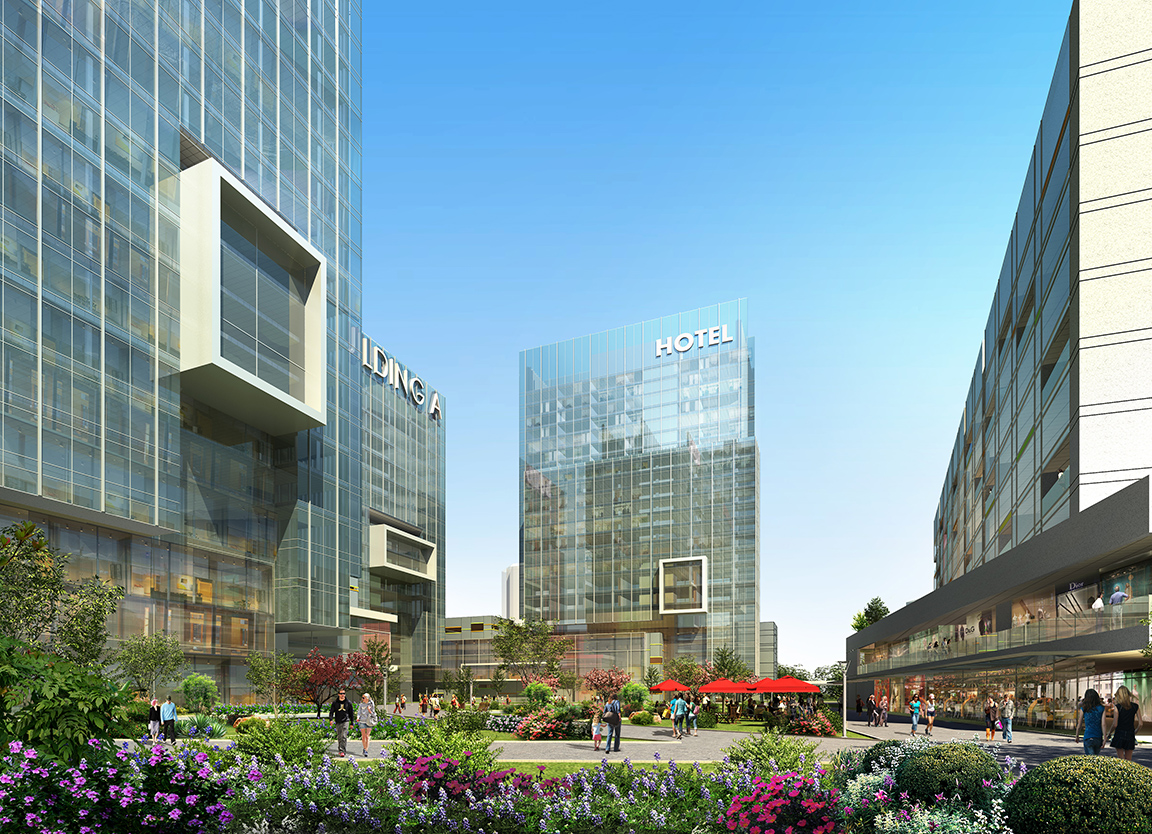 244 Perimeter Center Parkway – Site B
Rob Svedberg, tvsdesign
Design
tvsdesign
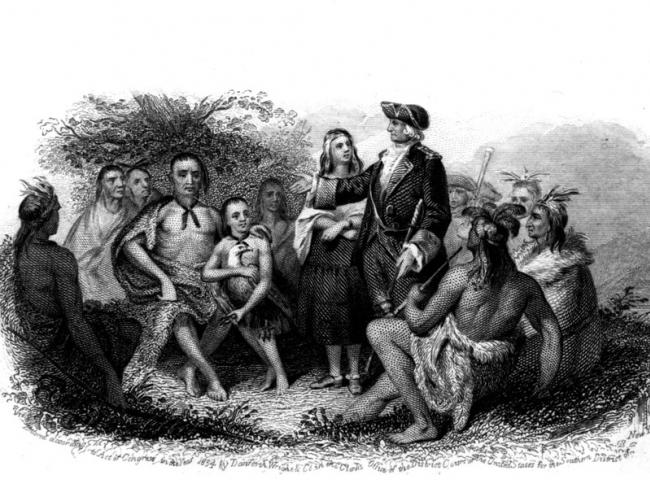 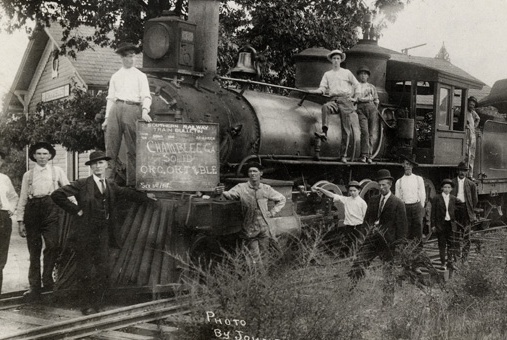 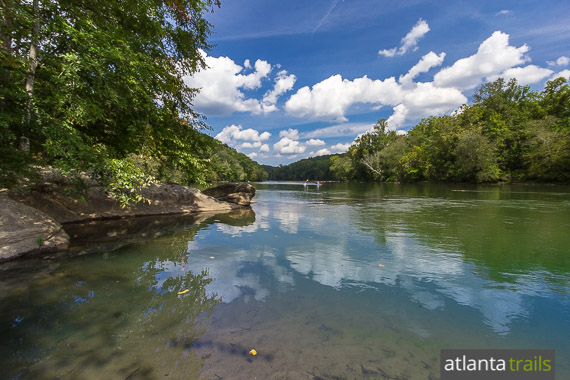 Settlement
Chattahoochee River
Chamblee Roswell RR
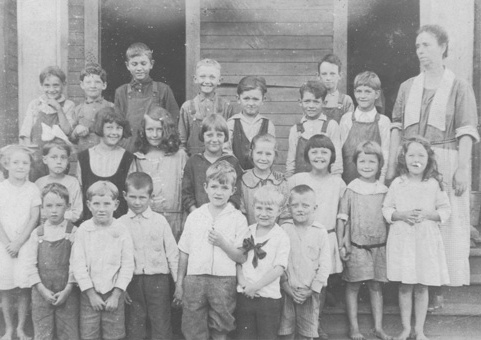 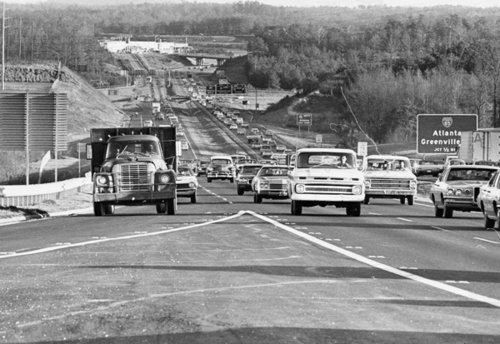 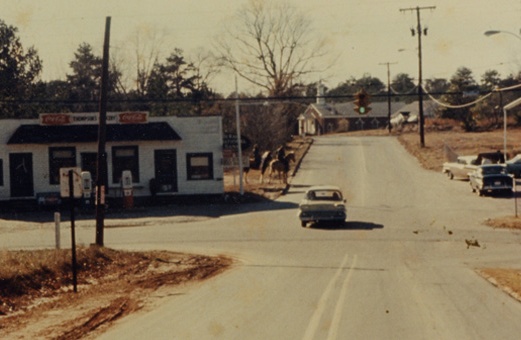 Development
First School
285
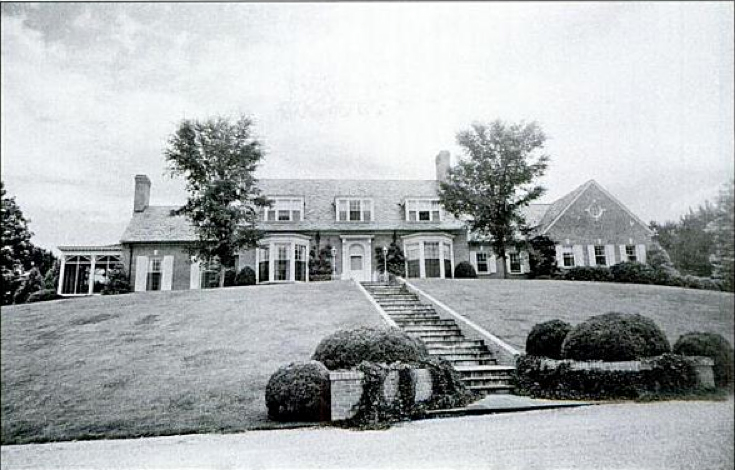 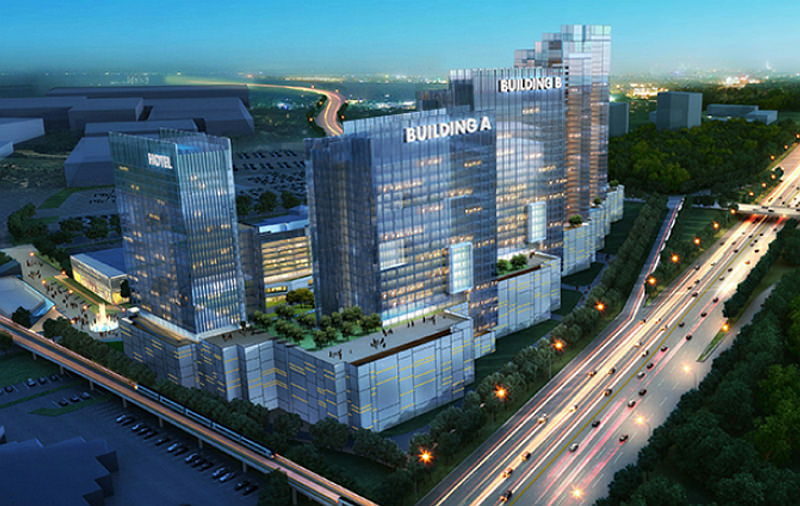 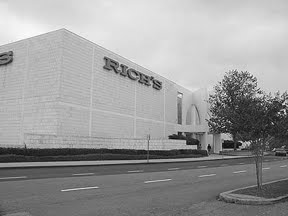 Commercial  Center
Community of Choice
Crown Towers
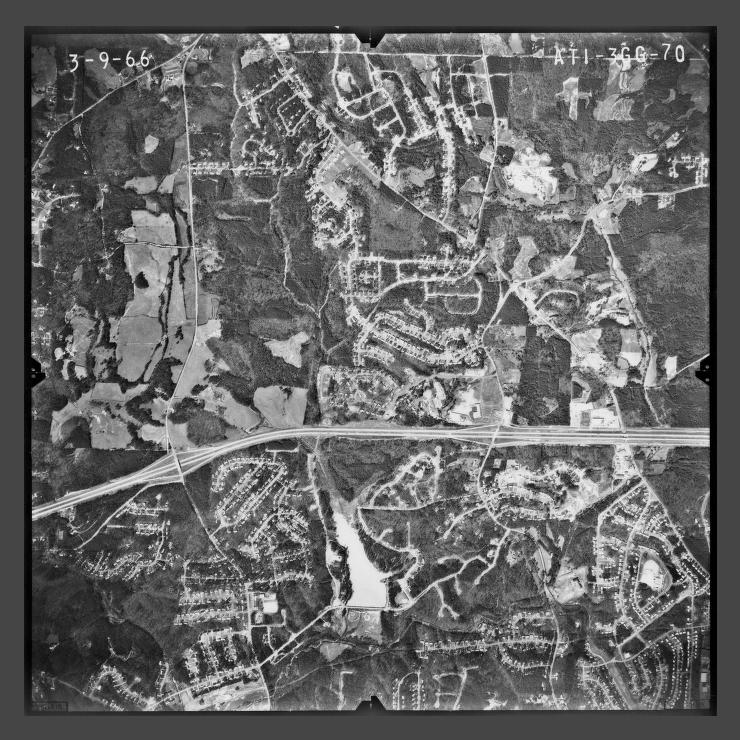 Dunwoody
1966
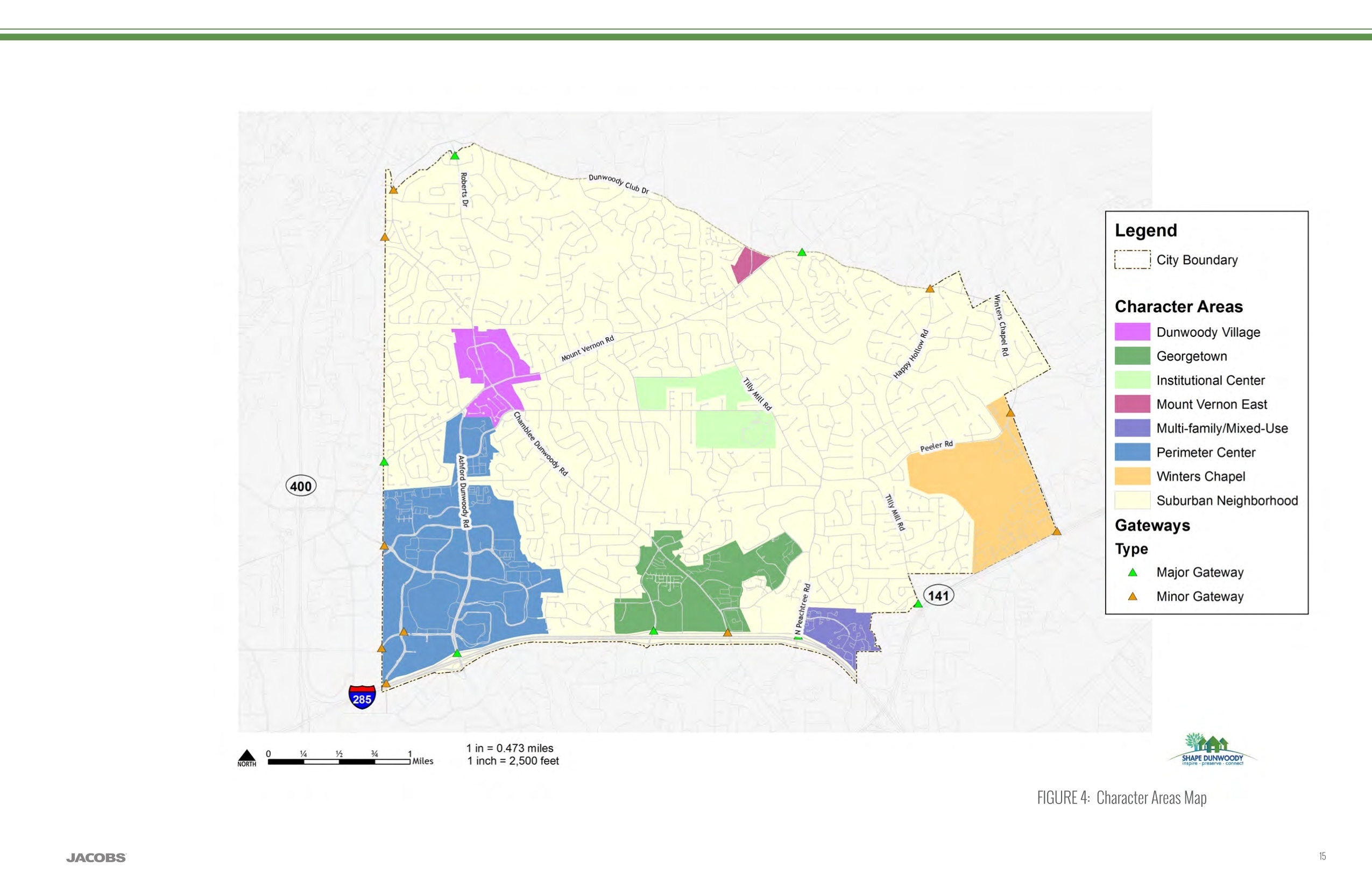 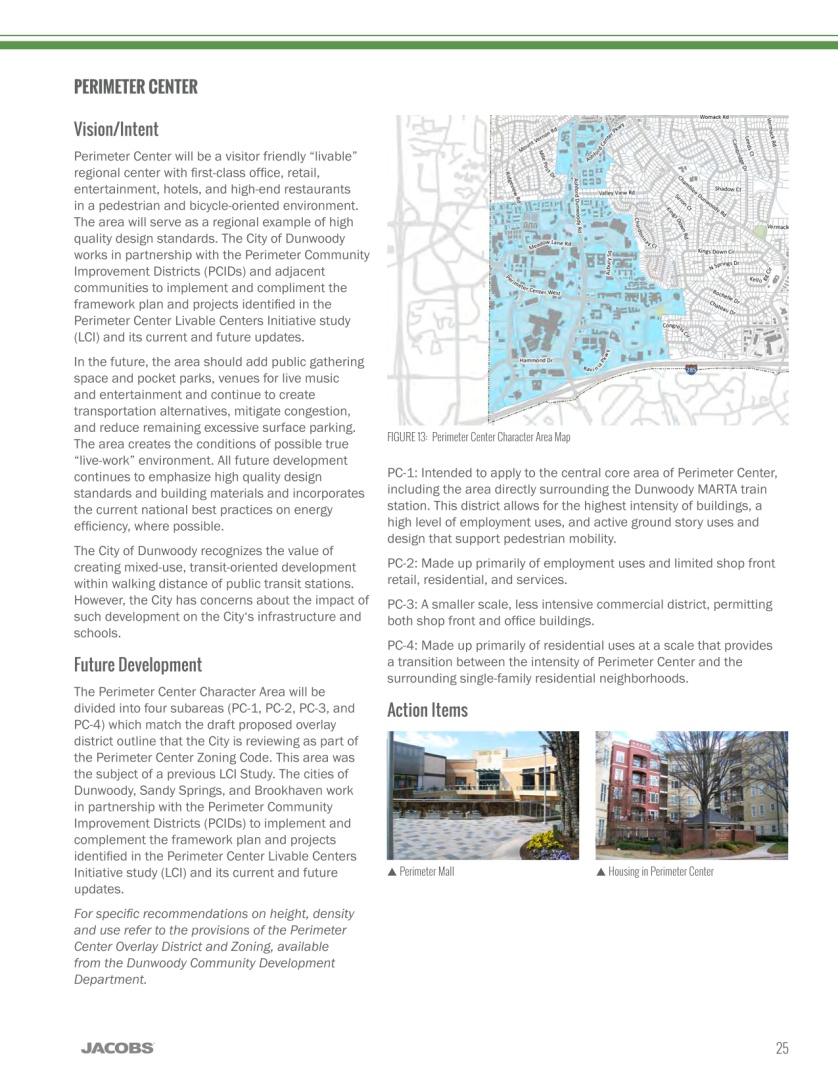 Dunwoody
2015 Comprehensive Plan
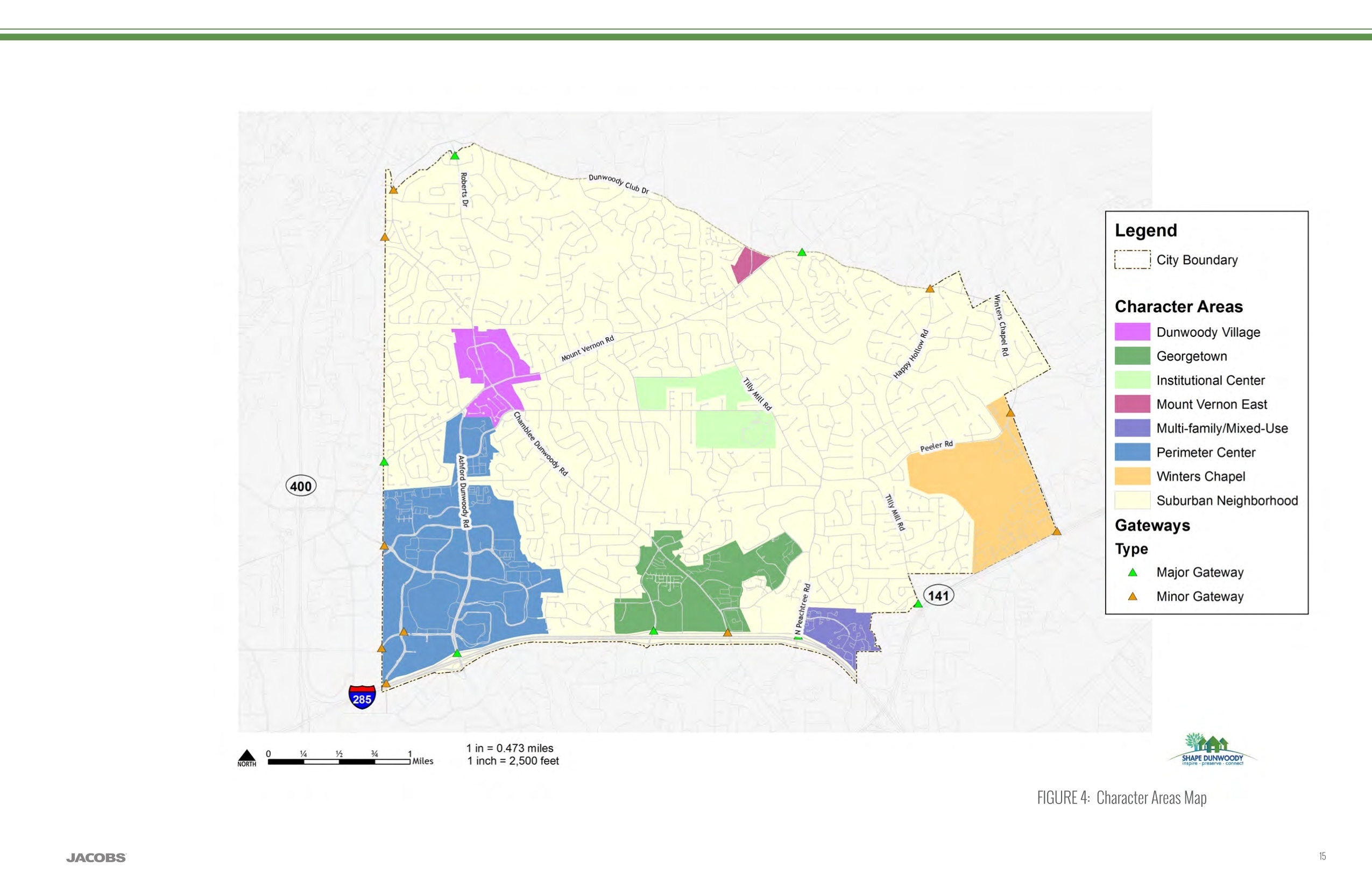 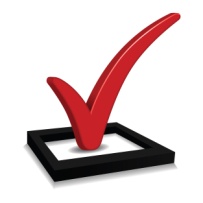 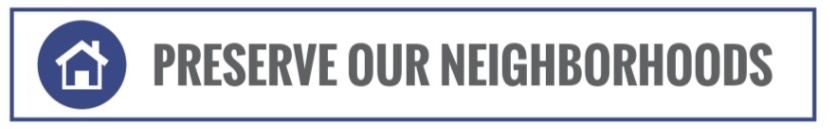 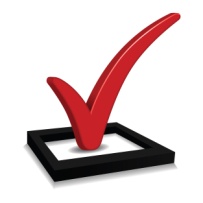 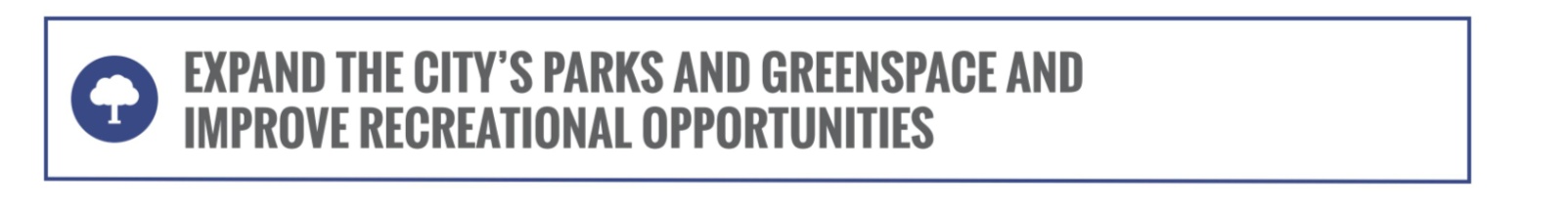 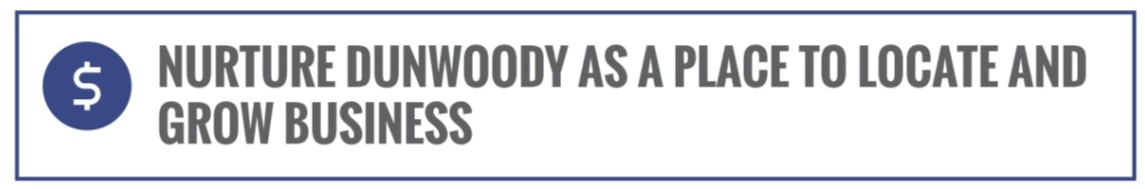 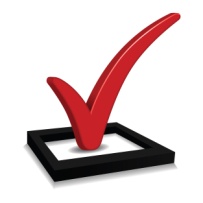 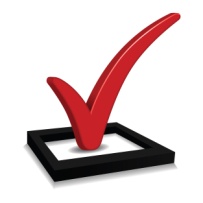 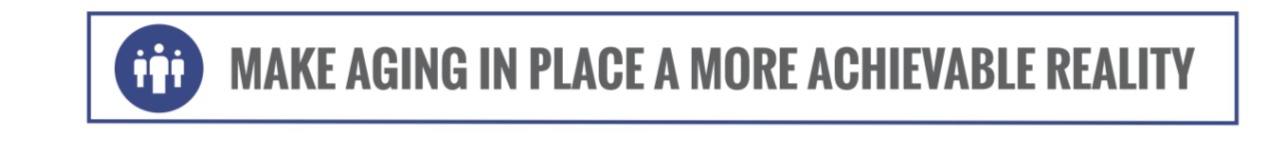 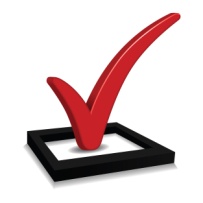 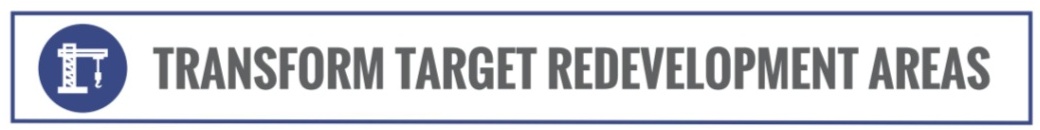 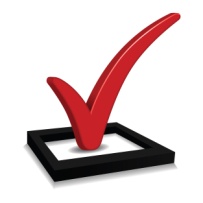 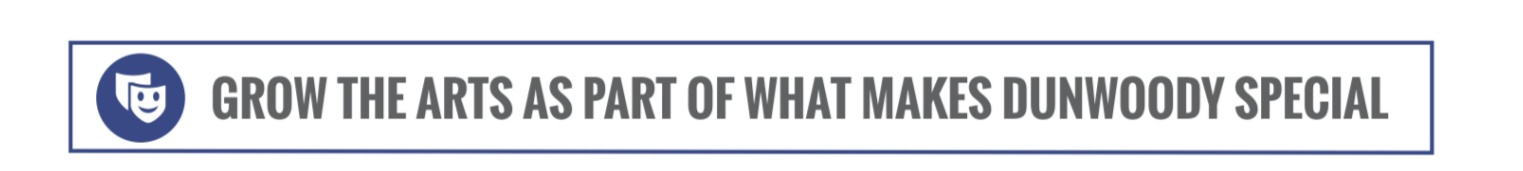 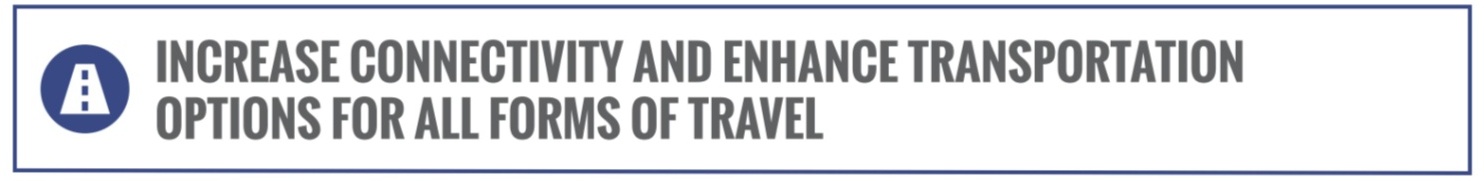 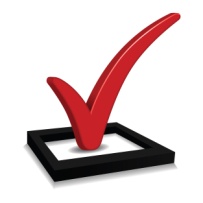 Goals
2015 Comprehensive Plan
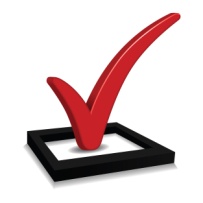 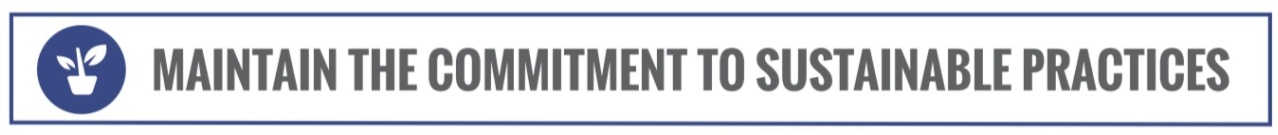 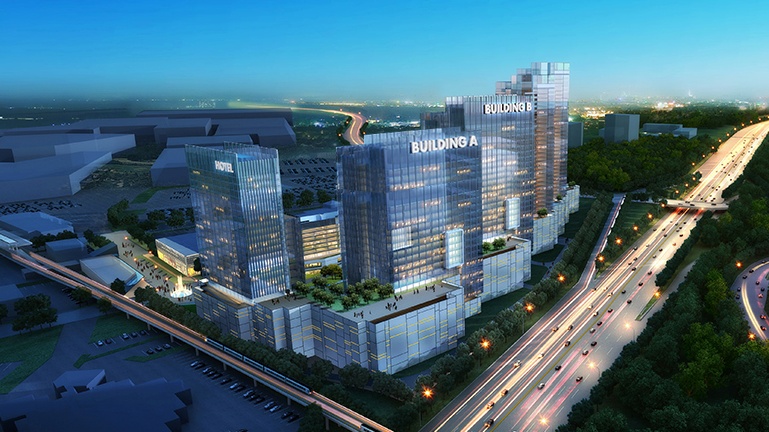 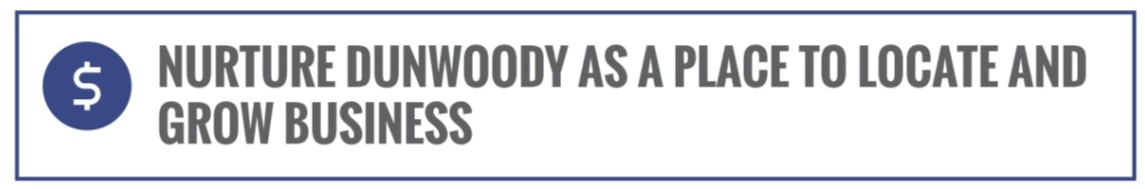 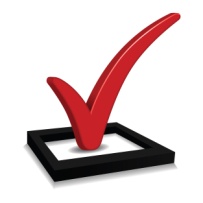 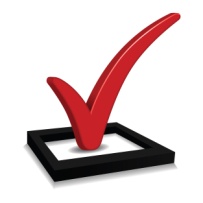 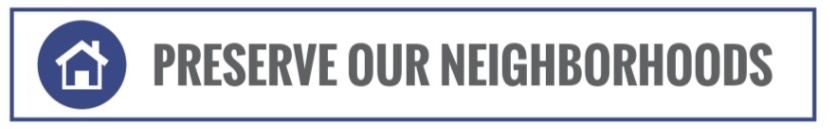 Gateway to Dunwoody
Master Plan
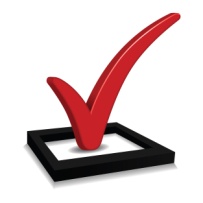 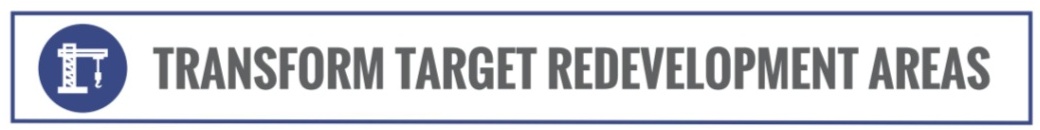 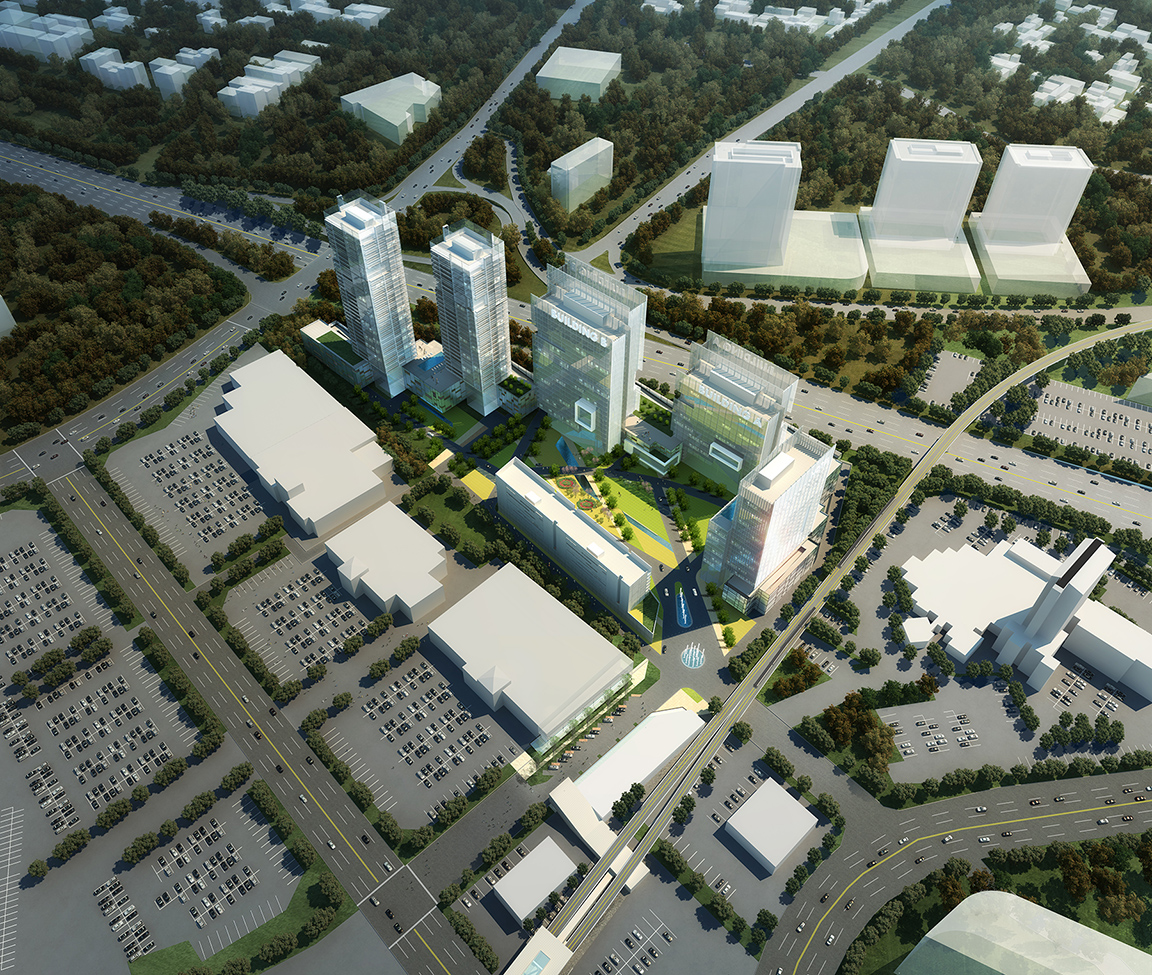 Early Rendering
Master Plan
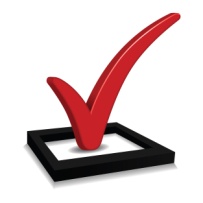 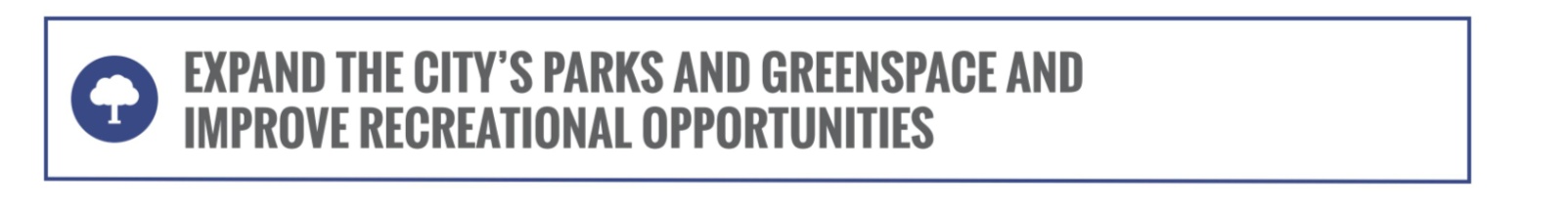 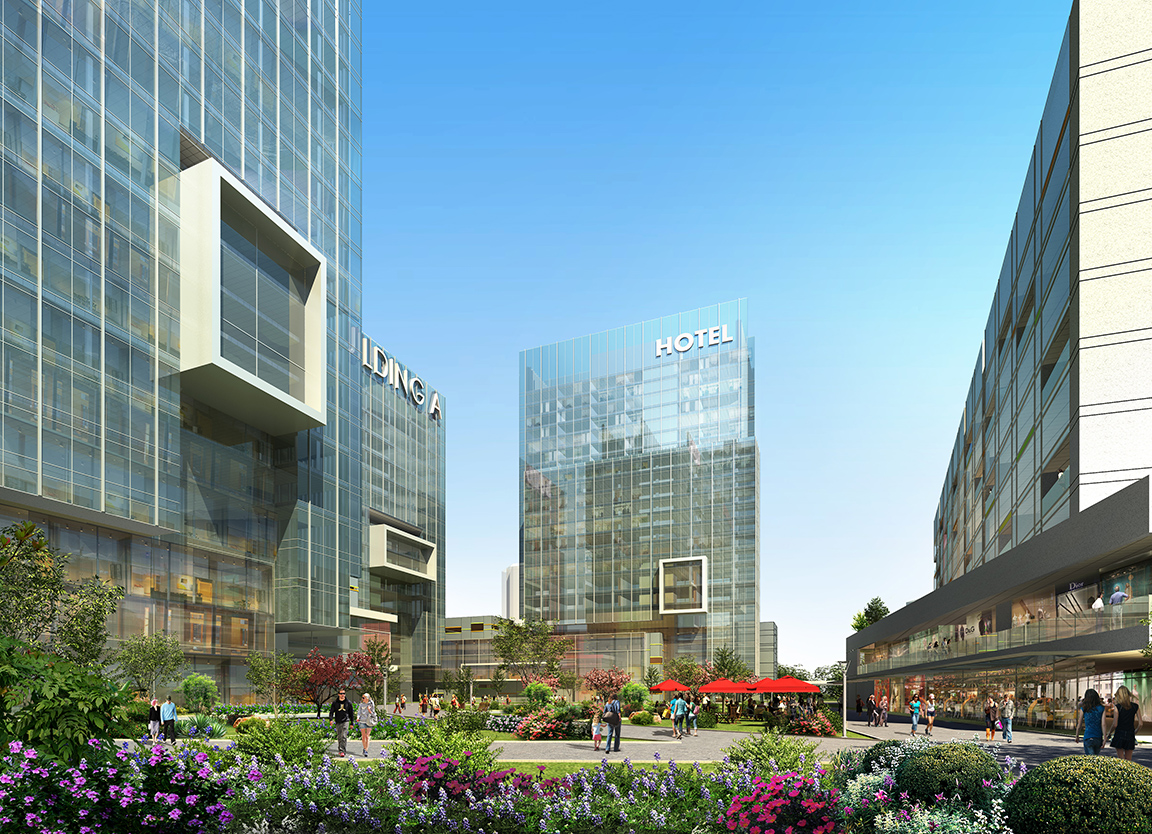 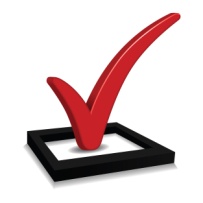 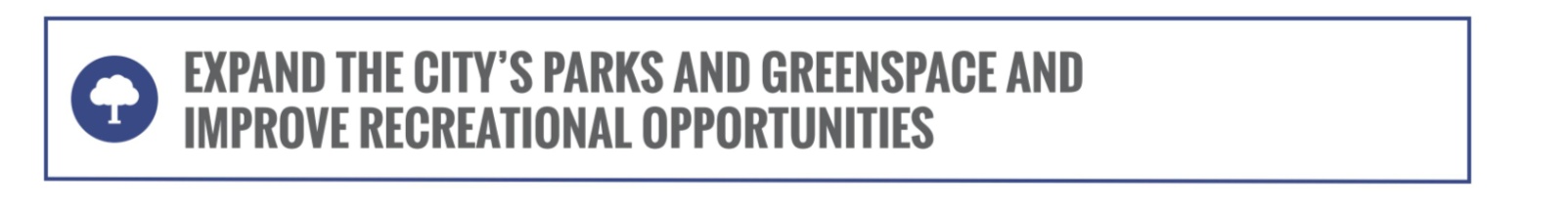 Central Green Space
Master Plan
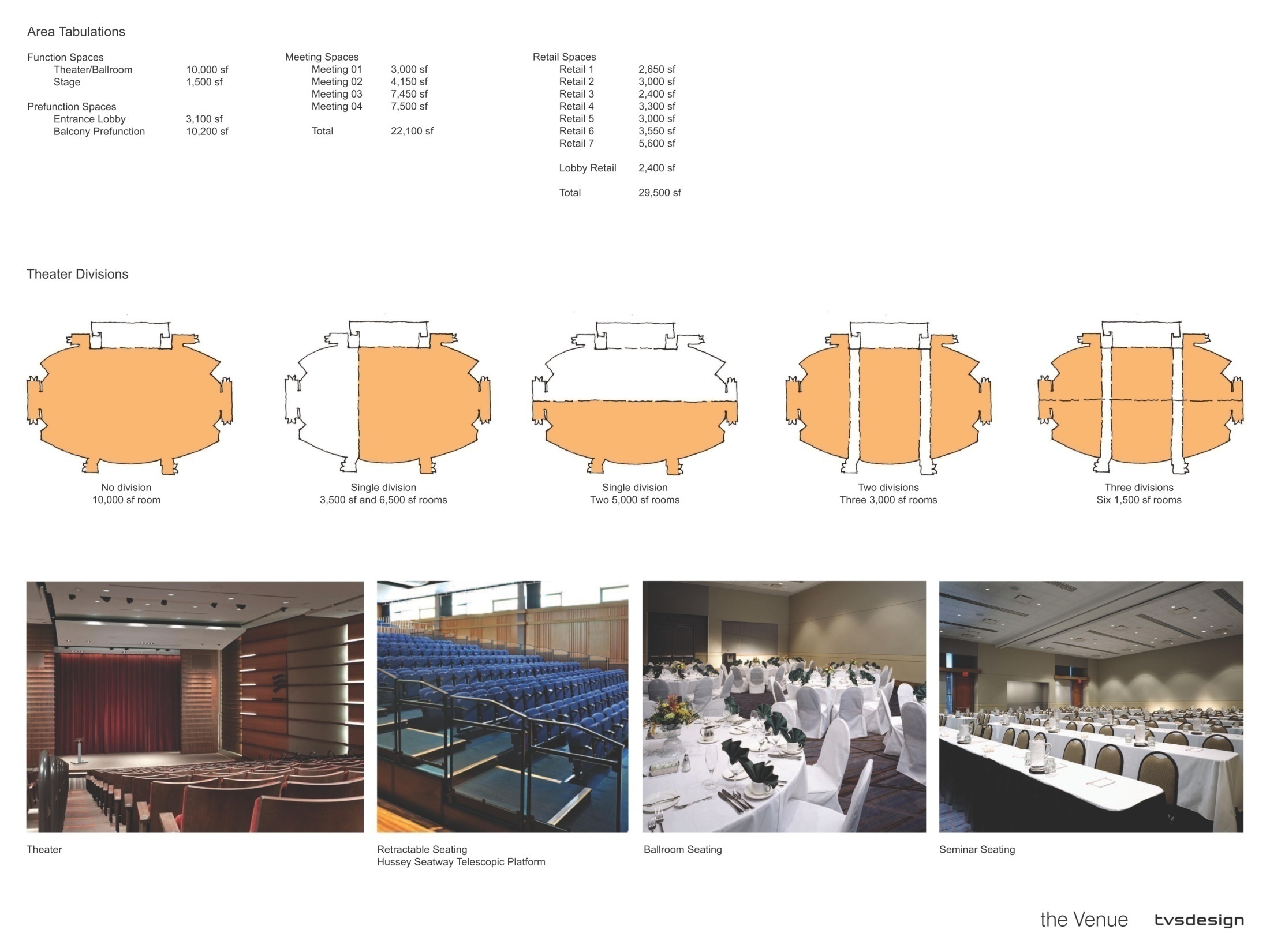 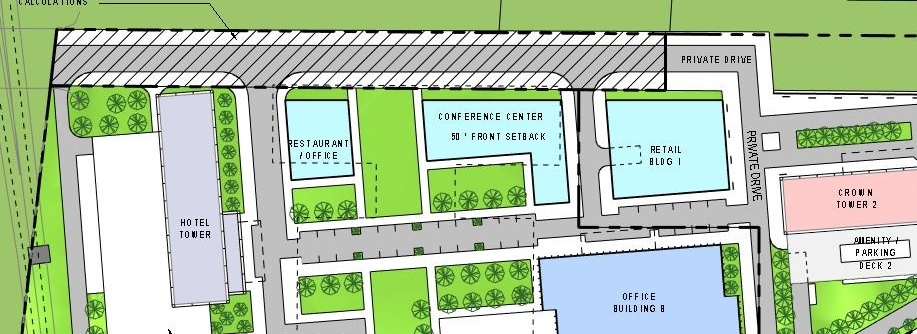 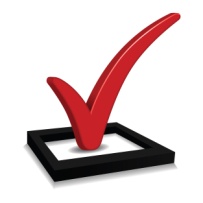 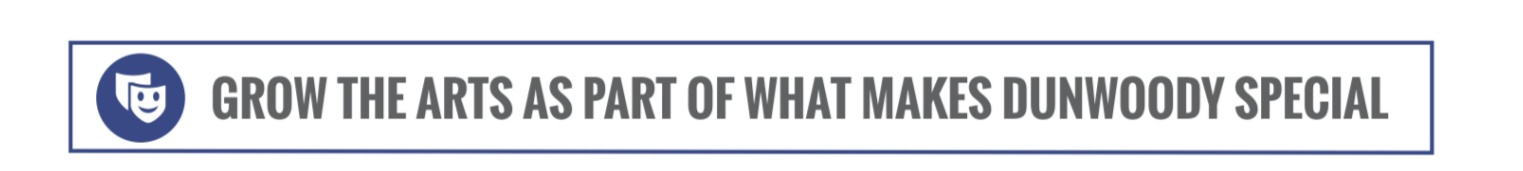 Conference Center
Master Plan
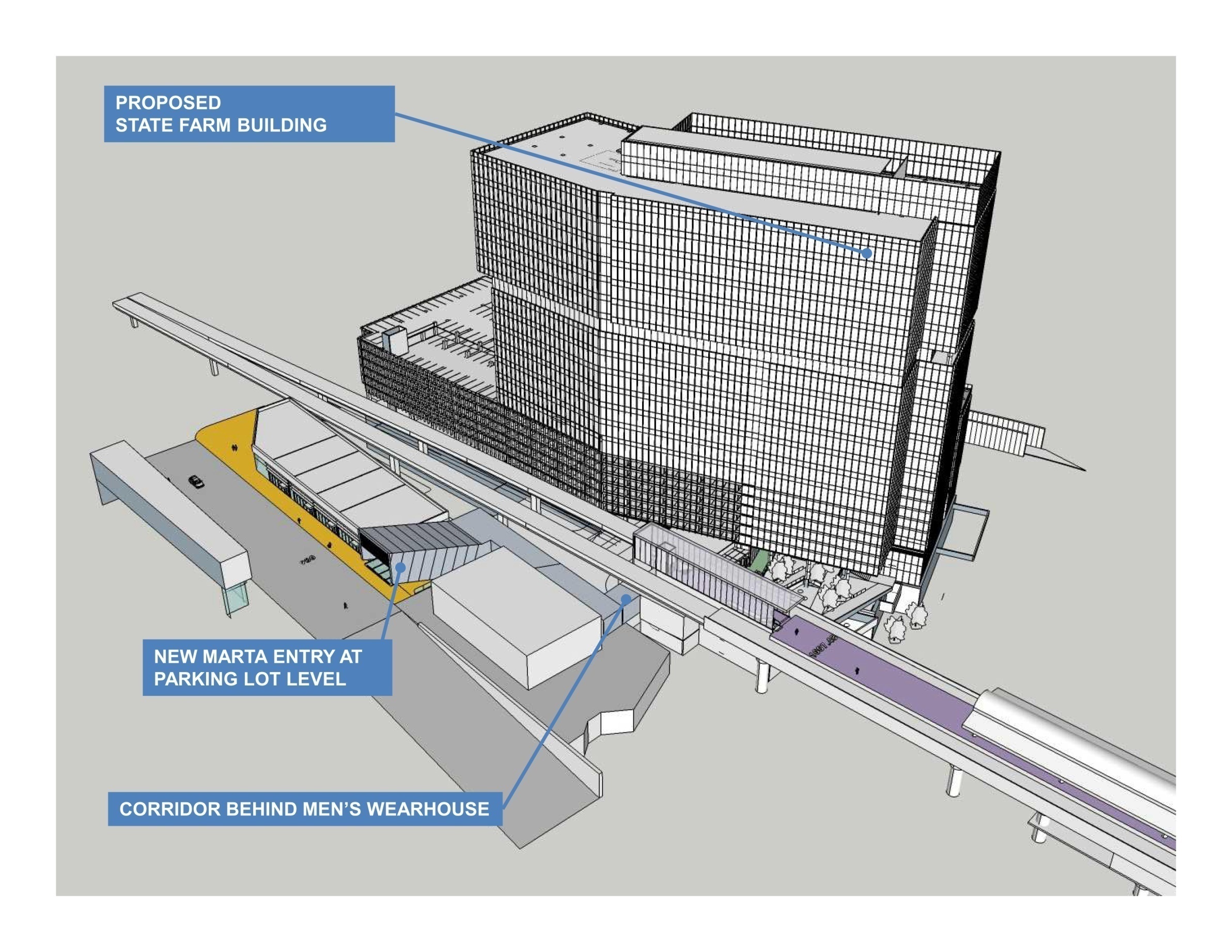 Connectivity
Master Plan
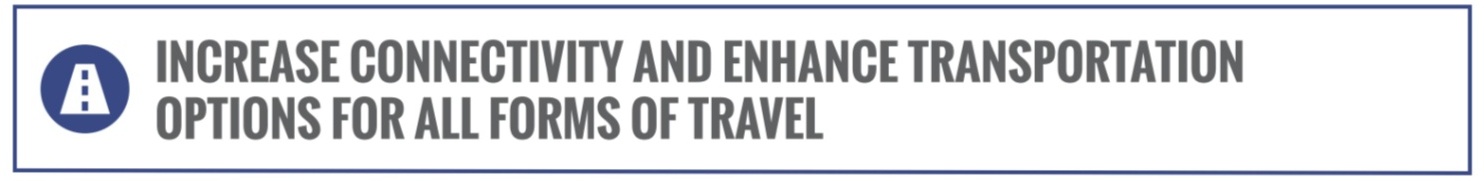 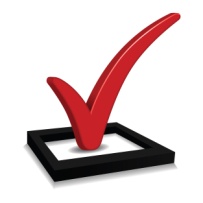 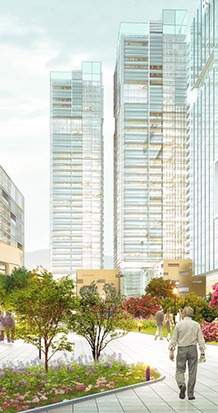 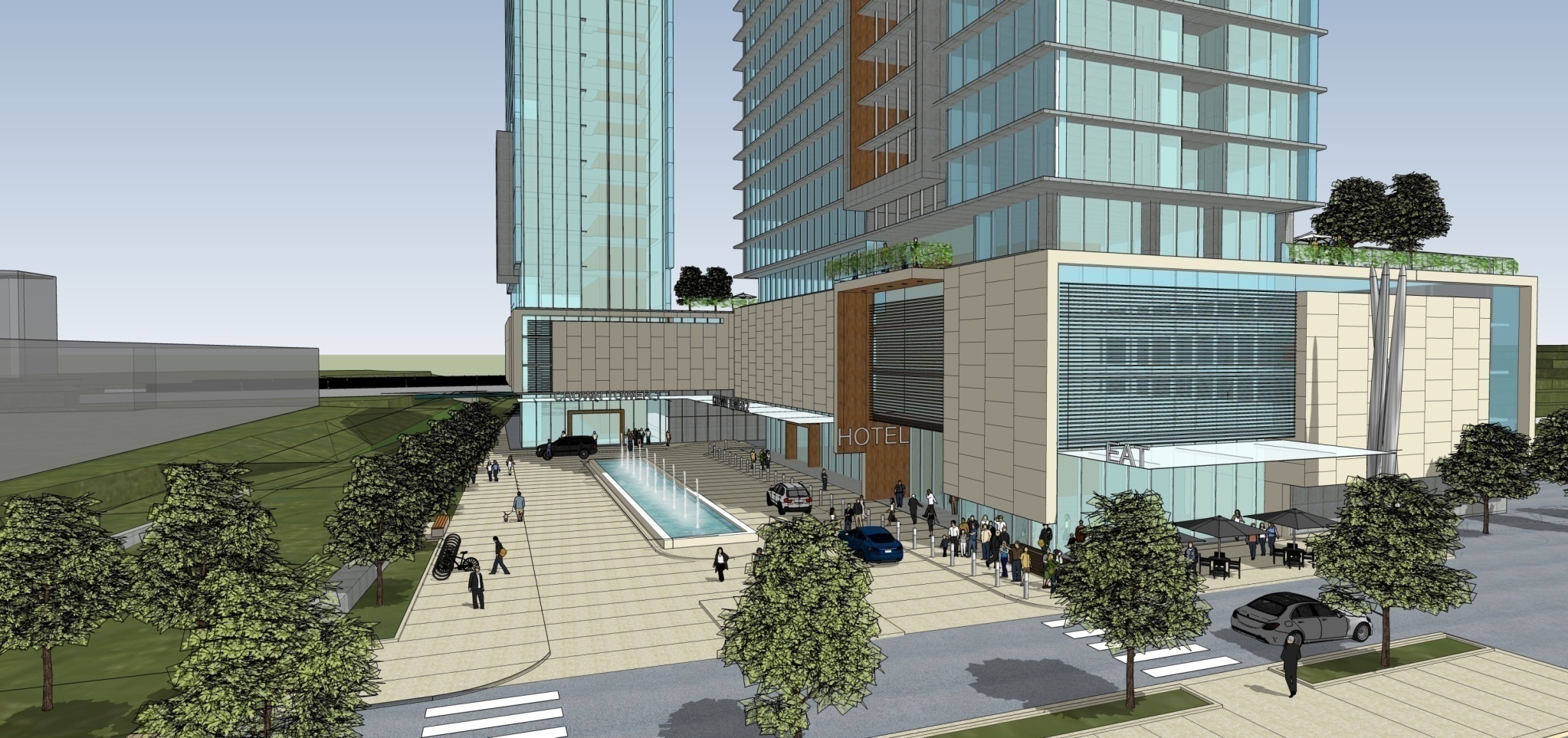 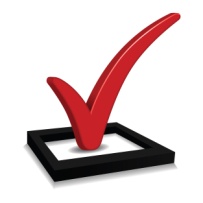 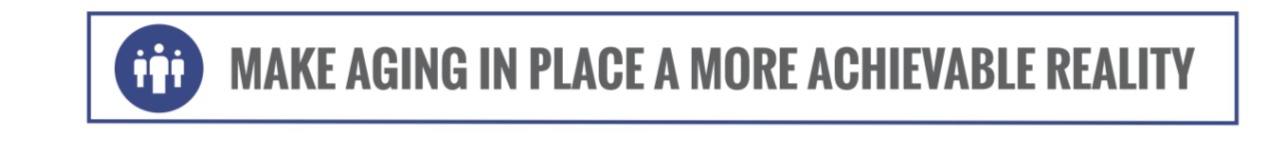 Dunwoody Crown Towers
Concept Design
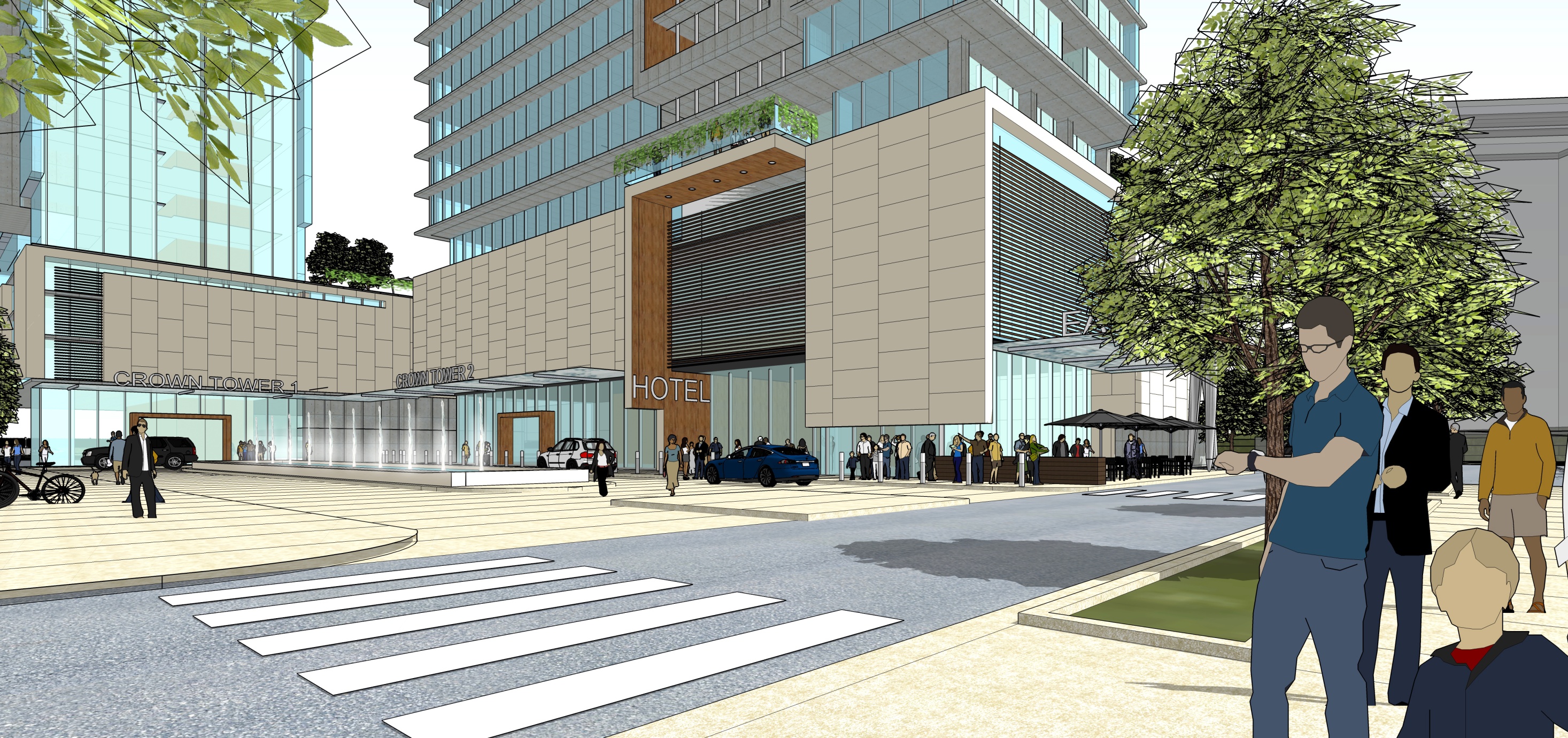 Dunwoody Crown Towers
Concept Design
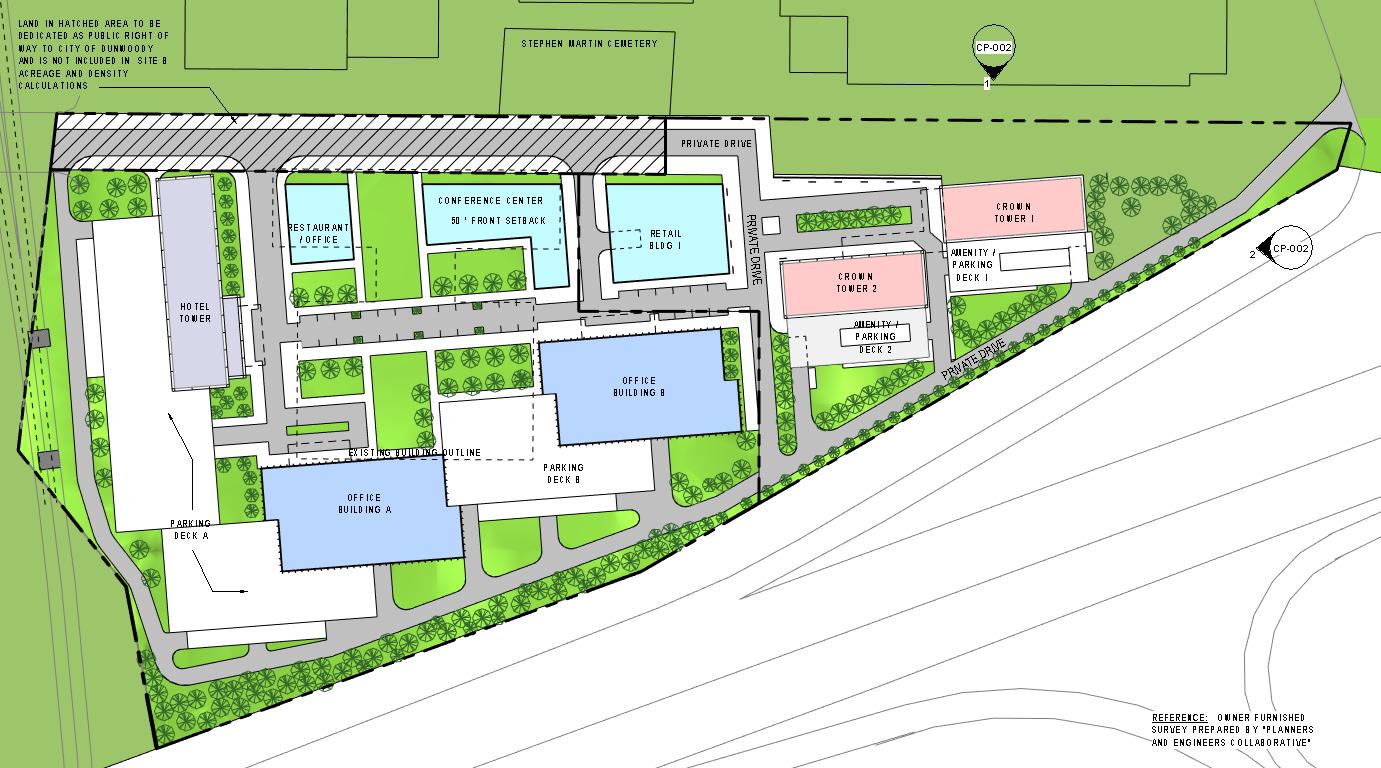 Site Plan
Master Plan
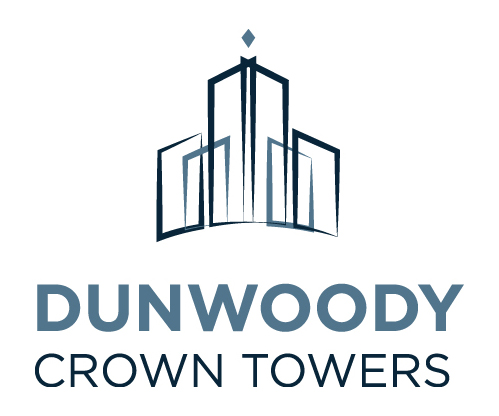 02.15.2016244 Perimeter Centerpresented by:Charles Brown, Crown Holdings Group
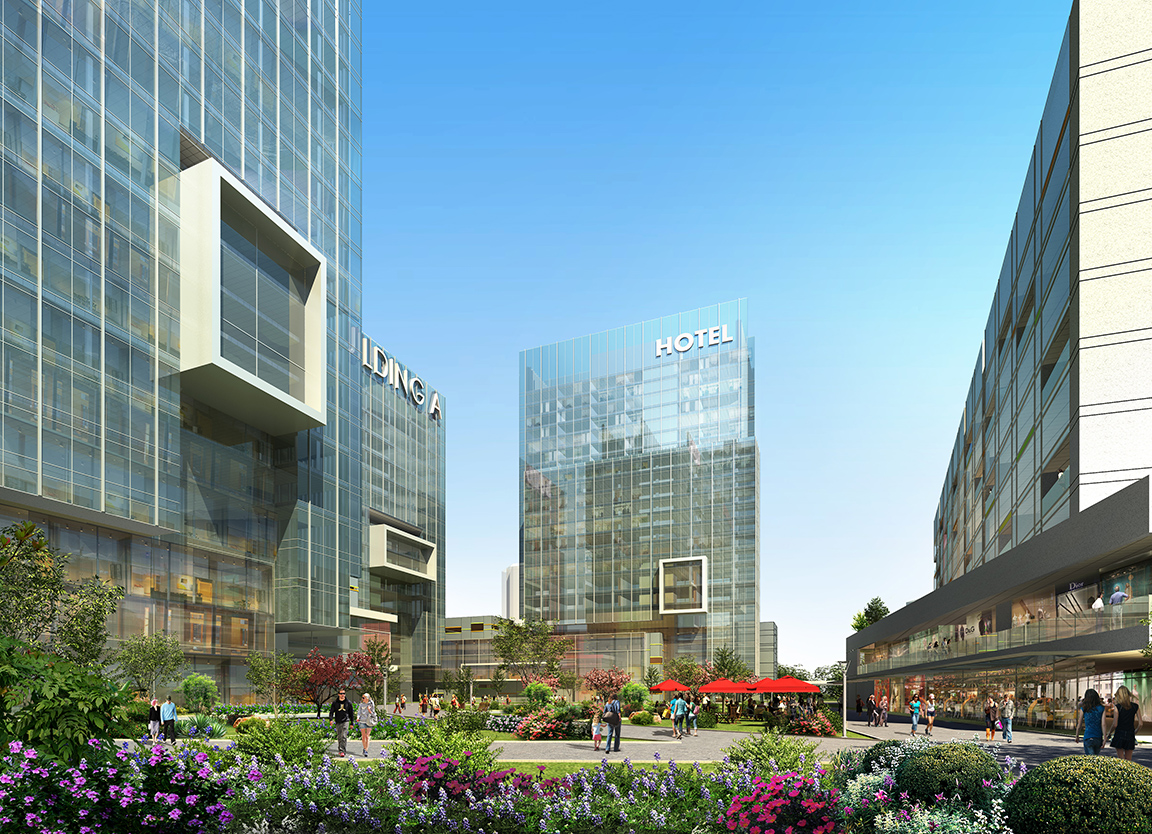 244 Perimeter Center Parkway – Site B
Jill Arnold, Pursley Friese Torgrimson
Applicant’s Proposed Revisions to Zoning Conditions 



This Ordinance shall take effect upon the property being subdivided in accordance with all of the ordinances, rules, and regulations of the City of Dunwoody in effect at the time of the subdivision application, but in any case, not later than May 9, 2021.  If the Subdivision is not accomplished by May 9, 2021, this Ordinance shall be null and void. Nothing in this Ordinance shall be construed to require, compel, or obligate the property owner to subdivide the property. Any subdivision of the Property will be at the specific written election of the property owner.(this verbiage to be included in the body of the ordinance, rather than a condition).  

Development of the site shall be in substantial compliance with the above Exhibits.

The recordation of the final plat in order to complete the subdivision shall take place within 120 days of the completion of site development improvements, unless an extension for unforeseen circumstances is approved by the Community Development Director.

Site is limited to a maximum of 380 “” residential units and 150 rooms for a hotel.  Other uses and structures permitted as of right in the CR-1 district are also permitted.  

Any buildings on Site B shall be setback a minimum of 68  feet from the north property line or as necessary to provide for the Westside Connector.  All other setbacks shall be in accordance with the CR-1 zoning district.

Access to the Spruill cemetery shall be maintained  from Gold Kist Drive. As conditions currently exist, the site shall not use the existing curb cut at Ashford Dunwoody Road or the attached driveway on the adjacent property for vehicular access.  Such notation and revisions to be made on the Site Plan.  However, the owner shall retain any and all access rights to the curb cut until such time as set forth in the Development Agreement.
Applicant’s Proposed Revisions to Zoning Conditions





Entitlements for the site under the February 9, 1999 variance decision shall be maintained on Site A.

8.	Covenants shall restrict non-owner occupied units to a maximum of 50% of the units for the first 5 years, which shall increase to 75% after the first 5 years.  The 5 years shall commence upon issuance of a Certificate of Occupancy for the final residential unit.  A unit shall not be considered "owner occupied" if it includes any partial owner who pays another party (except the mortgagor) for the right to live there.

9.	The site is considered one development, and as such, plaza areas and open spaces shall be provided on Sites A and B.

10.	Show and label extension of proposed right-of-way on Site B as “No-Build Zone, Assuming Westside Connector is programmed for Construction by May 9, 2021”.

11.	Provide plan for open space improvements and amenities for residential and commercial areas.  

12.	Provide documents for easements on this site granting access to the adjacent cemetery.  

13.	Provide pedestrian access easement and required sidewalk along northern edge of property from Gold Kist Drive to the western boundary of Site B.  

14.	Construct public streets in accordance with standards in Perimeter Center Overlay.
SLUP16-041
 
Staff recommends approval of Special Land Use Permit application a.) to increase the height of the multi-unit residential building (“Crown Tower 1” on enclosed conceptual drawings), subject to the following conditions:
 
The multi-unit residential building shall be a maximum height of 35 stories.
All road improvements required by the companion rezoning request and/or development agreement shall be provided.
 
 
Staff recommends approval of the Special Land Use Permit application to the height of the mixed used vertical building (“Crown Tower 2” on conceptual drawings), subject to the following conditions:
 
The mixed use vertical building shall be a maximum height of 29 stories
All road improvements required by the companion rezoning request and/or development agreement shall be provided.
 
Staff recommends approval of the Special Land Use Permit application to allow a multi-unit residential use in the Commercial-Residential Mixed-Use (CR-1) District, subject to the following conditions:
 
1.  All road improvements required by the companion rezoning request and/or development agreement shall be provided.
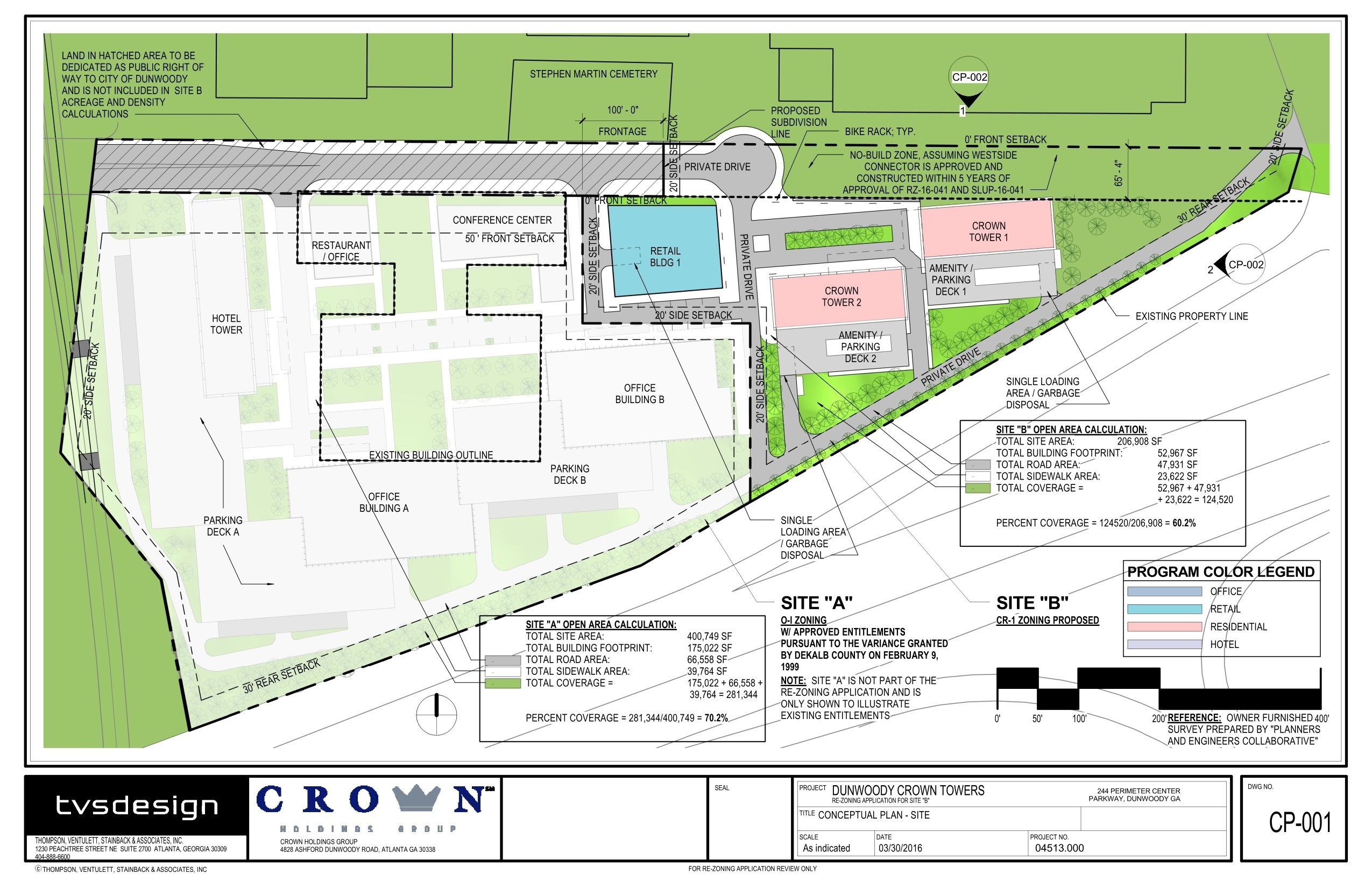 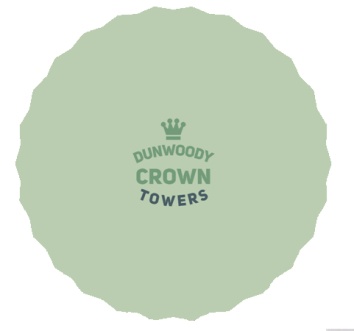 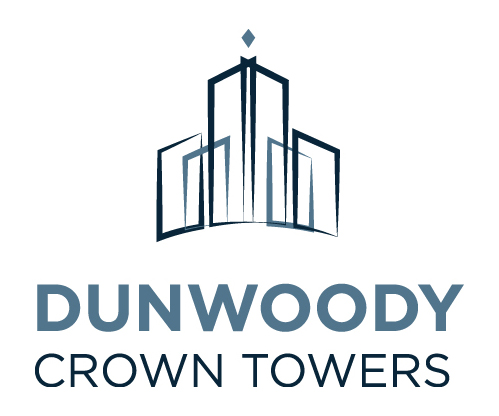 02.15.2016244 Perimeter Centerpresented by:Charles Brown, Crown Holdings Group
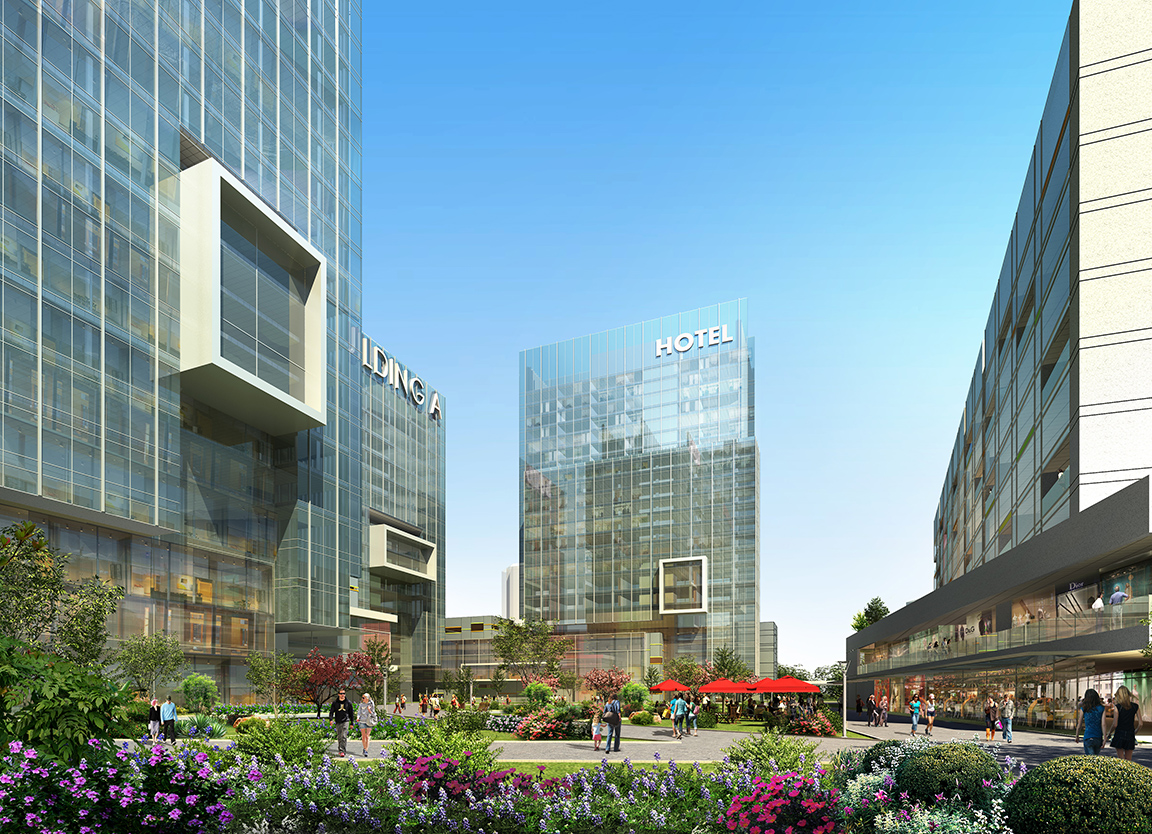 244 Perimeter Center Parkway – Site B
Kerman Haynes, Berkshire Hathaway
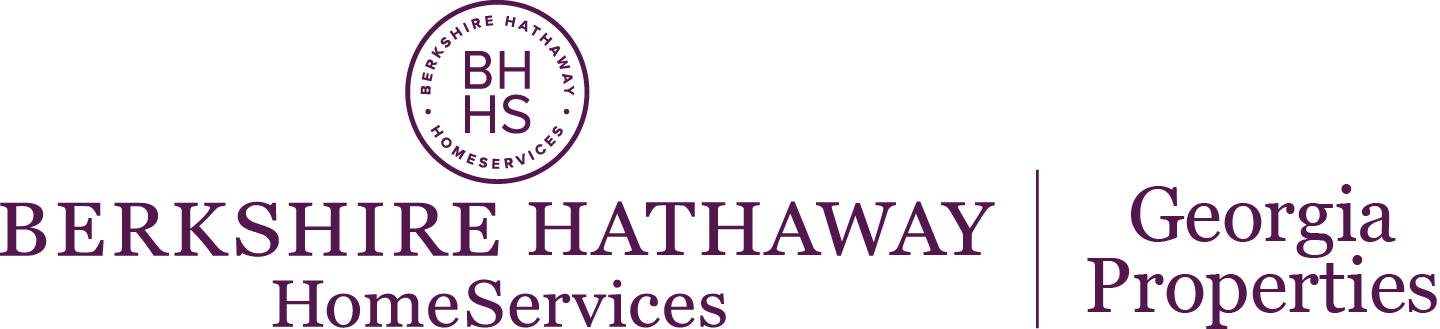 About Berkshire Hathaway – New Homes & Condominium Division
Leader in new construction sales with 15% market share throughout Metro Atlanta
22 Regional Offices
1,400 Realtors
Approximately 70 ”for sale” new home & condominium communities
In-house mortgage services, HomeServices Lending – a Berkshire Hathaway Company
Financing Apartments vs. Condominiums
Apartments
Construction financing can be obtained and the project can begin construction immediately
Apartment homes will be constructed and interiors designed to condominium standards
Can be converted to condominiums and the sales effort can begin during construction prior to completion

Condominiums
Construction financing is difficult to obtain 
Lenders require 50% of the value of the building to be pre-sold prior to construction beginning
The pre-sales phase can be slow and sometimes take up to two years to achieve – if at all
Cost of construction is greater than the last condo cycle thus no comparable sales data exist at today’s pricing
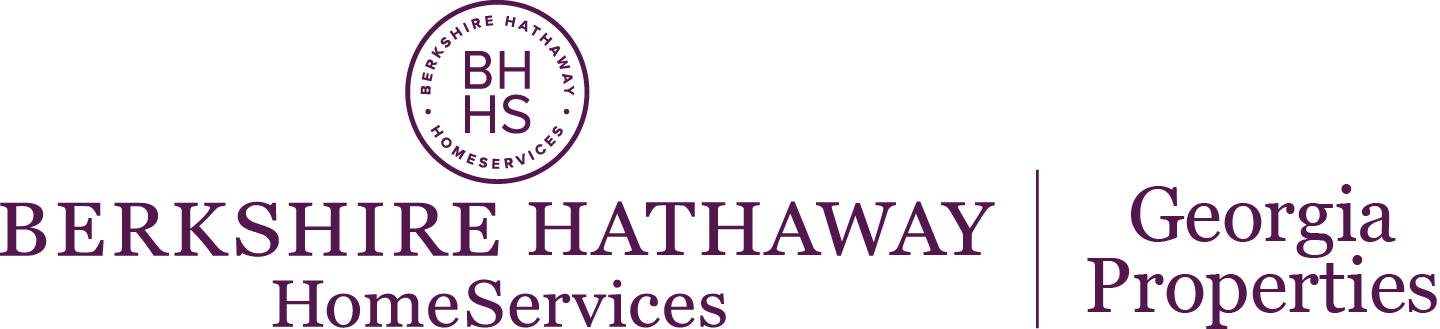 Apartment Conversions
Two notable projects are navigating the conversion process today
Several conversions will be taking place over the next 6 months

1065 Peachtree 
Residences Above The Loews Hotel
Built as apartment rentals with interior finishes and amenities designed to condo standards 


The Atlantic 
Built as condominiums and completed in 2009
Converted to apartment rentals during the recession
Purchased by a developer and 50% of the units were converted back to condo in April 2014 – actively selling Phase 1
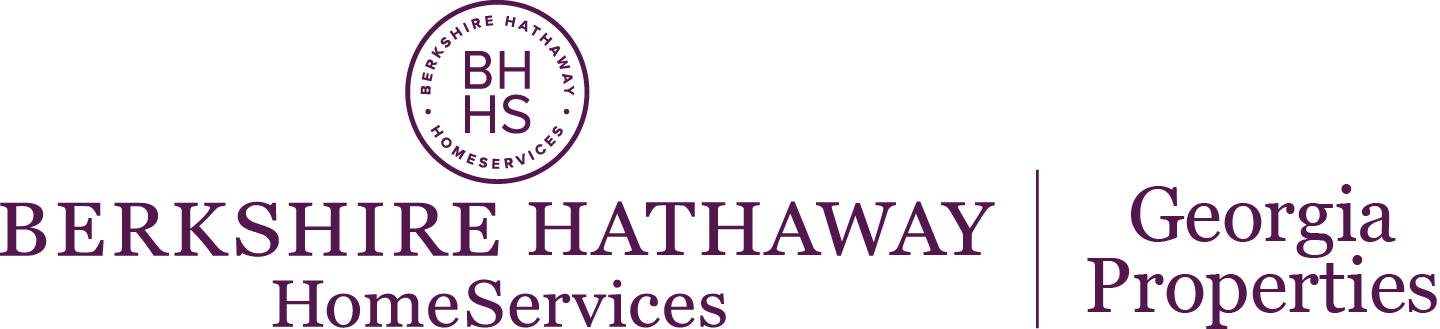 1065 Peachtree
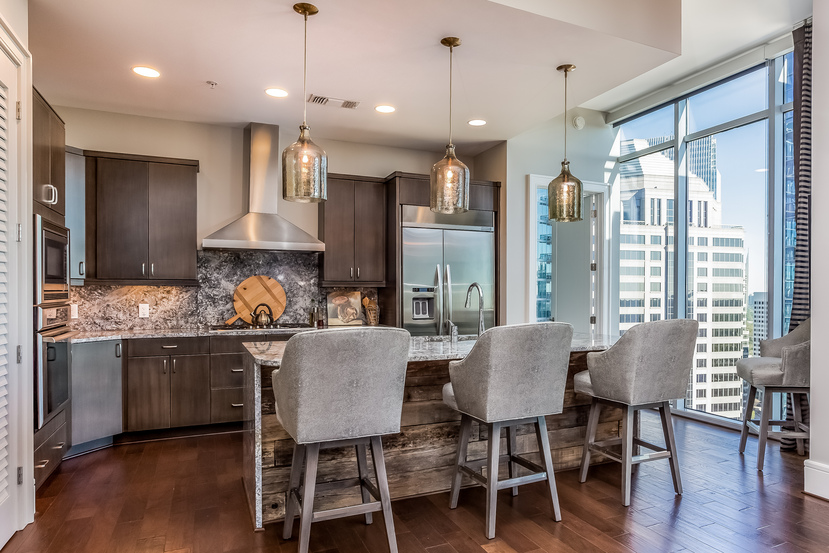 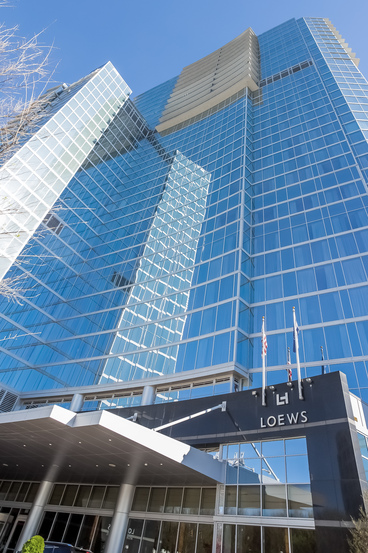 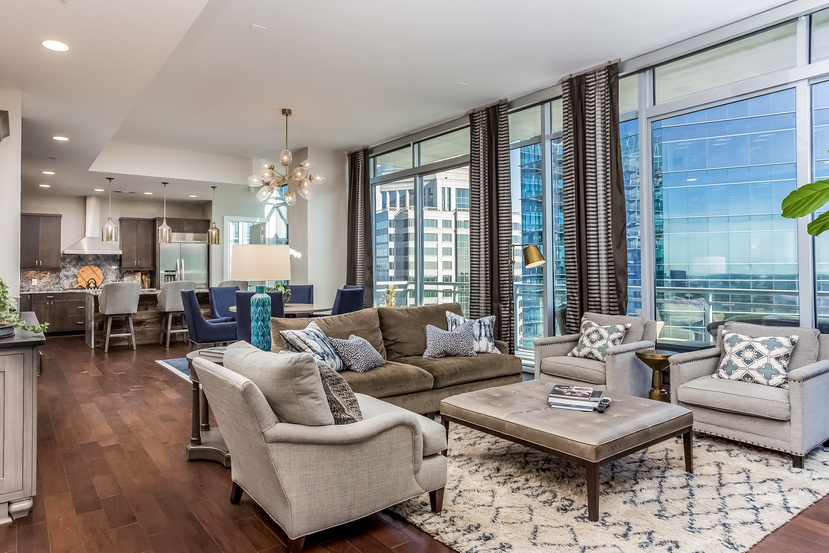 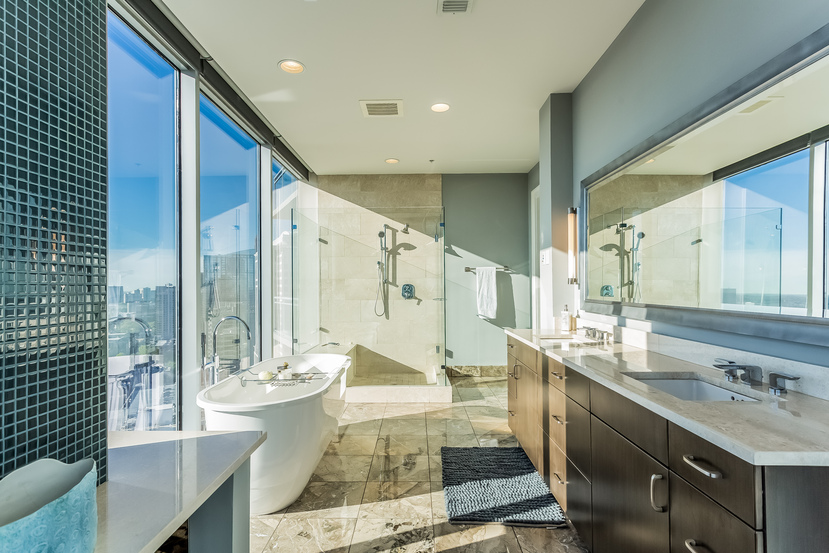 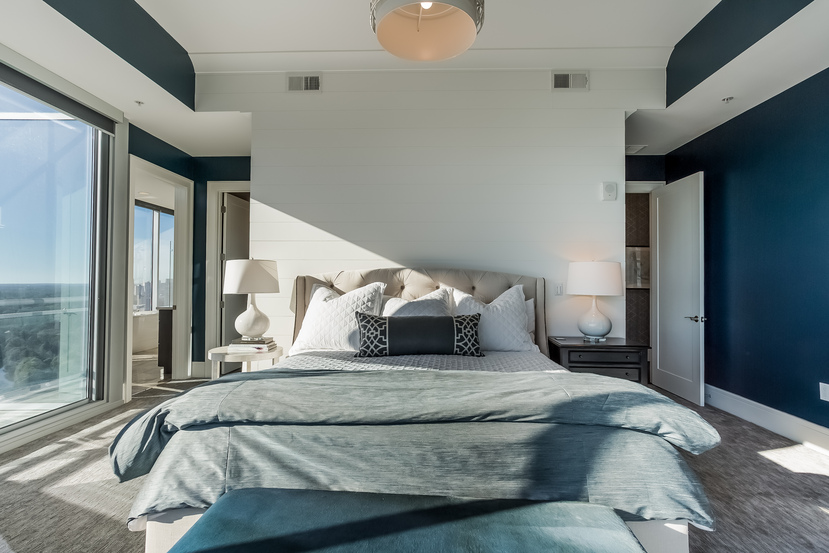 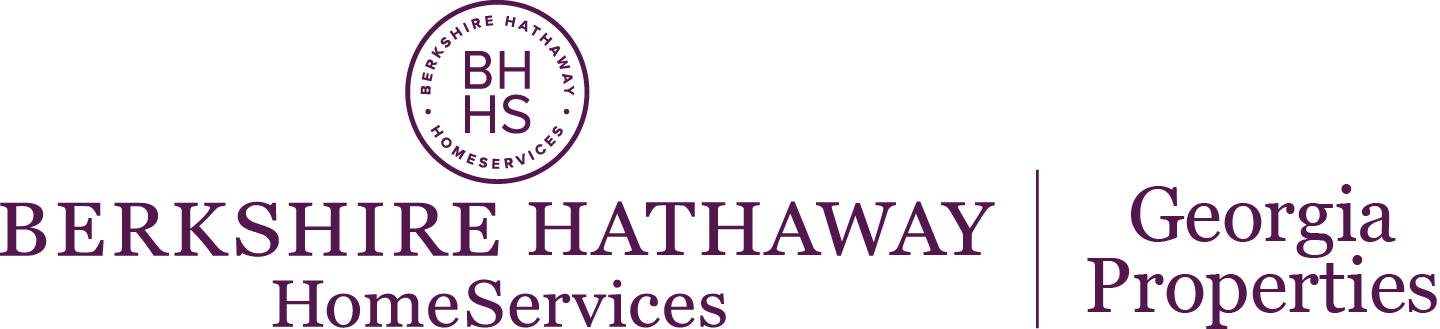 The Atlantic
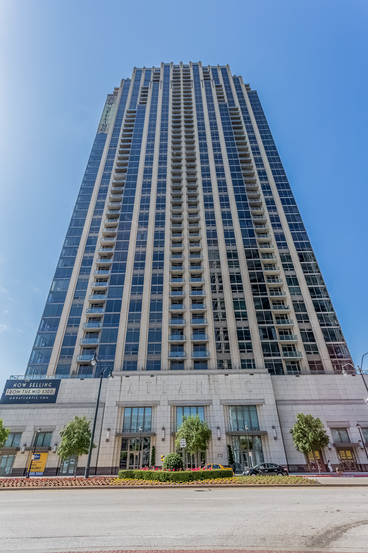 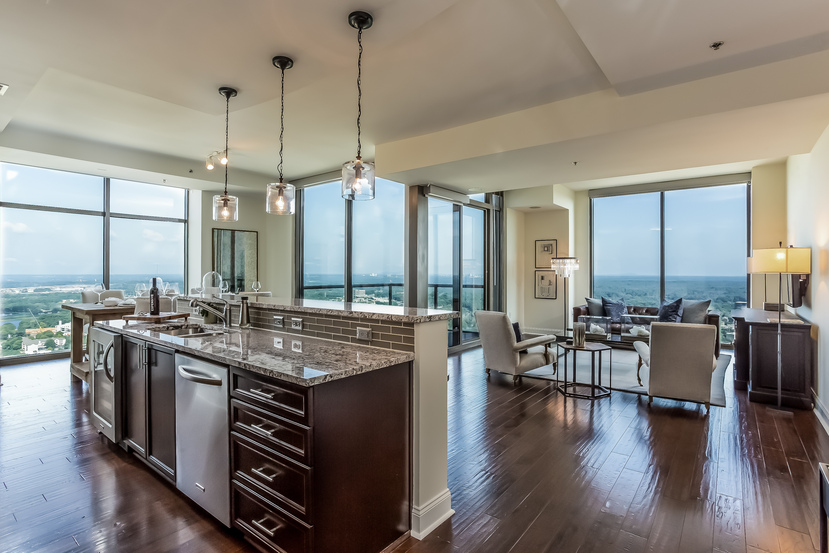 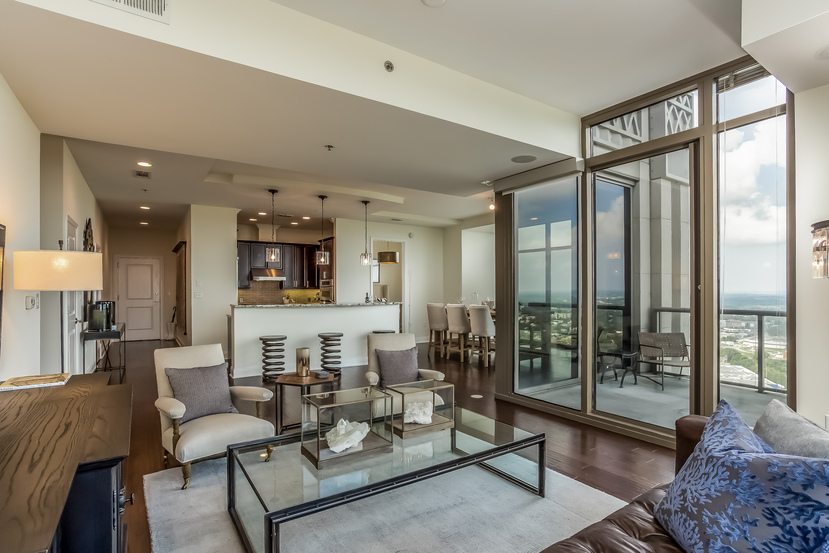 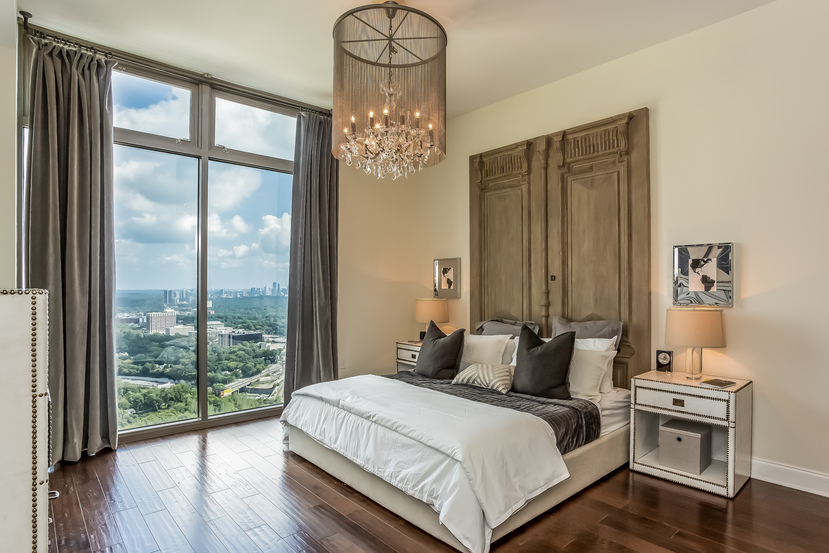 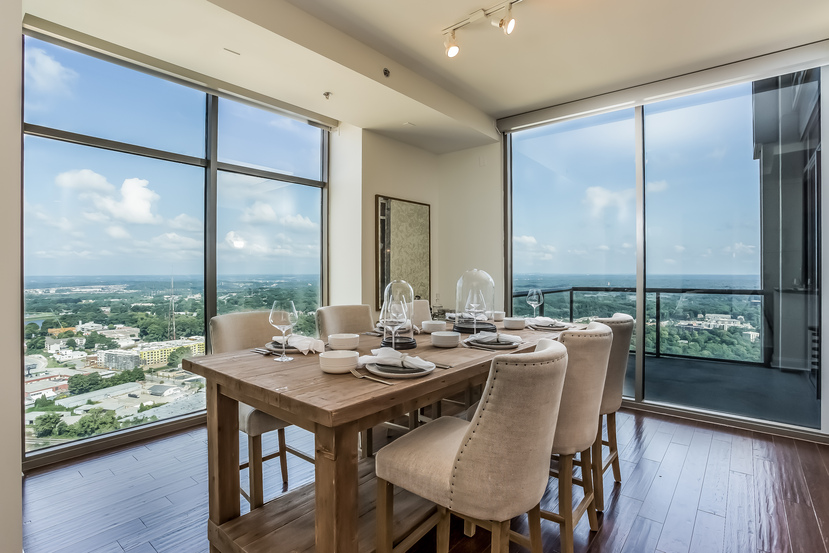 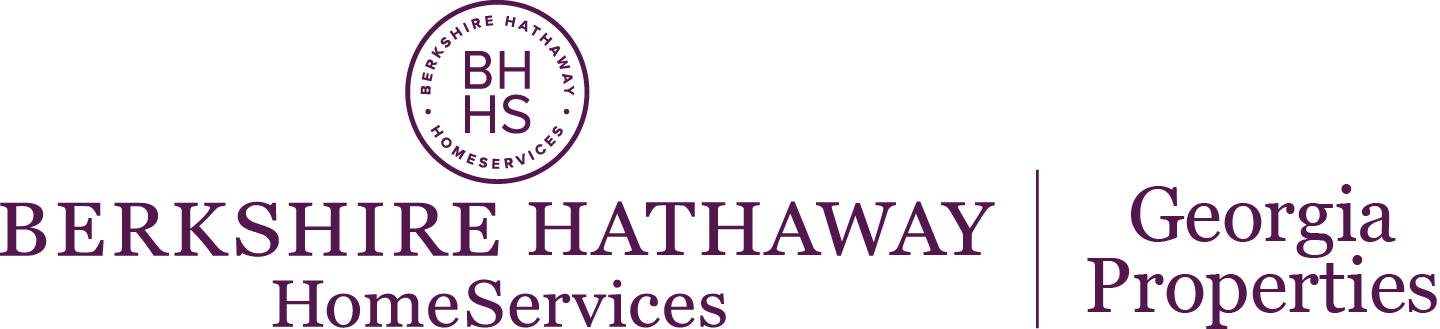 The Case for Apartment Conversions
Many high-rise apartment buildings have been constructed since the recession with condo conversion as the exit strategy as the market improves

End-user financing is still difficult
banks are lending on condos again, however the lending requirements for condominiums are subject to additional guidelines (FANNIE MAE & FREDDIE MAC)
It is easier to obtain end user financing on a conversion project than new construction

Buyers throughout Metro Atlanta
See, touch, and feel – they want to see the home, finishes, views, lifestyle before they commit
Need to move in now, not wait 18 to 24 months for pre-sales, then another 18 to 24 months to complete construction
With more than 7,000 jobs coming to the Perimeter Center area over the next 5 years, many will want to live in the area to avoid Atlanta’s notorious morning and afternoon commute times
Buyers today want – LIVE, WORK, PLAY environment
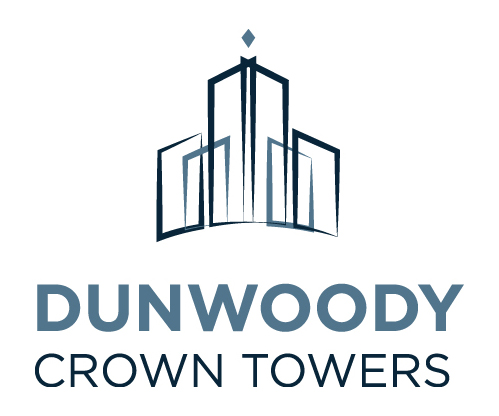 02.15.2016244 Perimeter Centerpresented by:Charles Brown, Crown Holdings Group
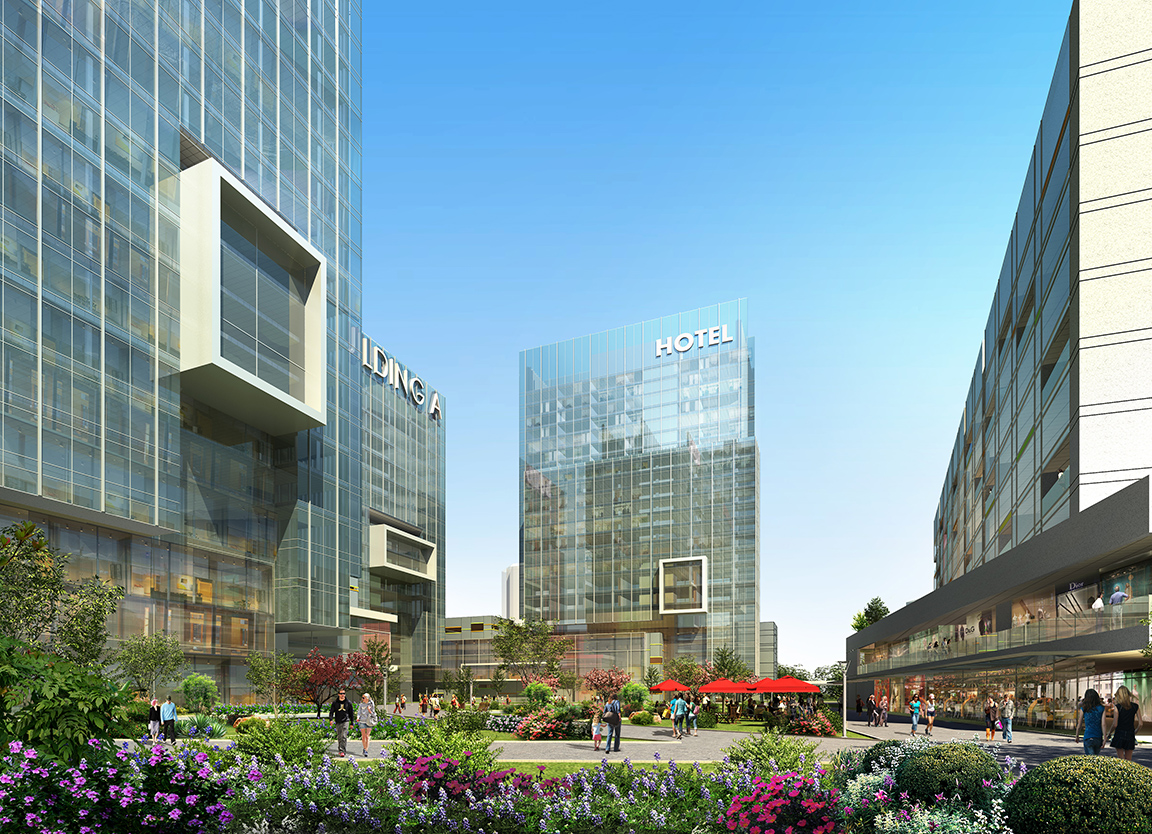 244 Perimeter Center Parkway – Site B
Wrapup
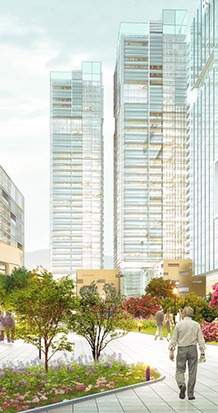 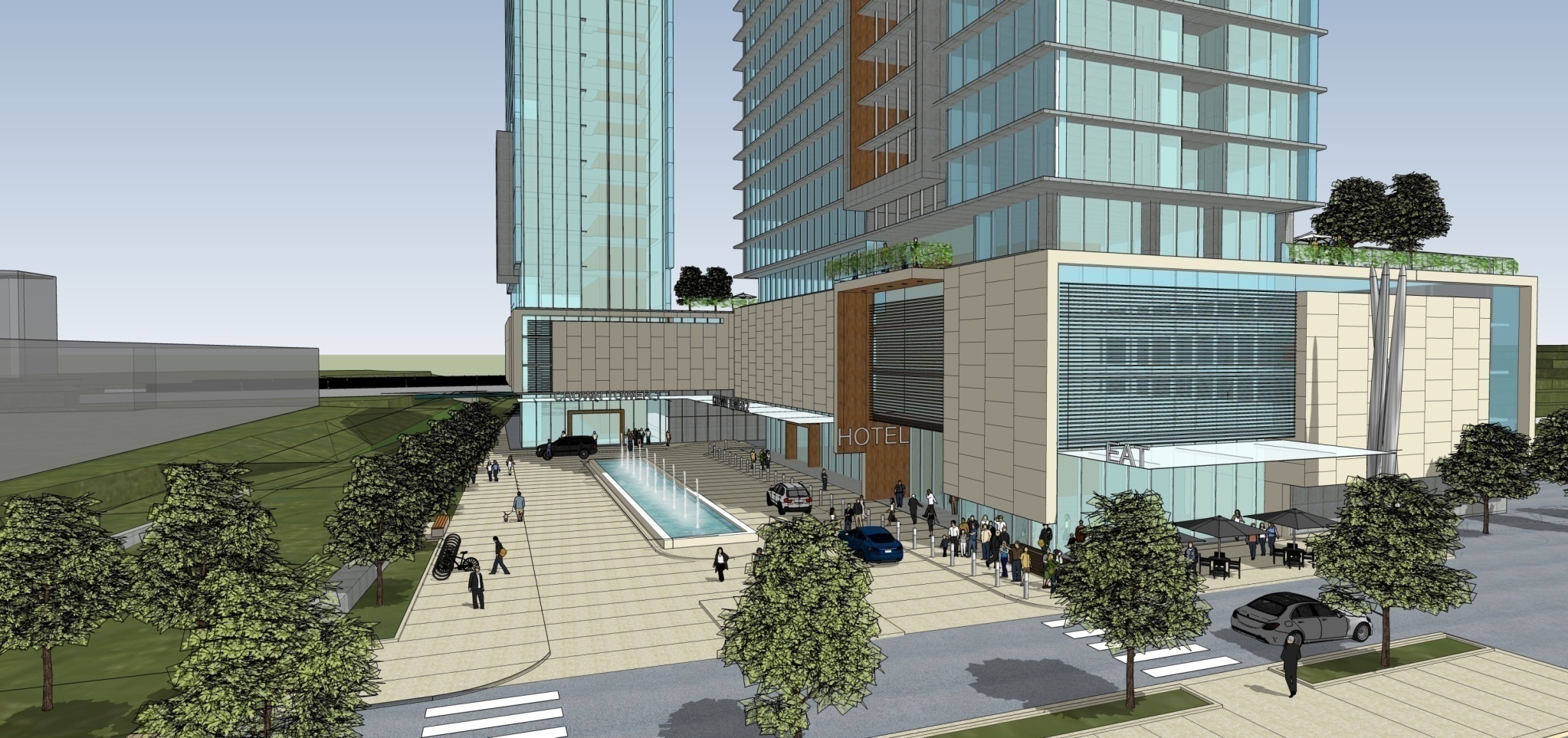 Dunwoody Crown Towers
Concept Design
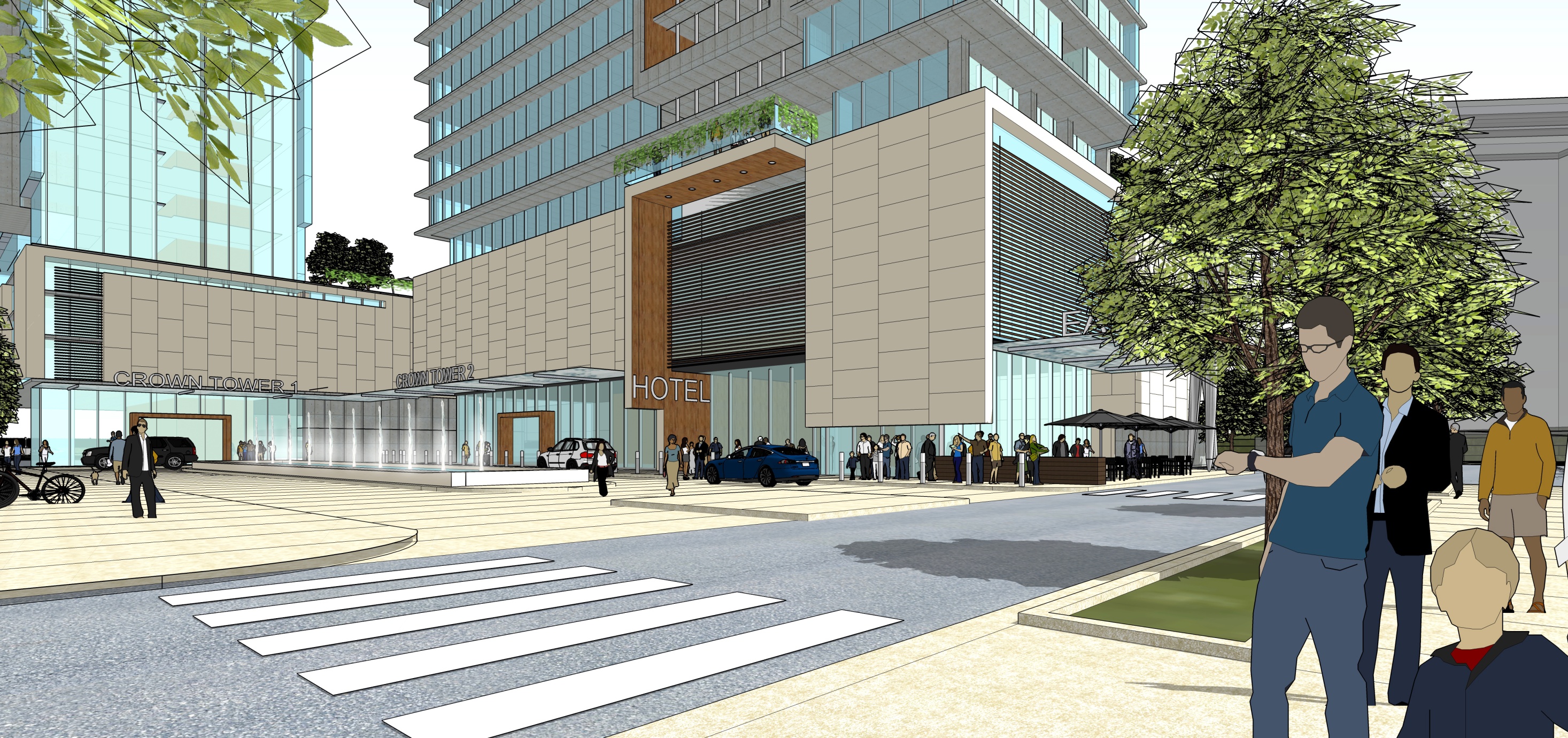 Dunwoody Crown Towers
Concept Design
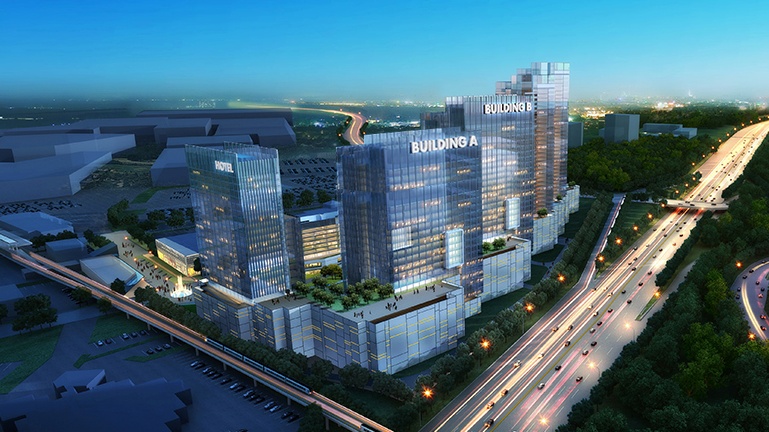 Gateway to Dunwoody
Master Plan
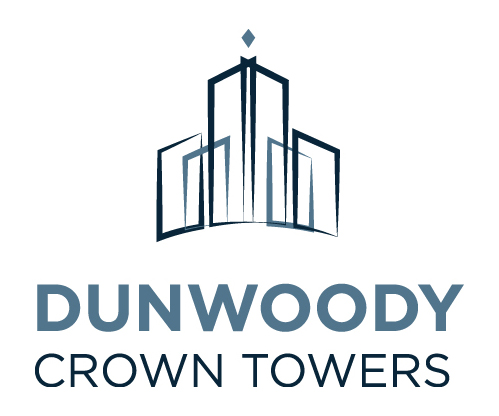 02.15.2016244 Perimeter Centerpresented by:Charles Brown, Crown Holdings Group
Traffic Solution
West Side Connector
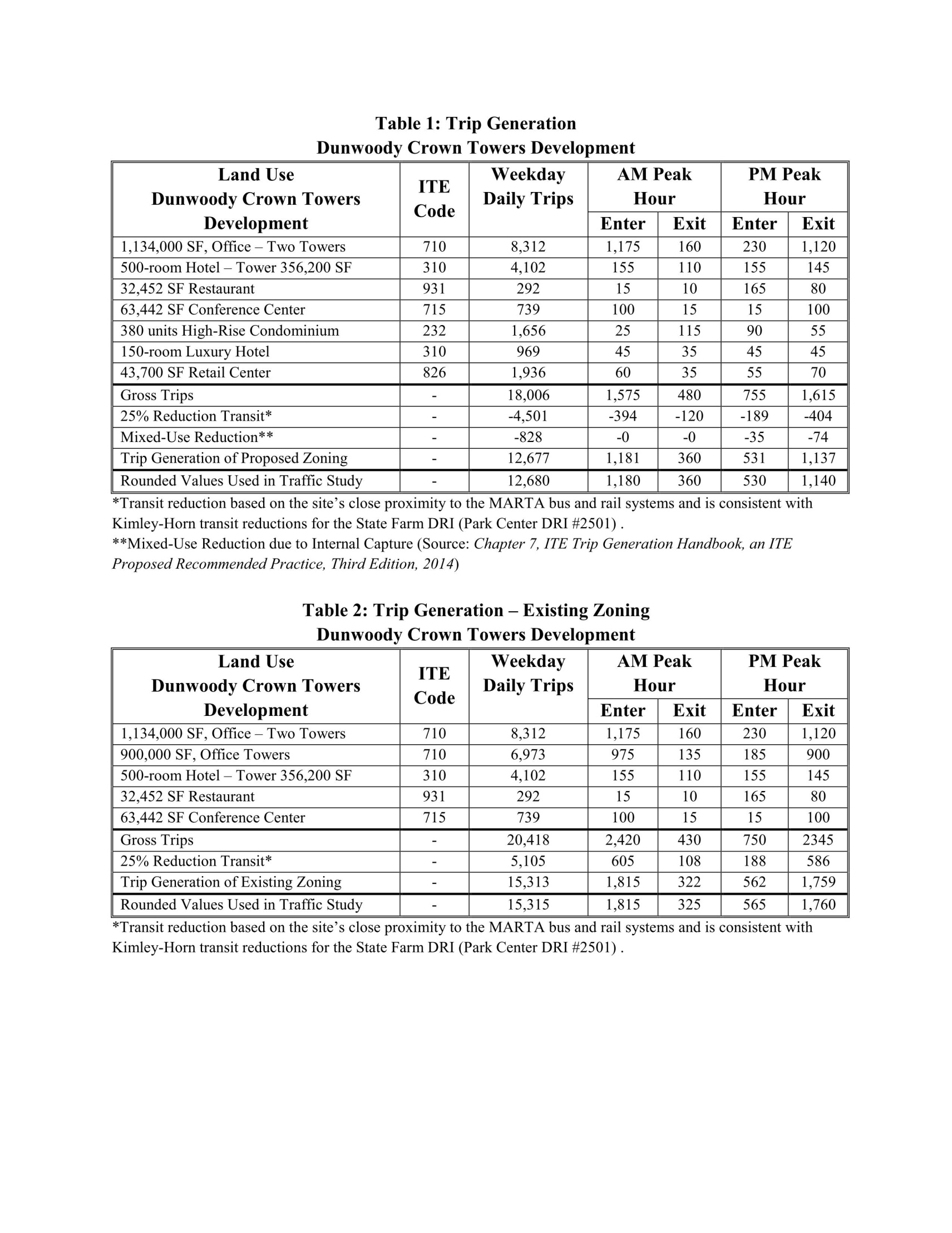 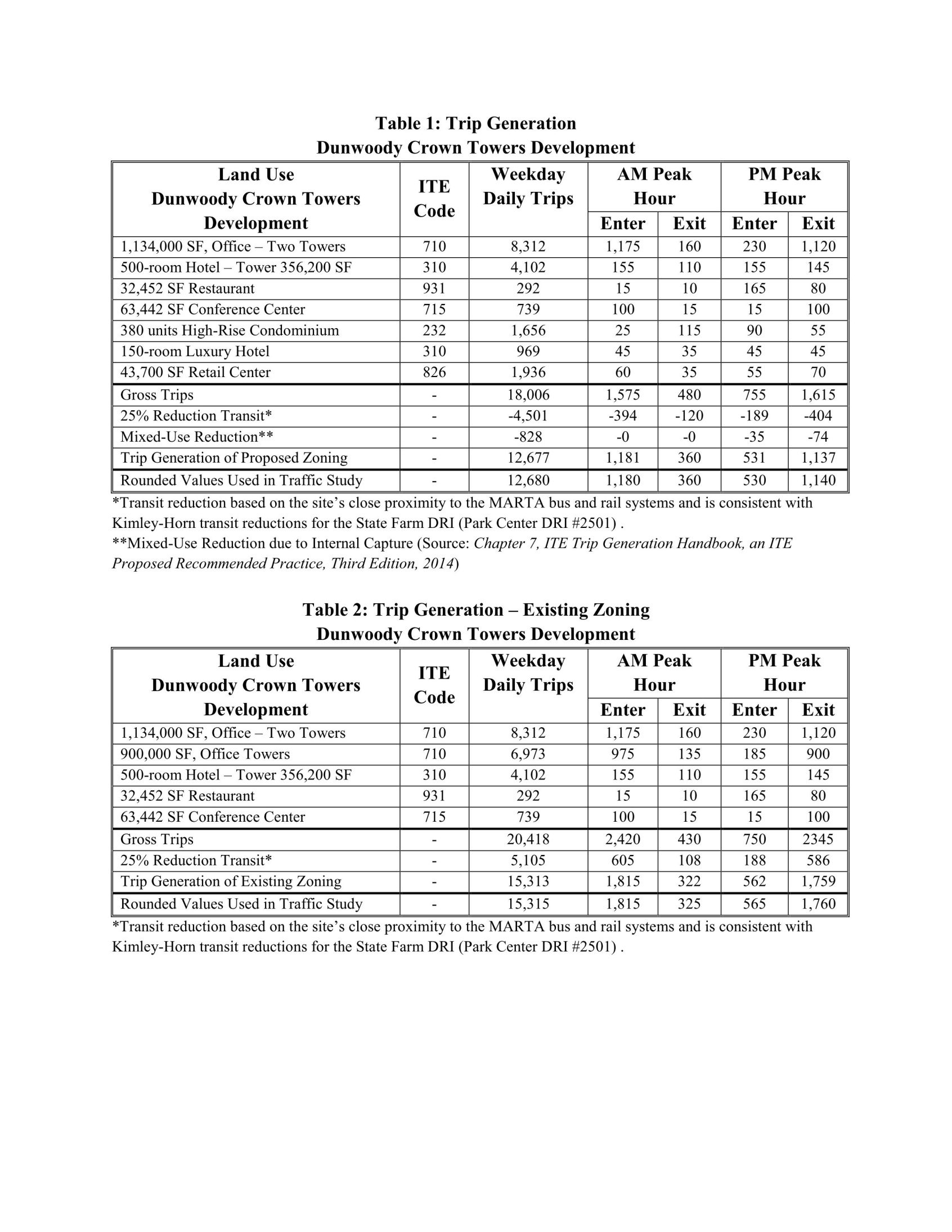 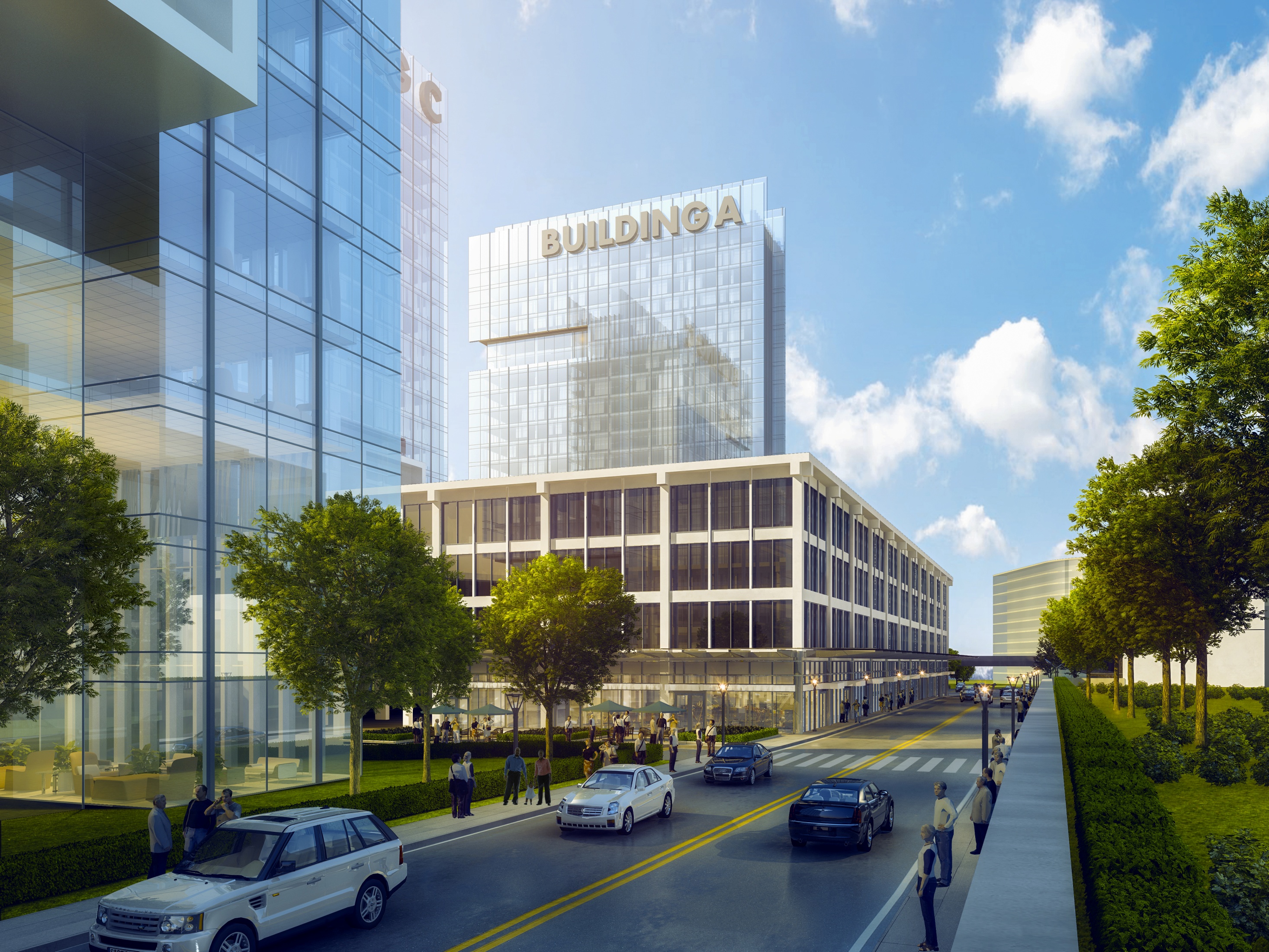 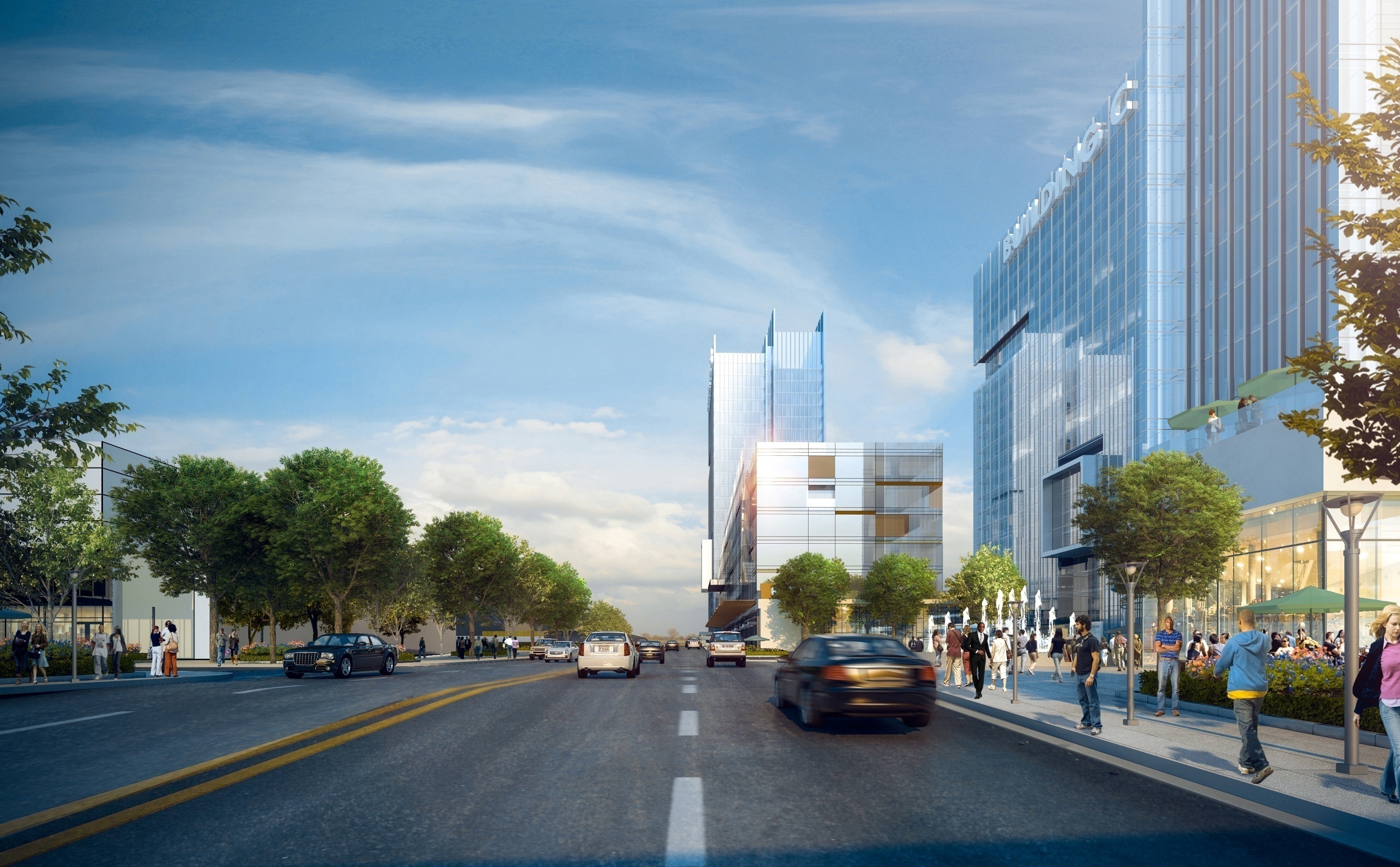 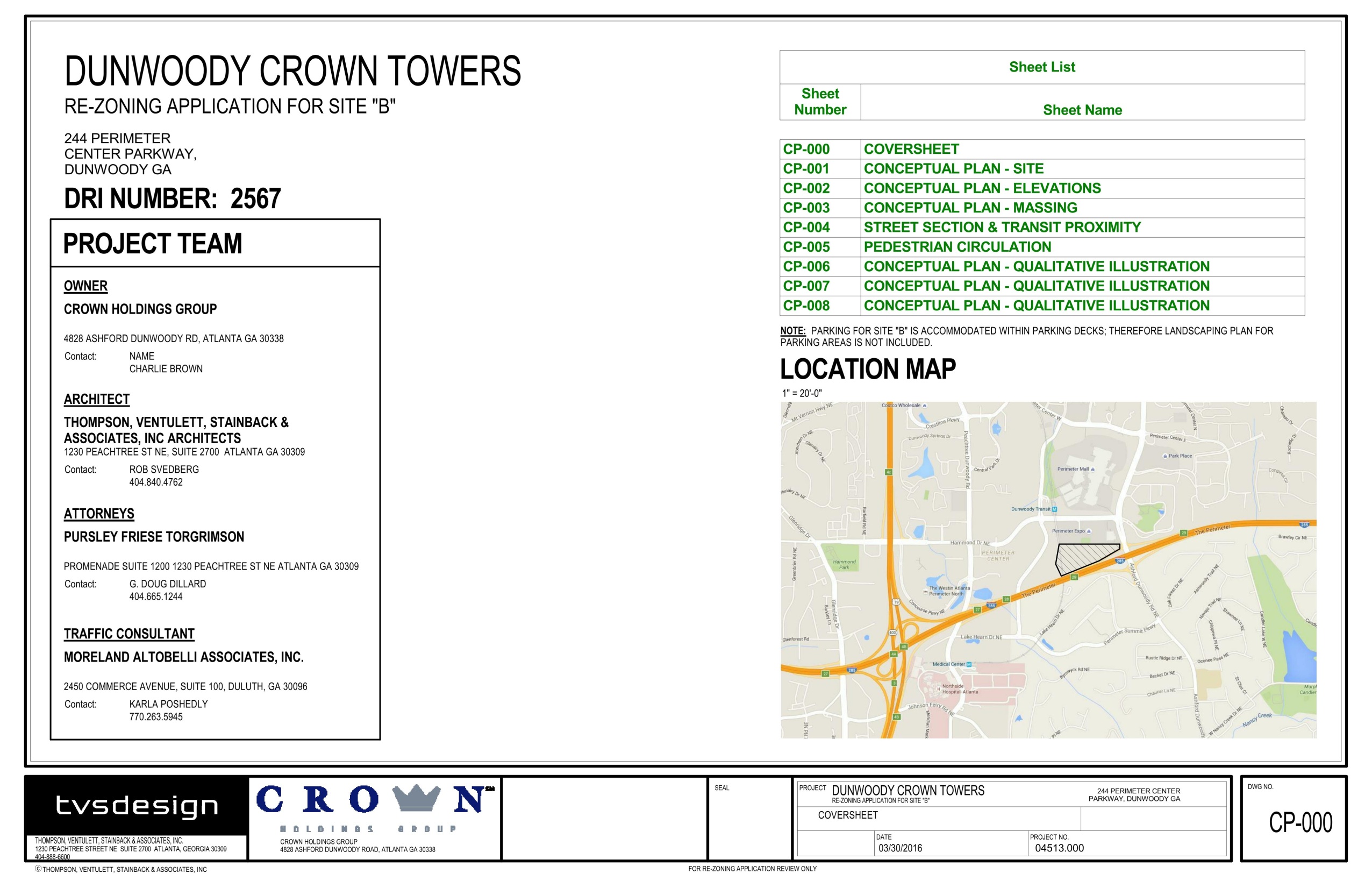 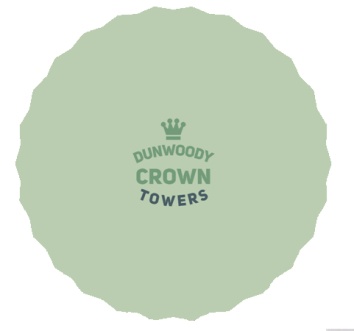 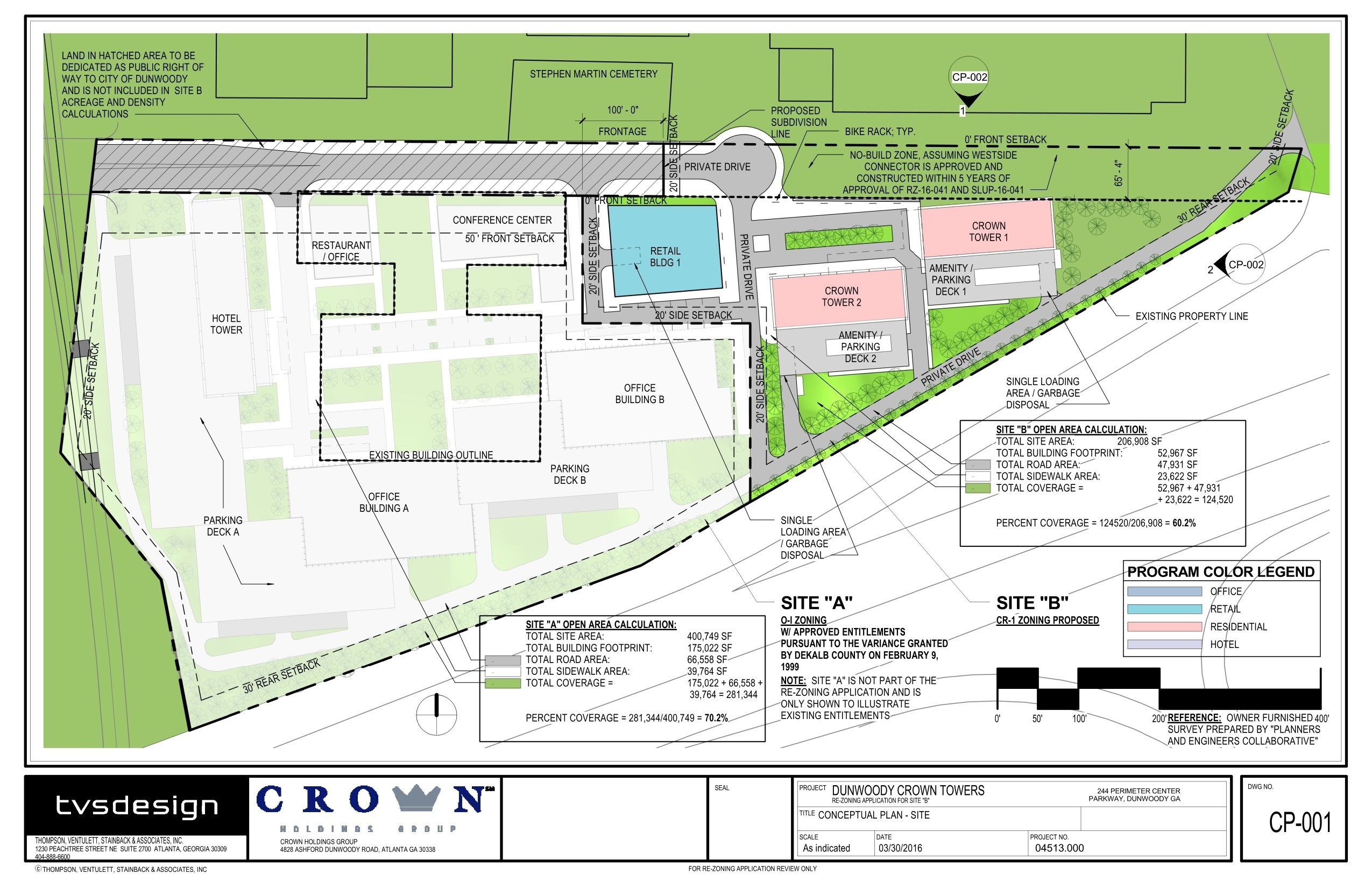 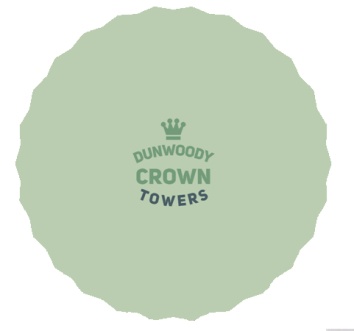 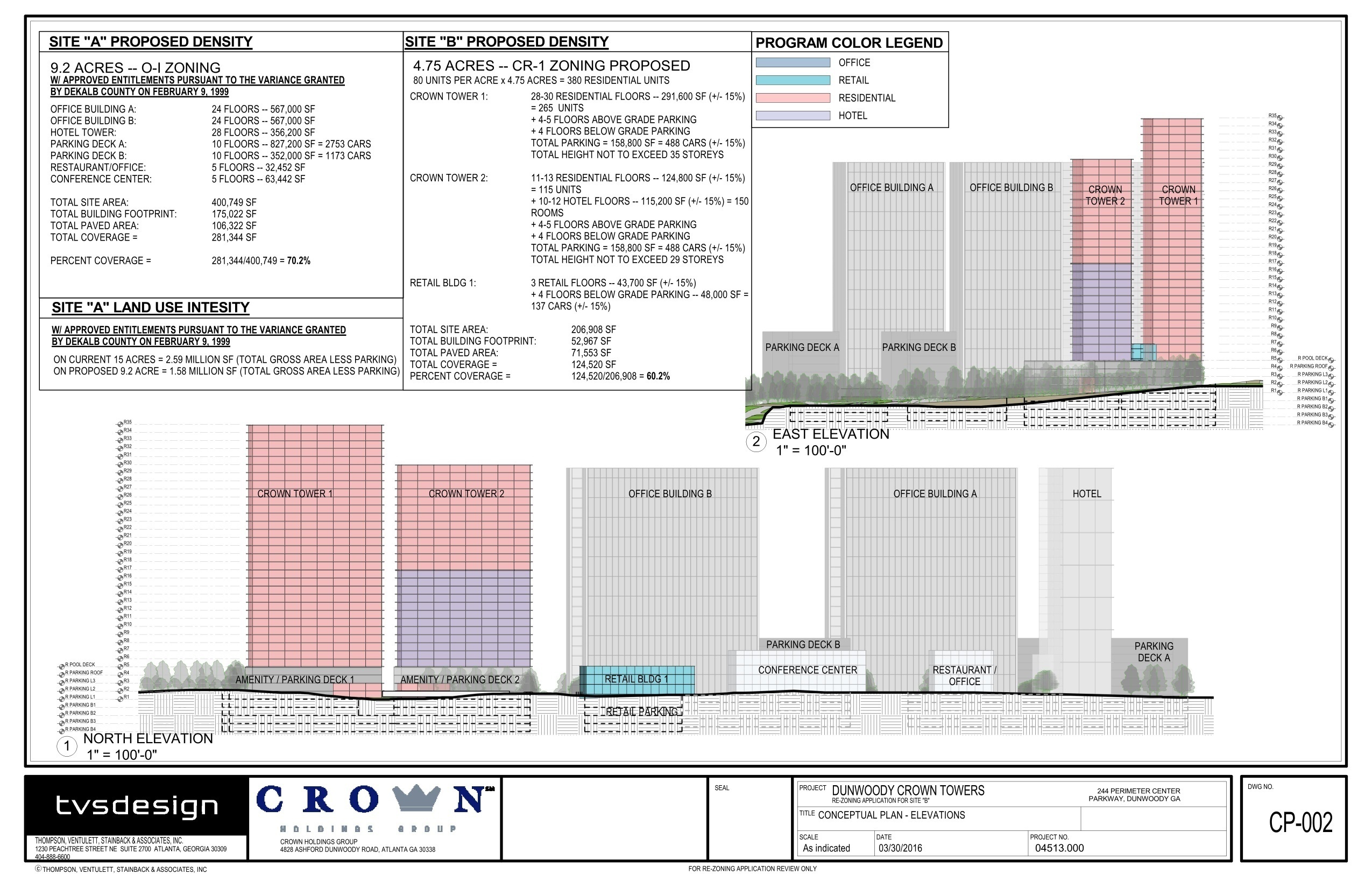 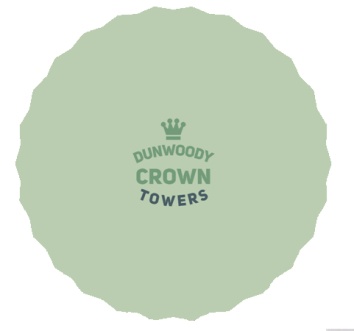 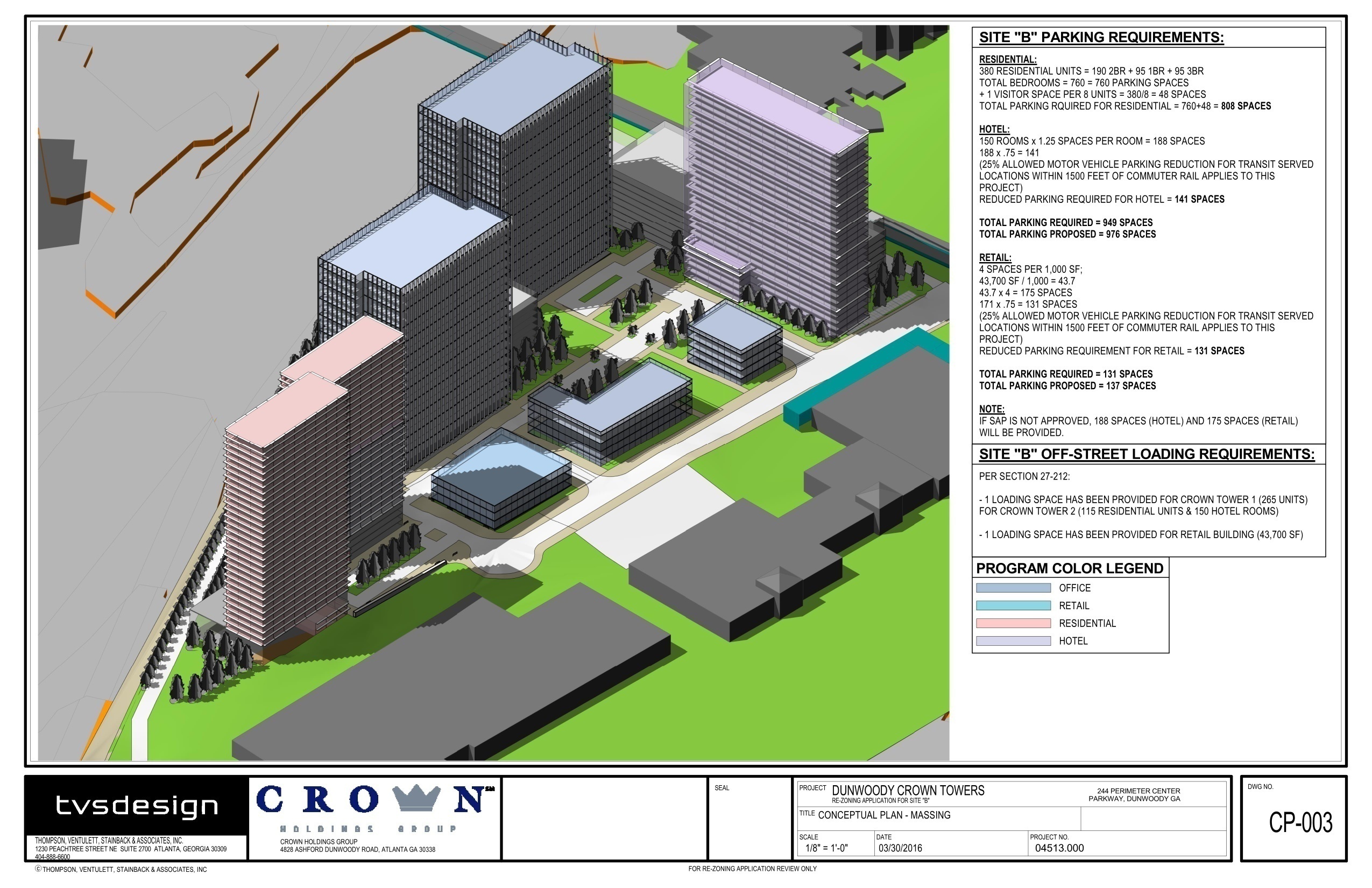 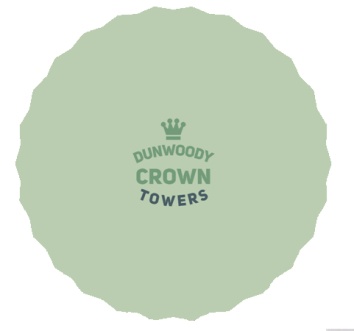 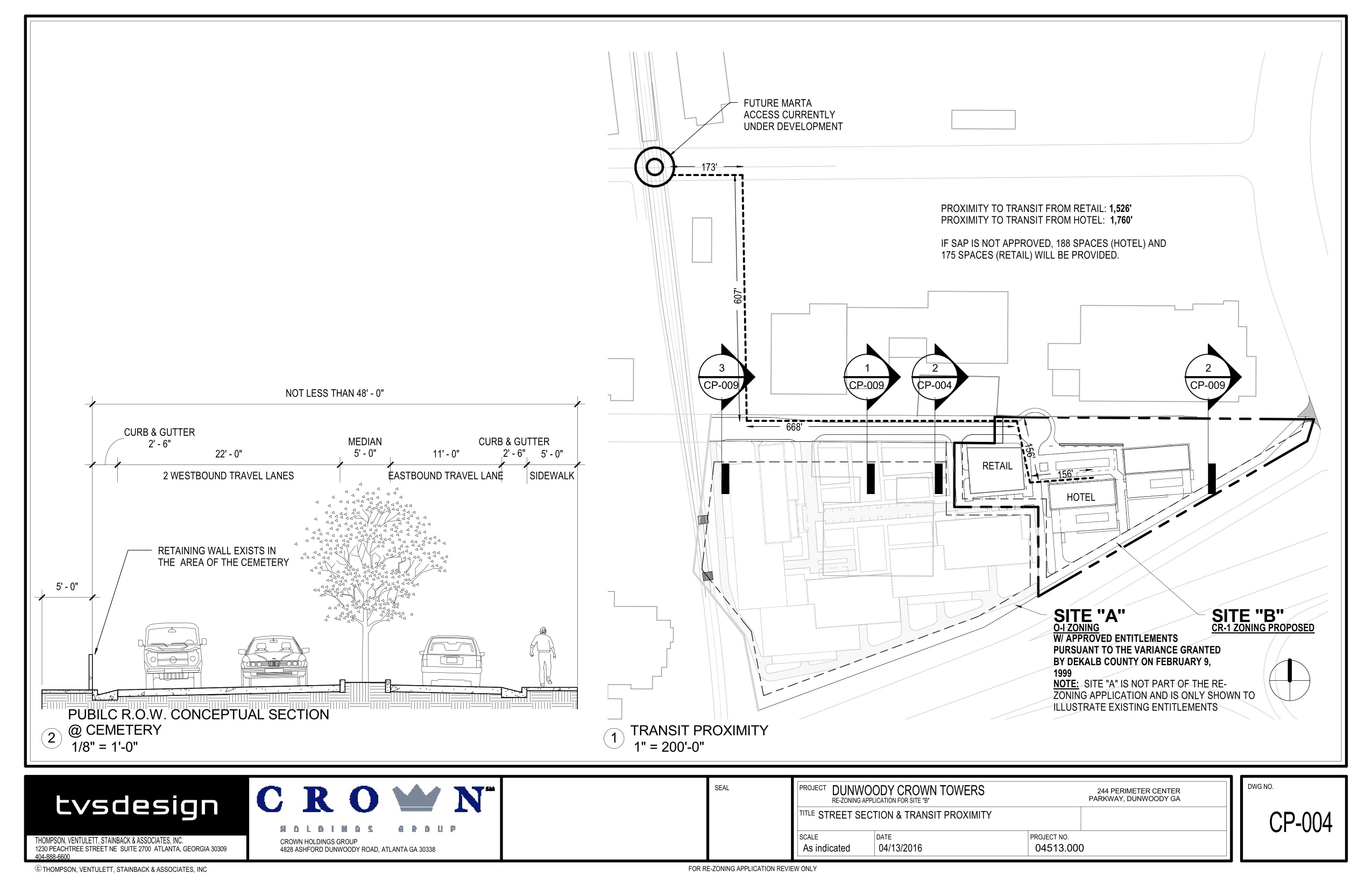 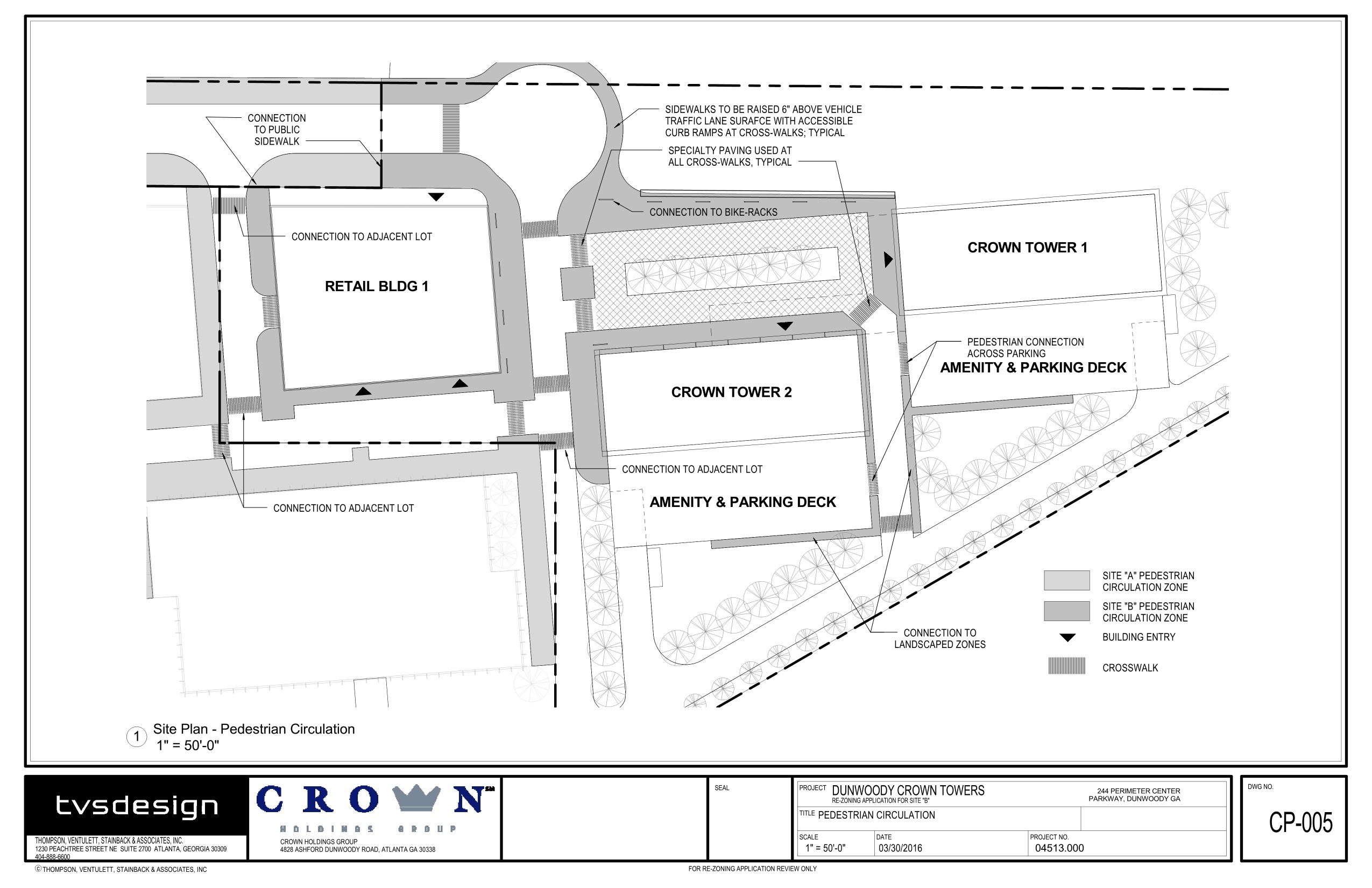 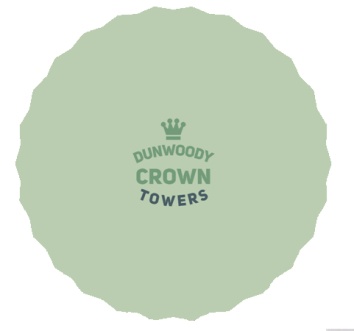 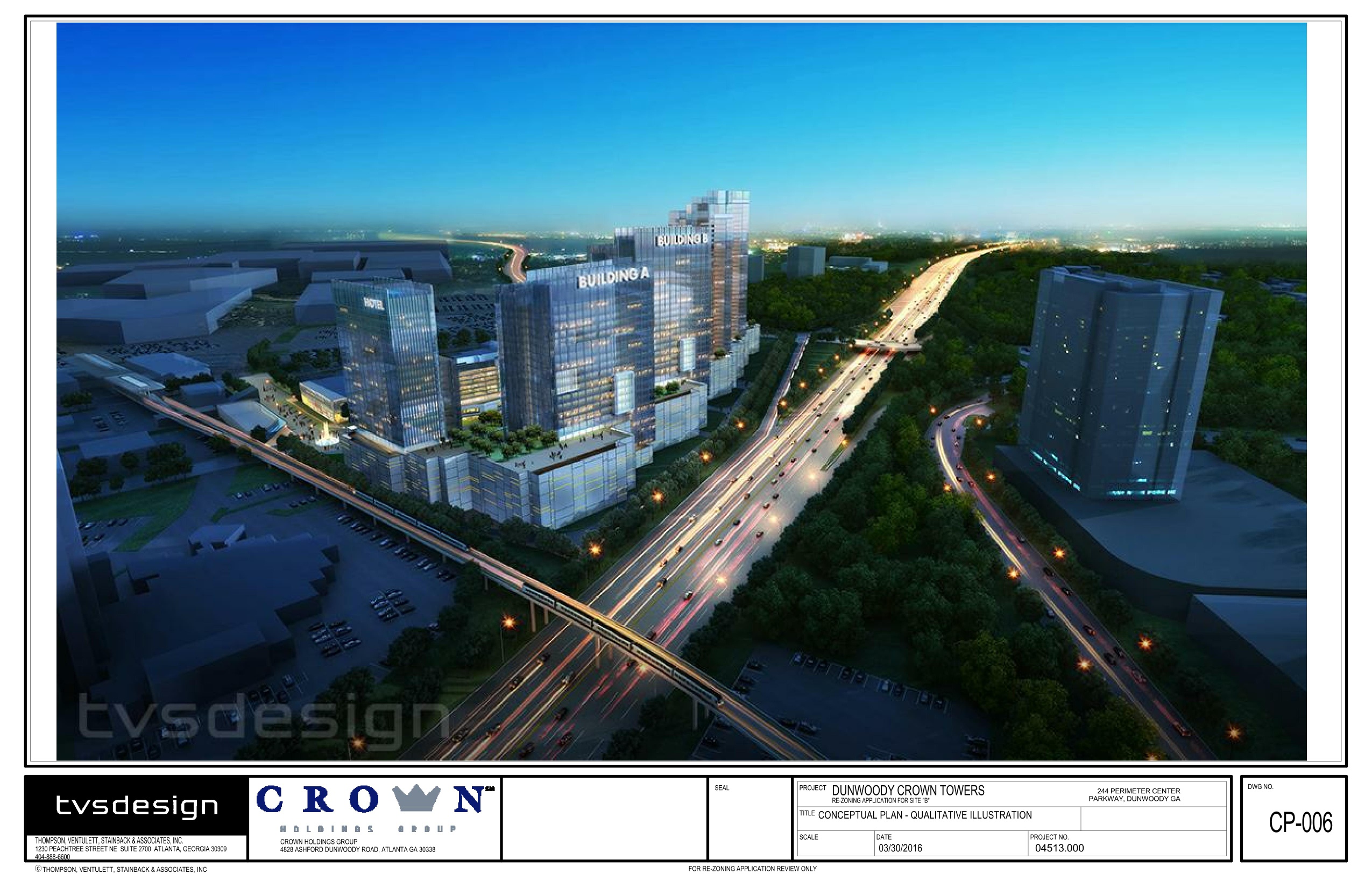 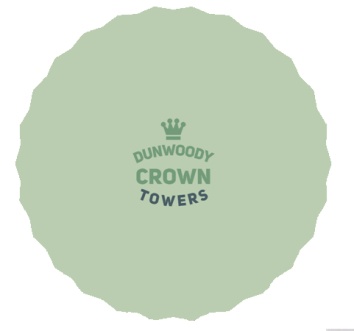 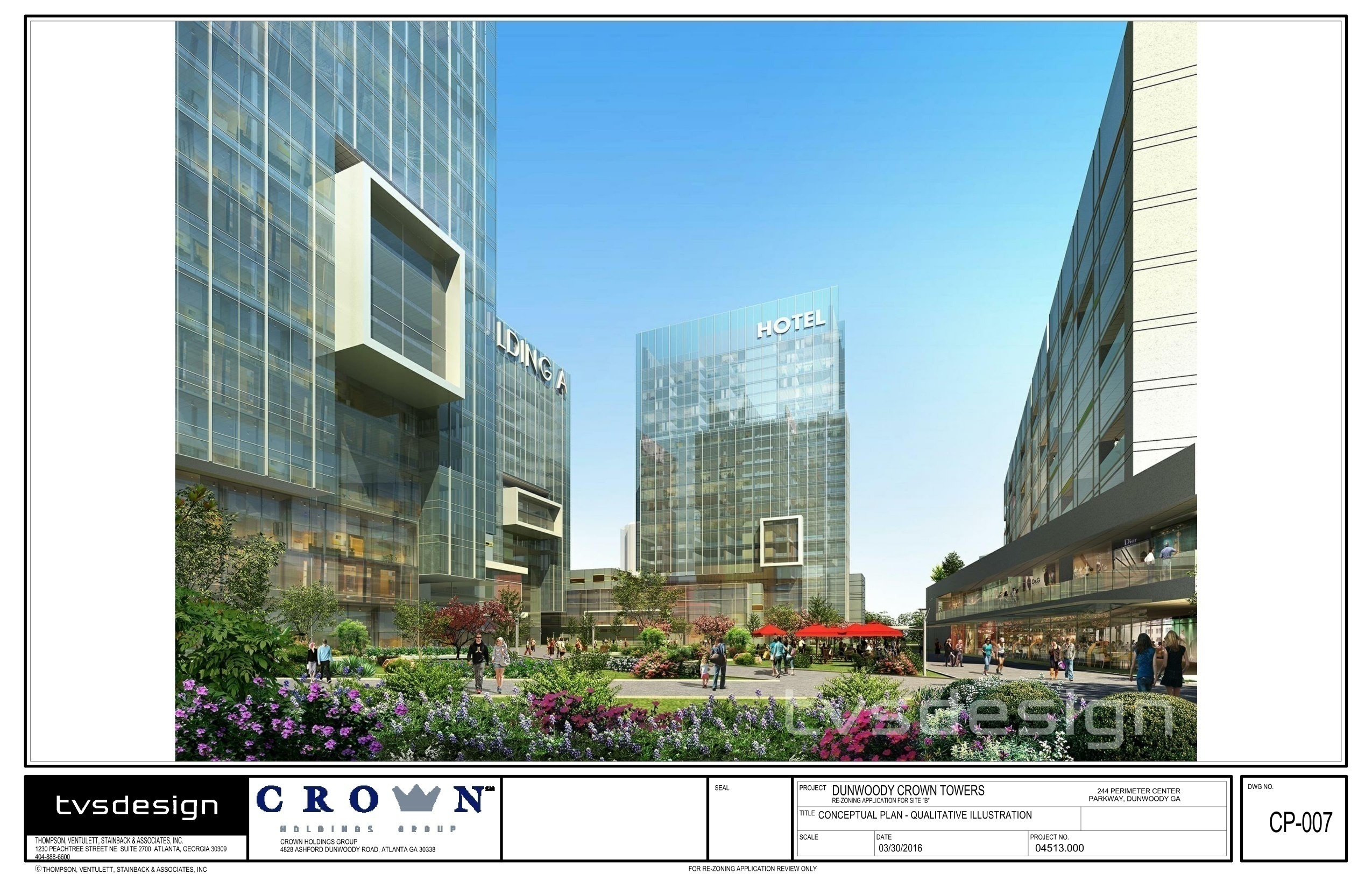 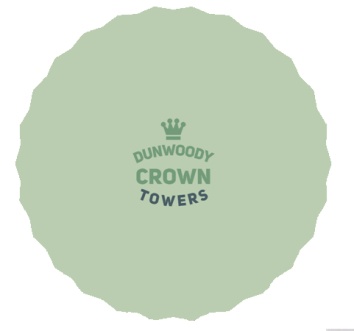 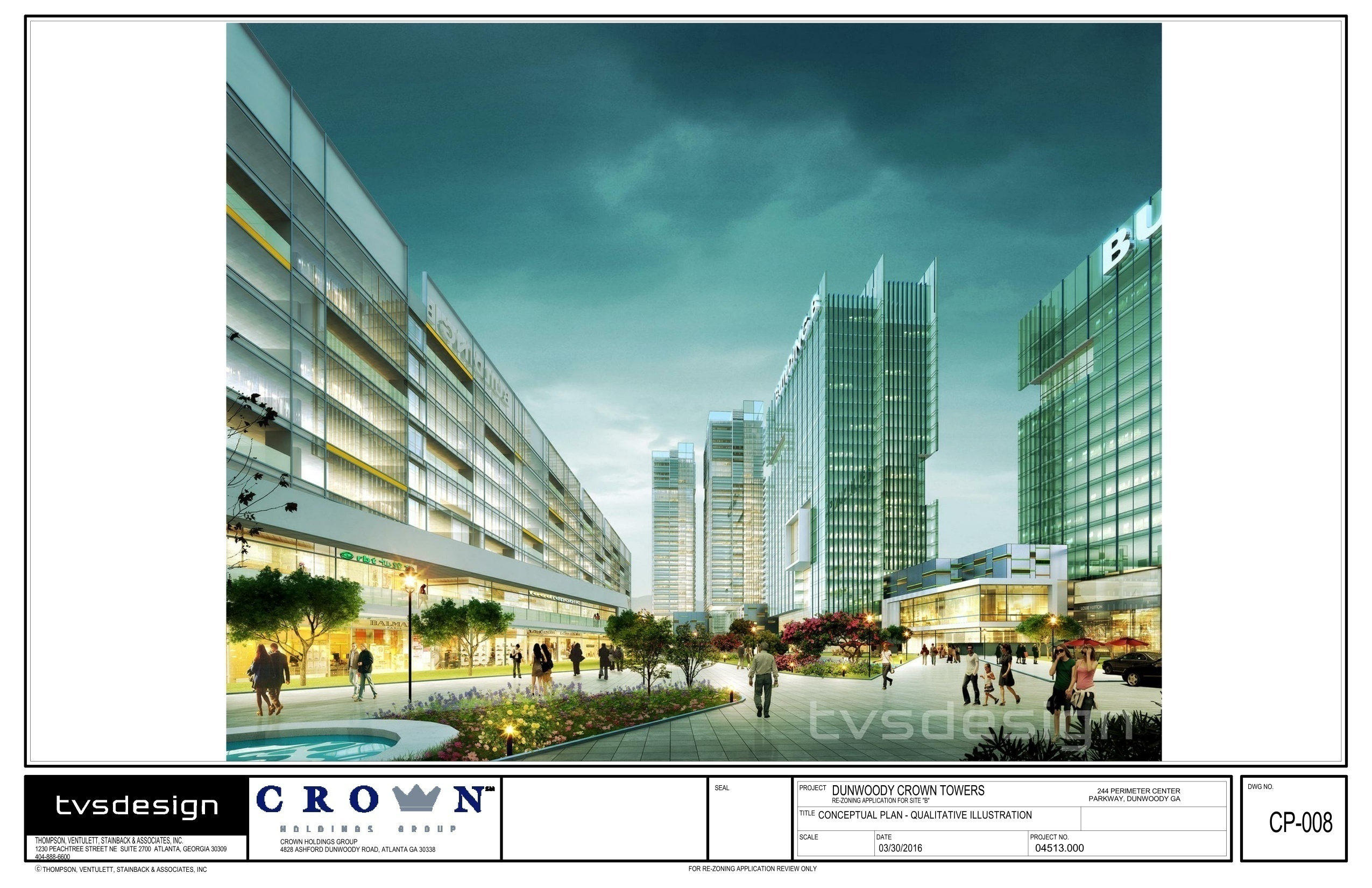 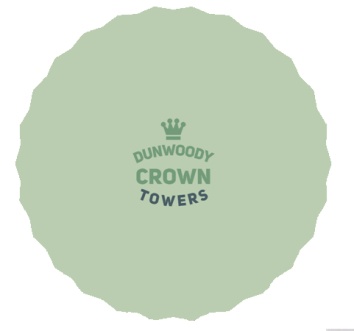 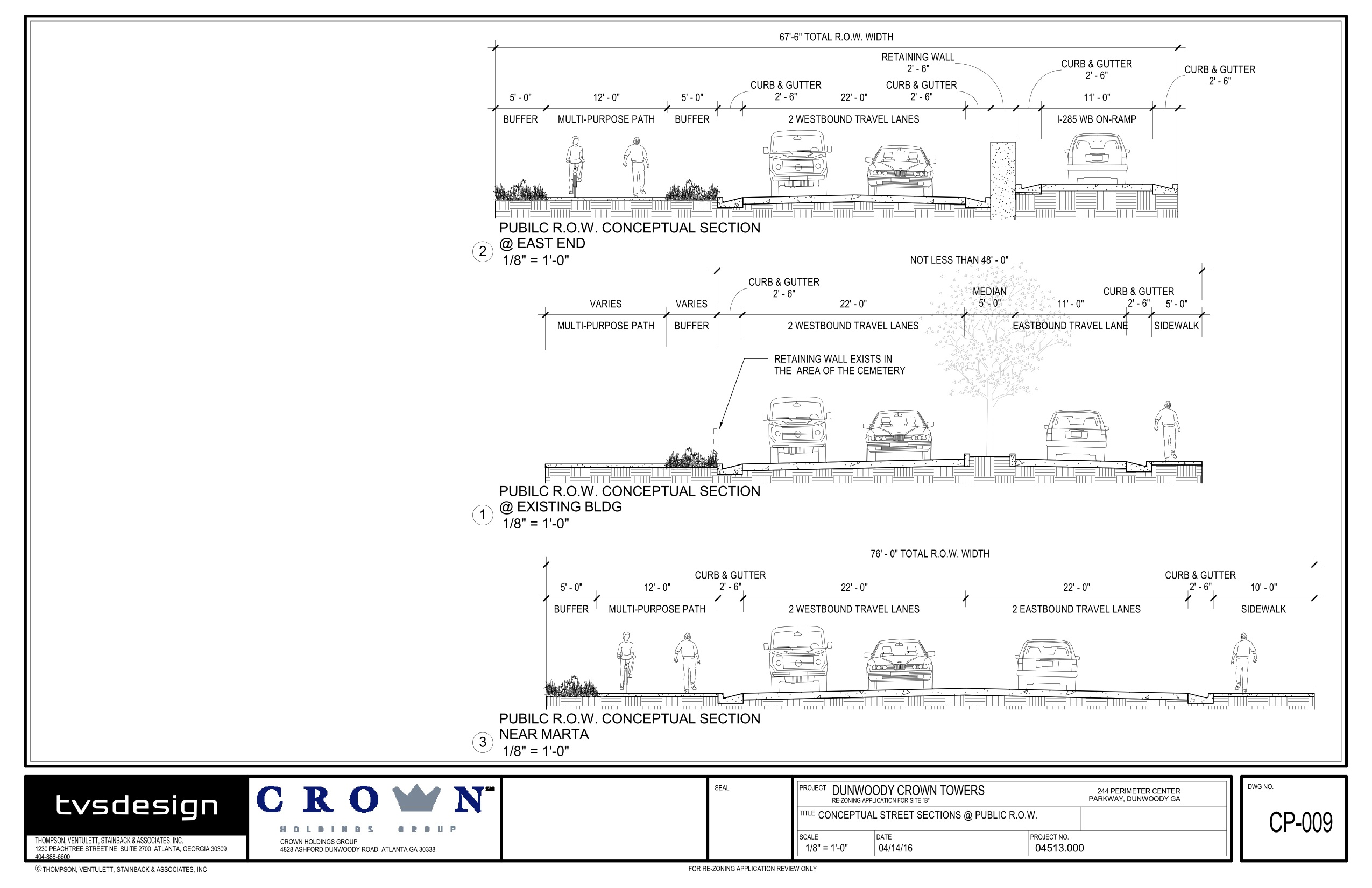 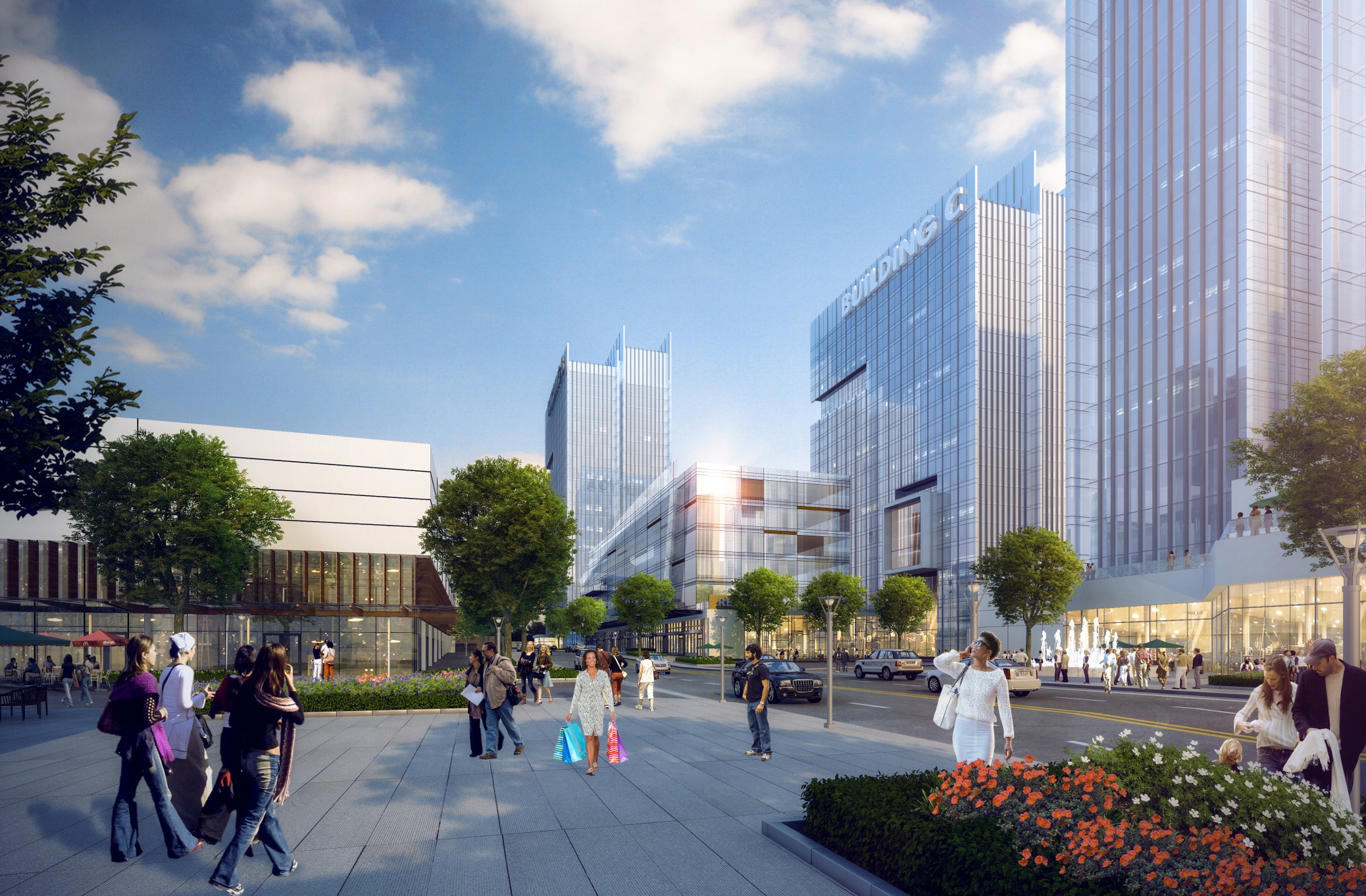 Looking Down Gold Kist Dr.
Master Plan
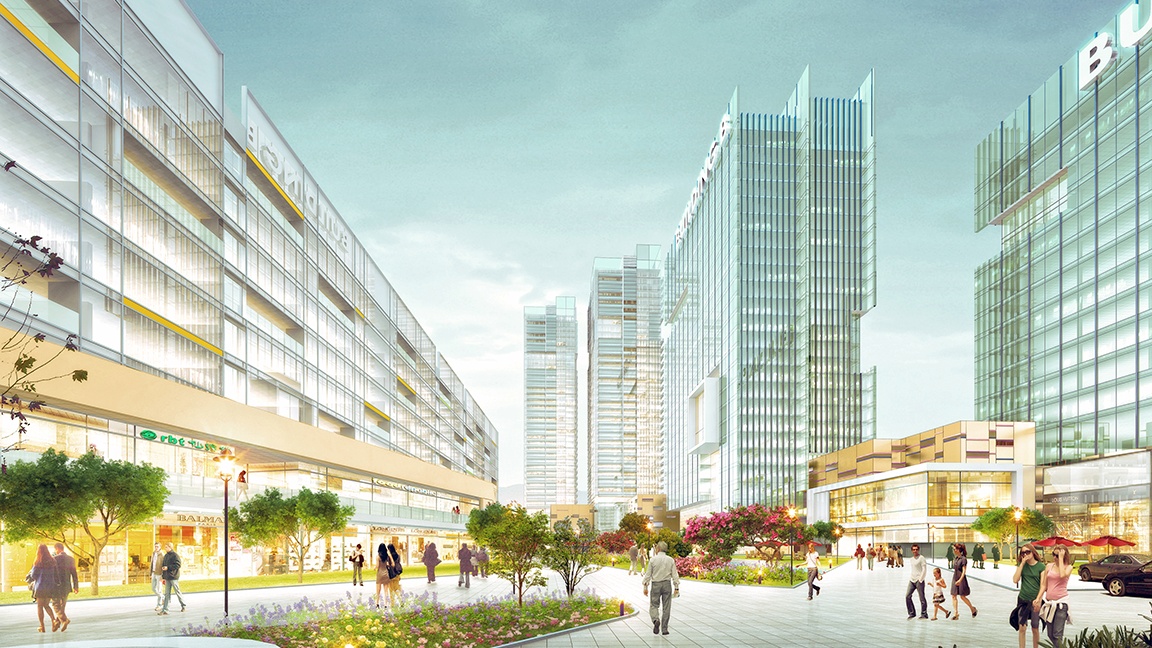 Central Green Space
Master Plan
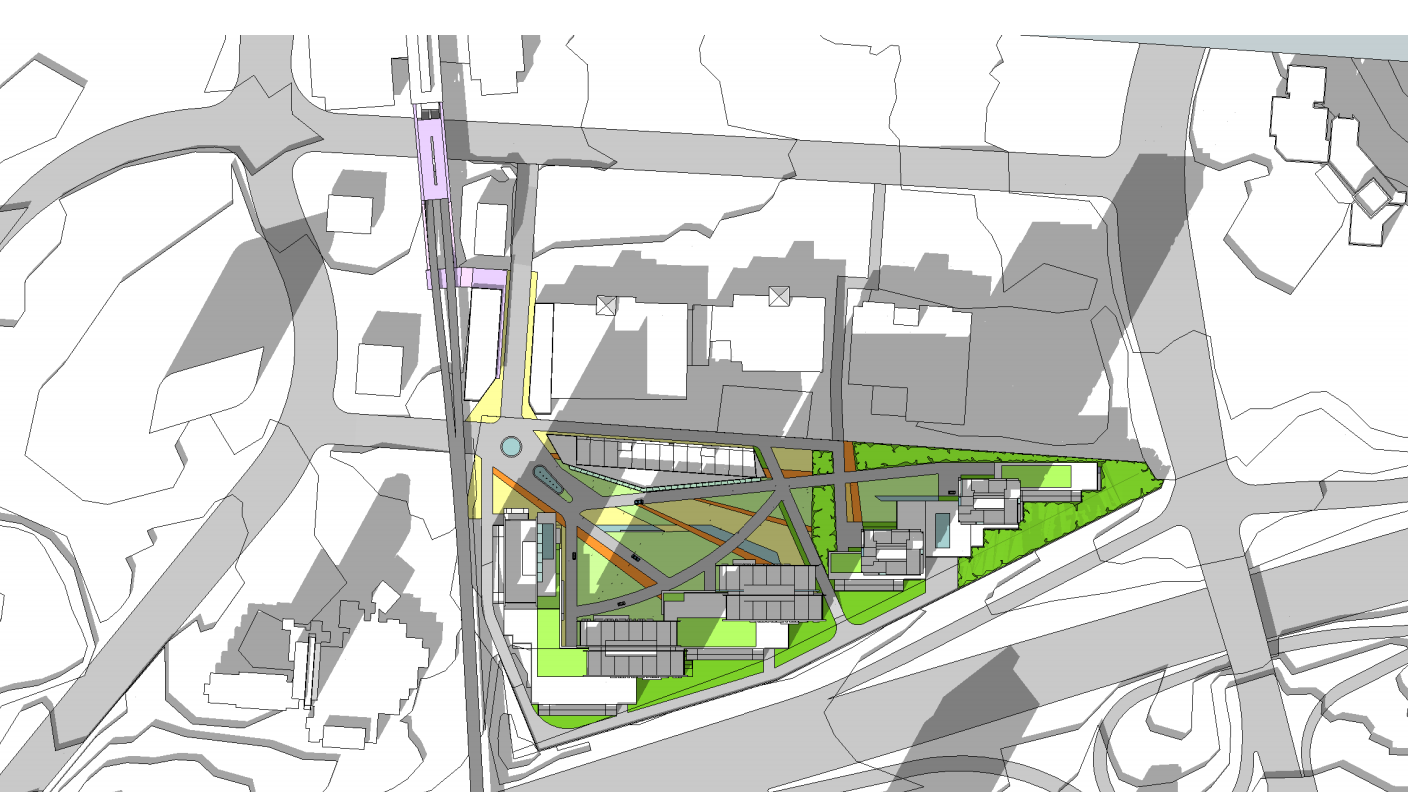 244 Perimeter Center
Conceptual Site Plan
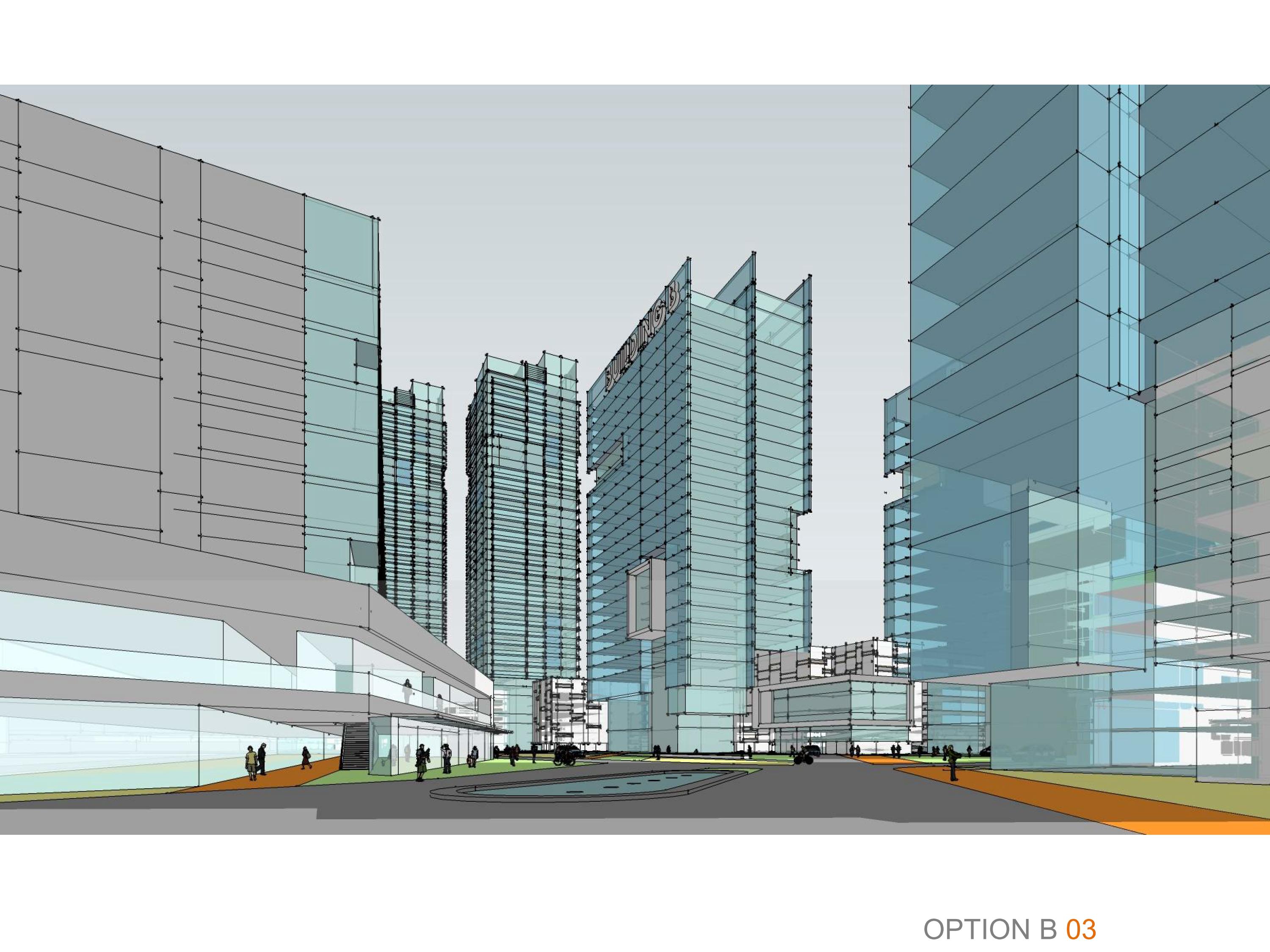 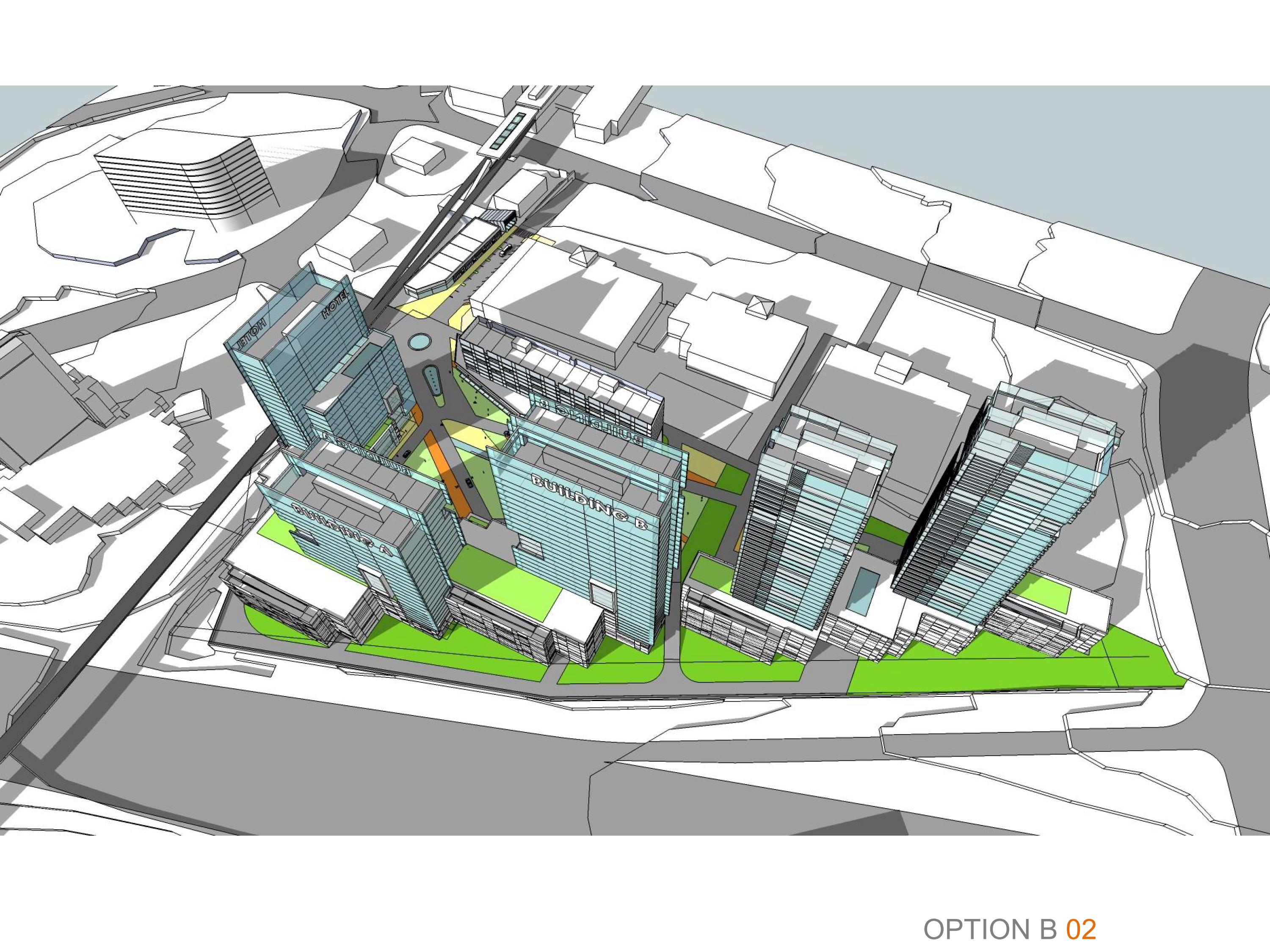 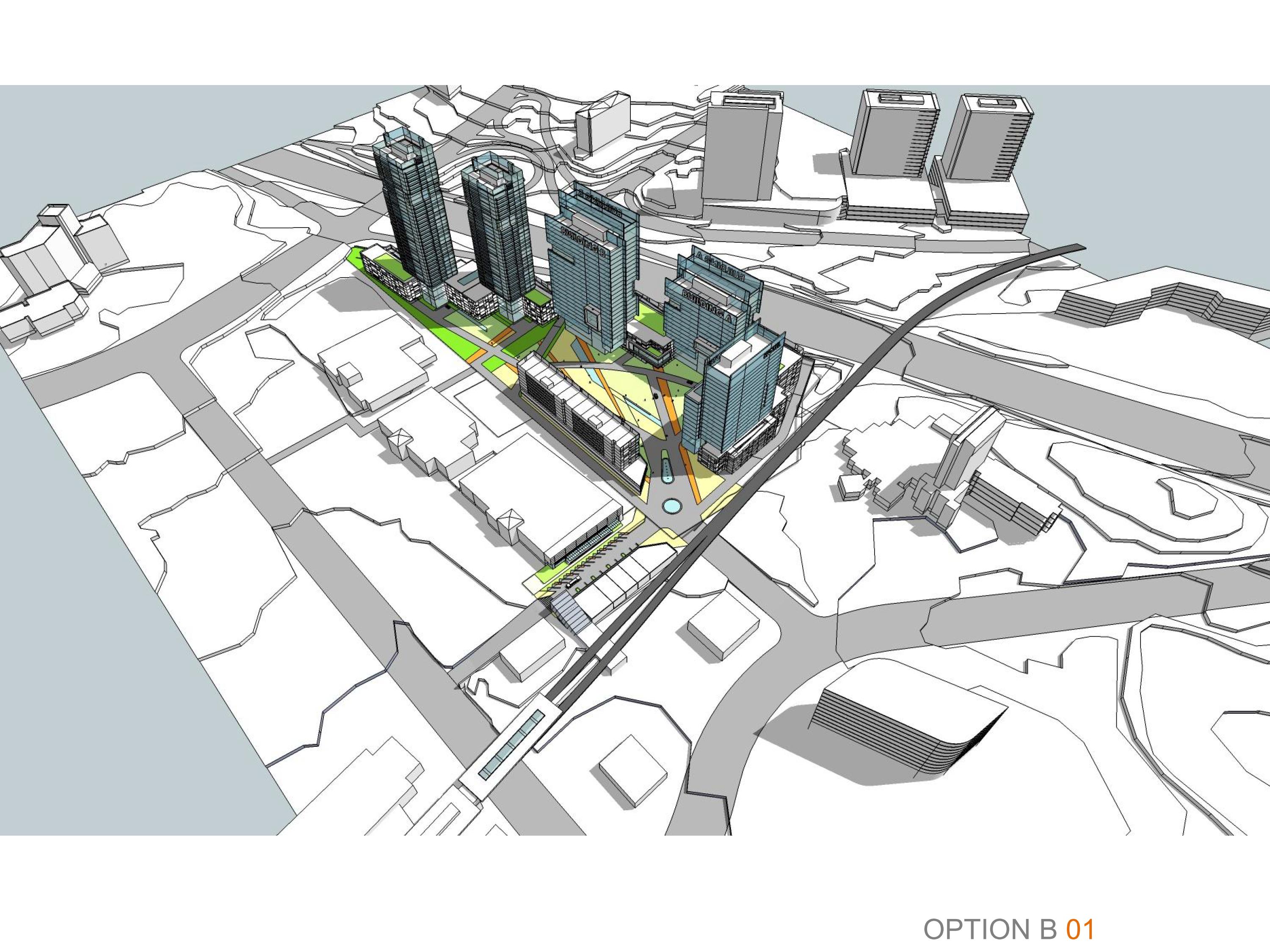 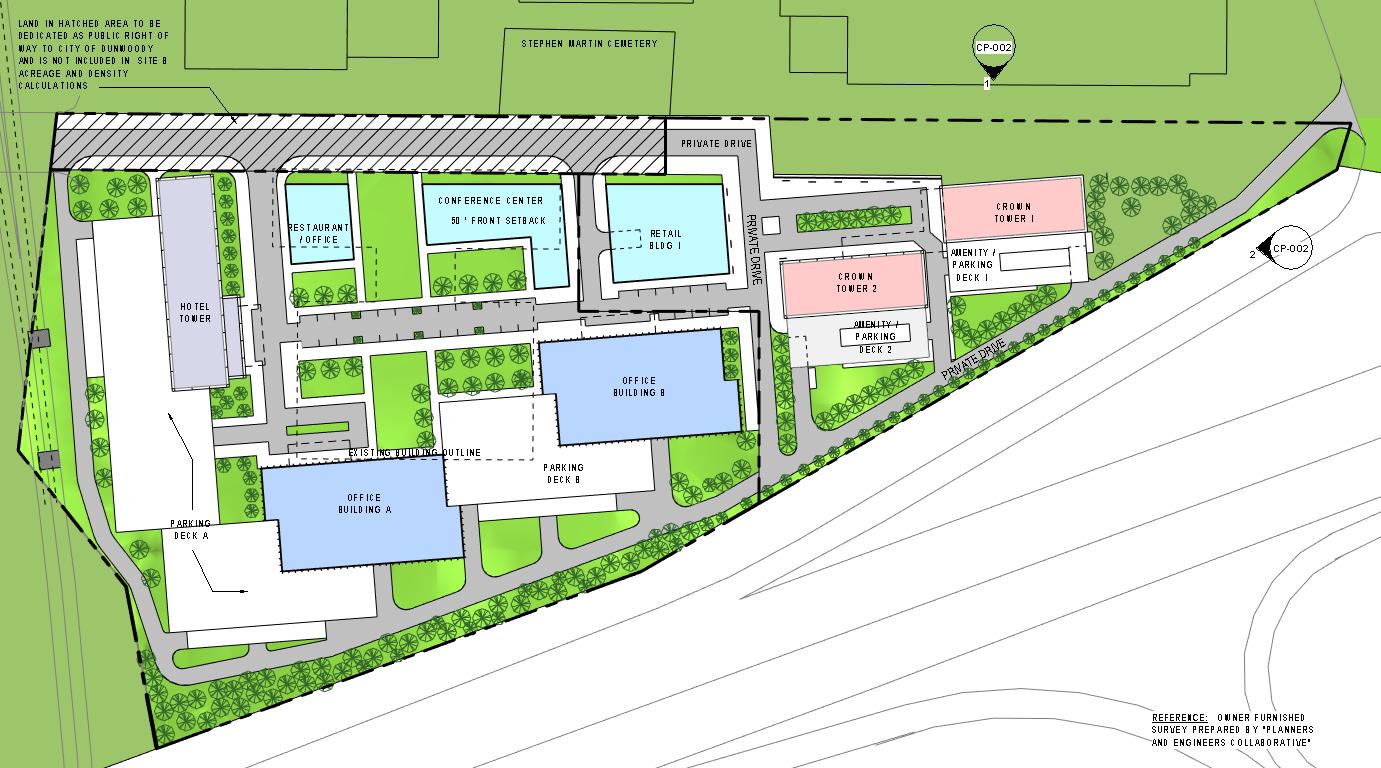 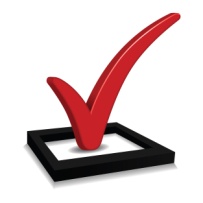 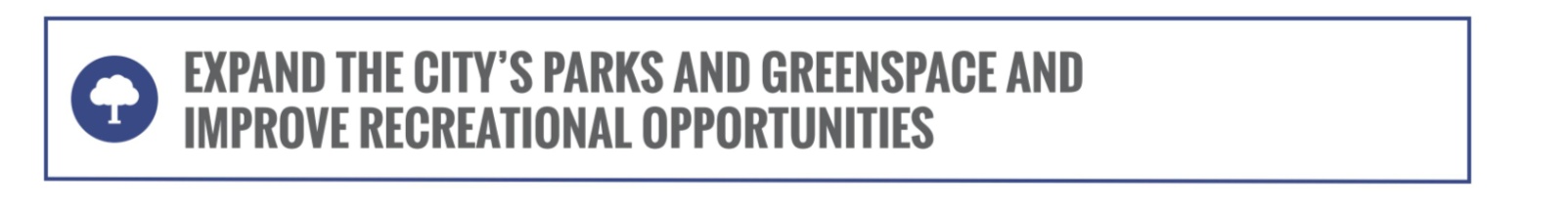 Site Plan
Master Plan
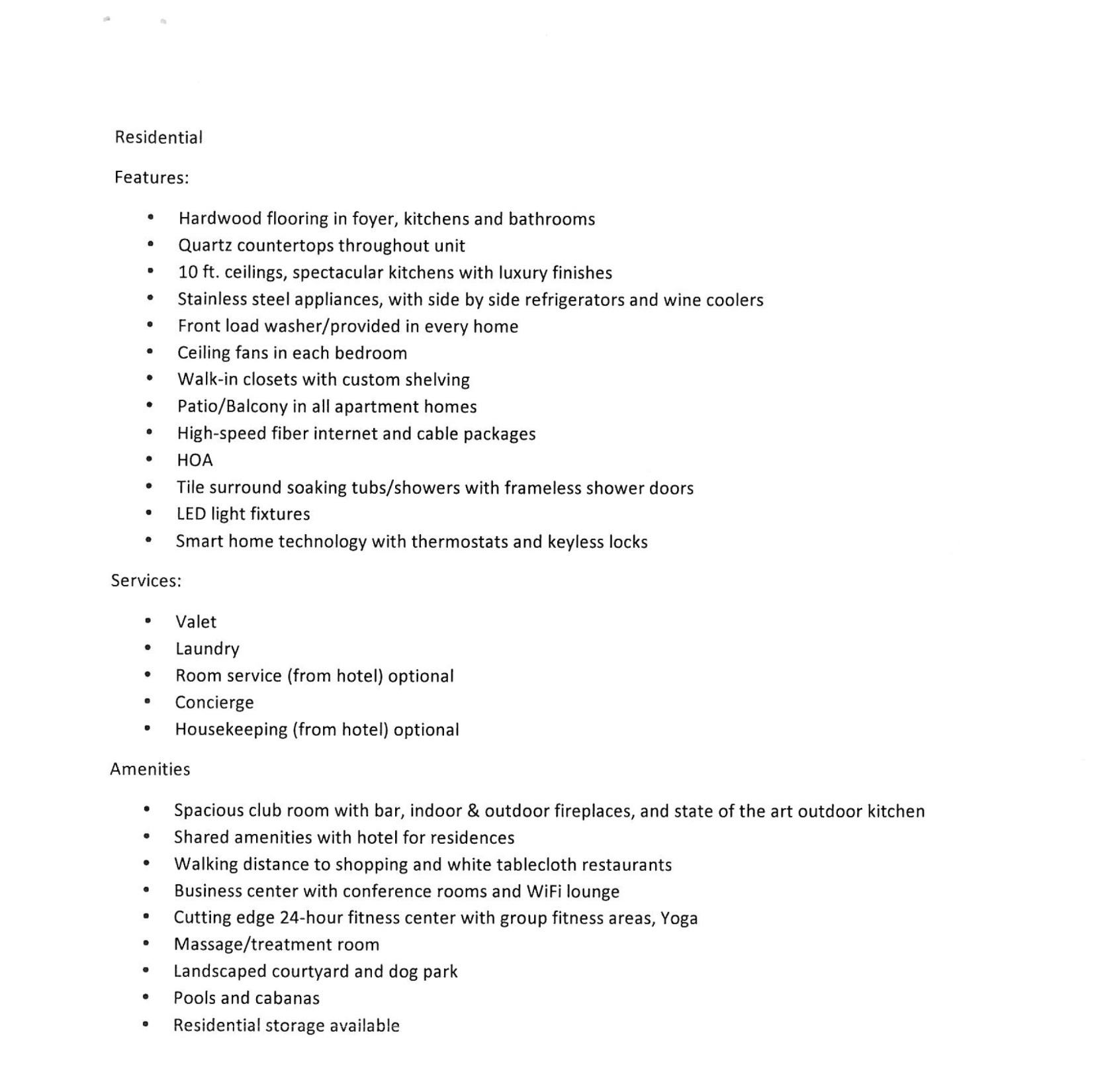 Condo Features
And Amenities
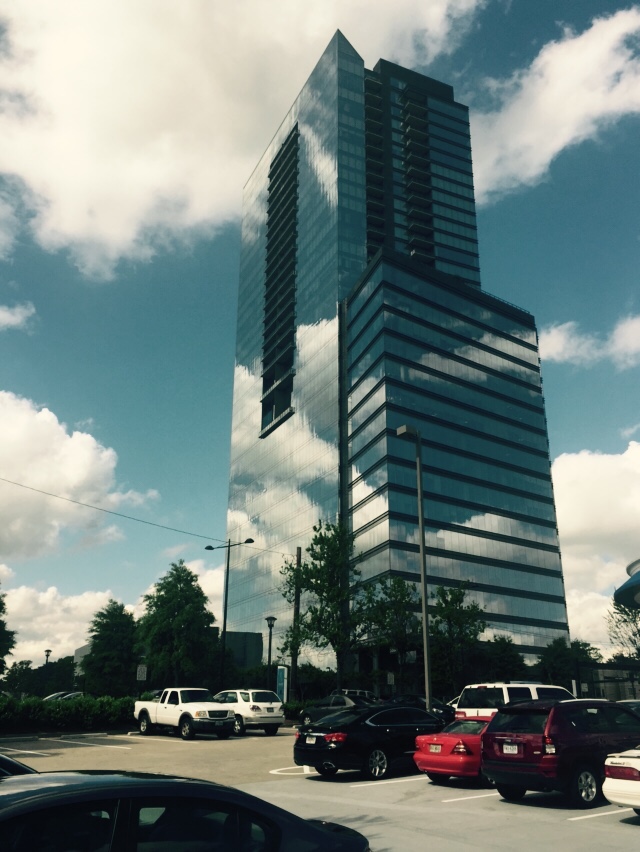 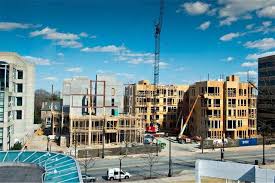